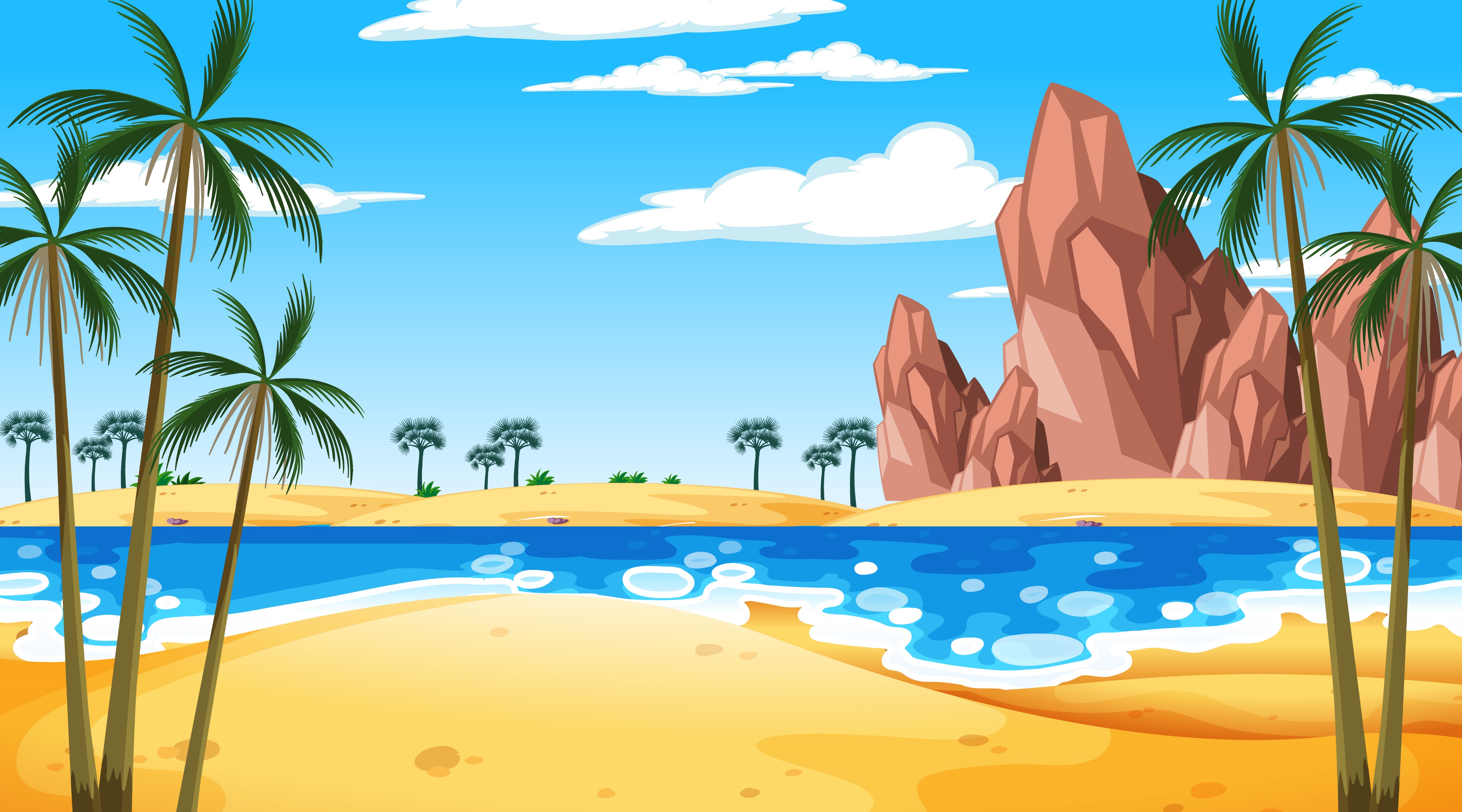 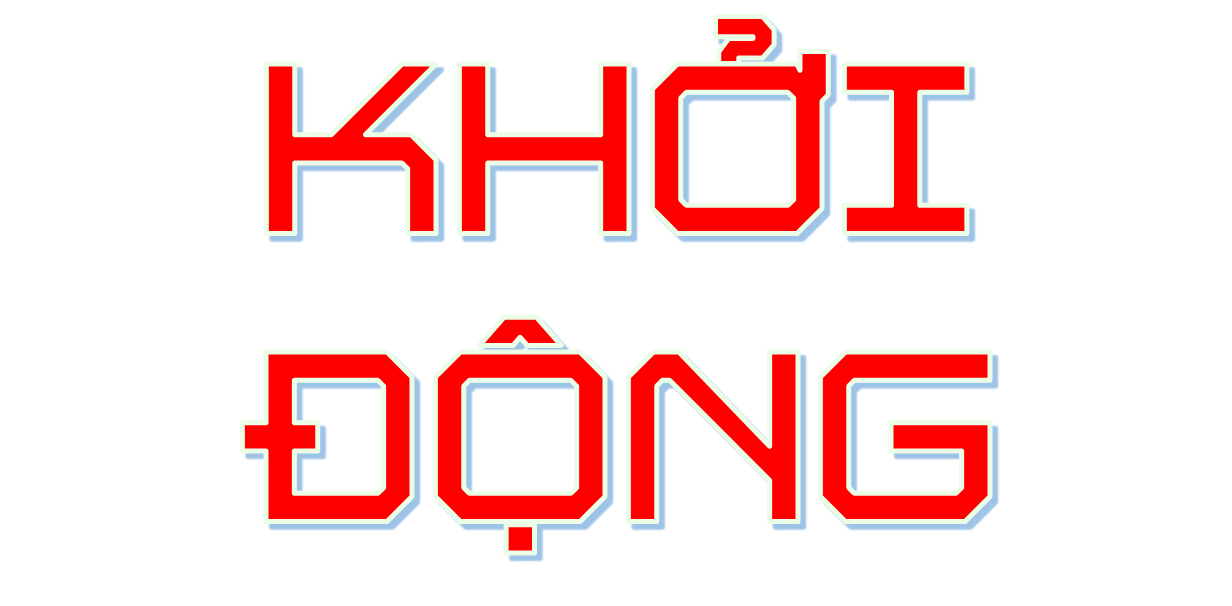 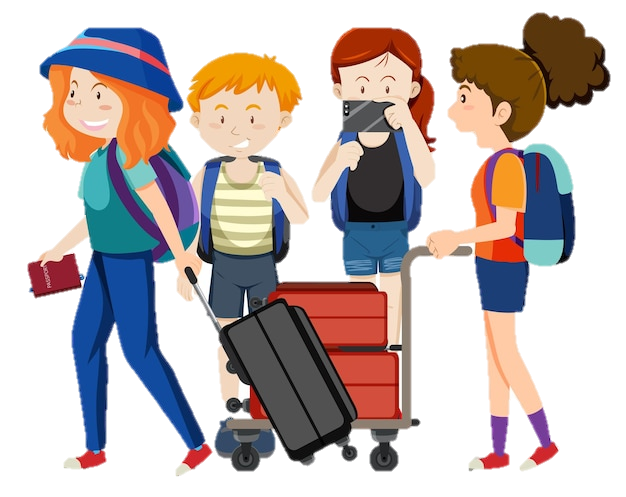 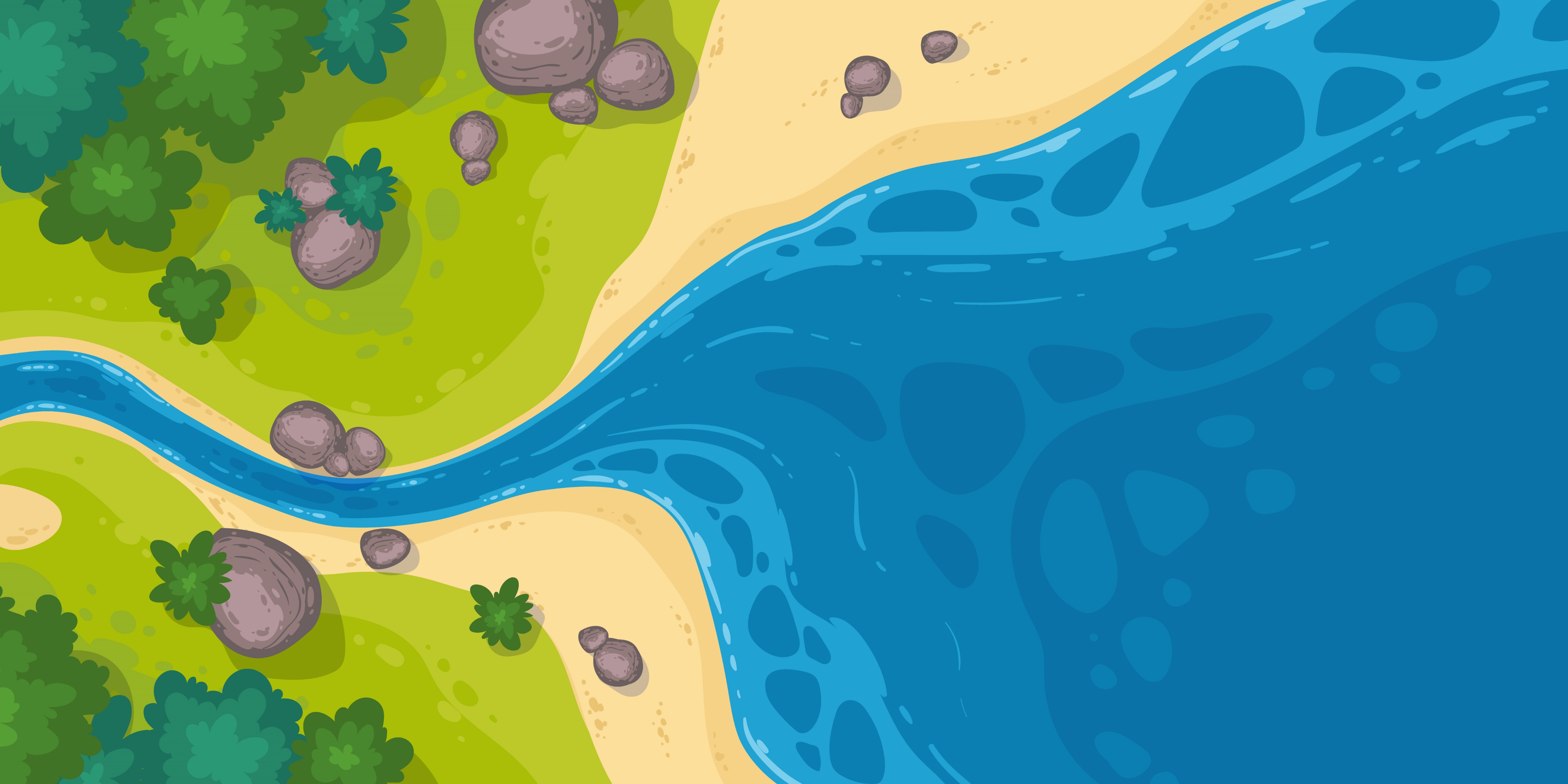 Bức tranh dưới đây vẽ cảnh gì? Theo em, hình ảnh bồ câu trắng trong bức tranh có ý nghĩa gì?
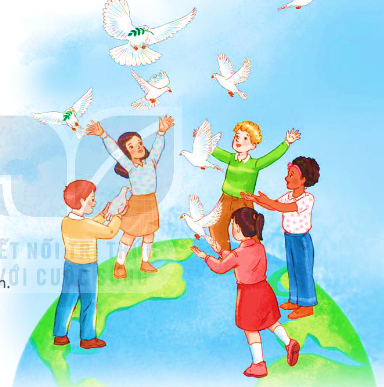 Bức tranh vẽ các bạn nam nữ thiếu nhi có các màu da khác nhau đang tung những chú chim bồ câu trắng lên bầu trời.
Bồ câu trắng được coi là biểu tượng của hòa bình, yên vui và hạnh phúc.
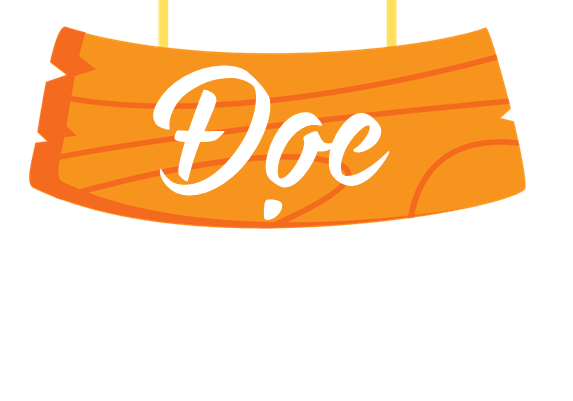 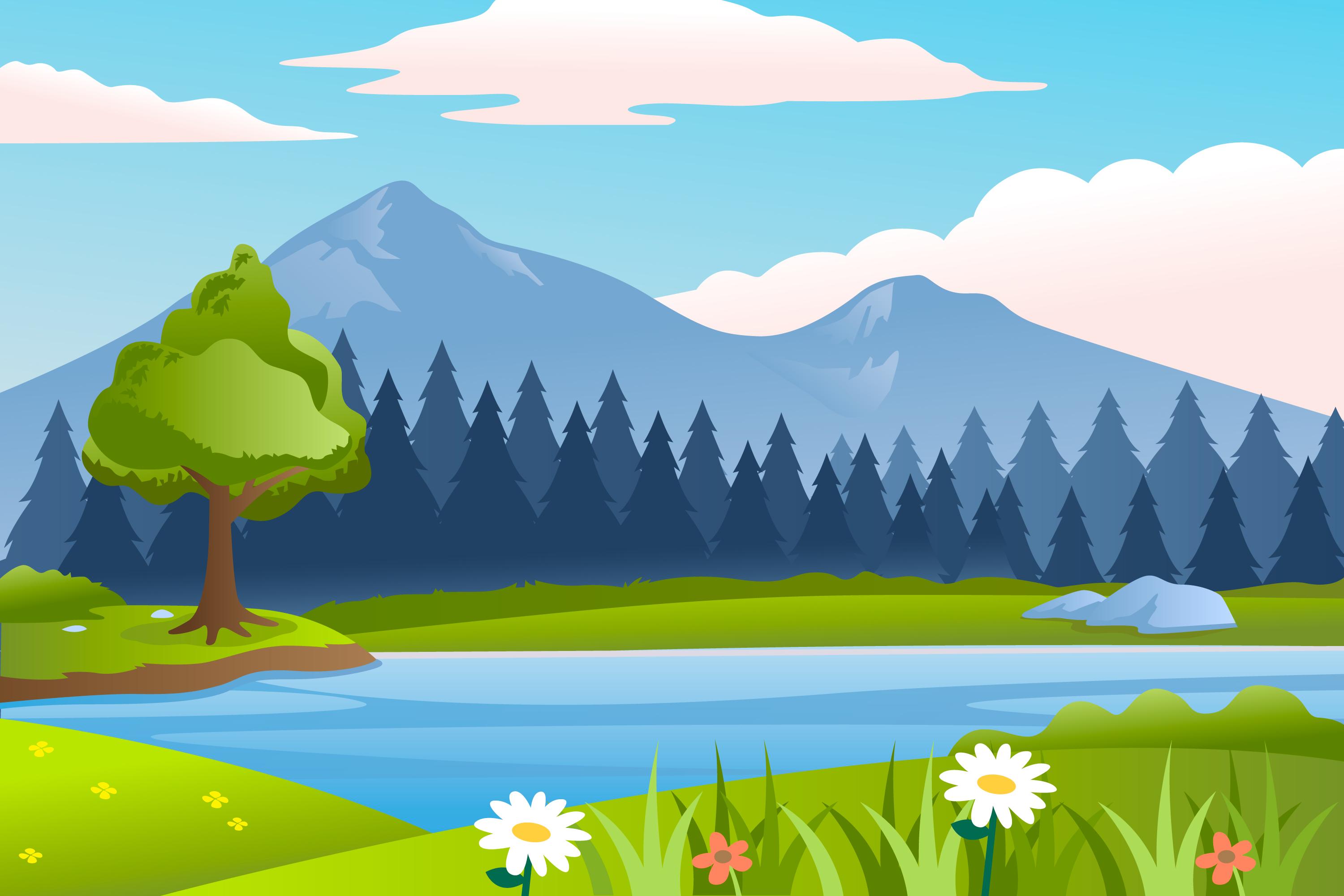 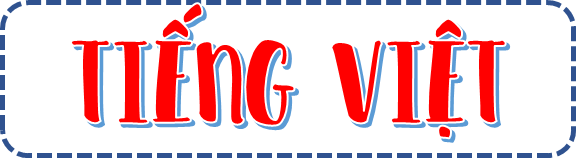 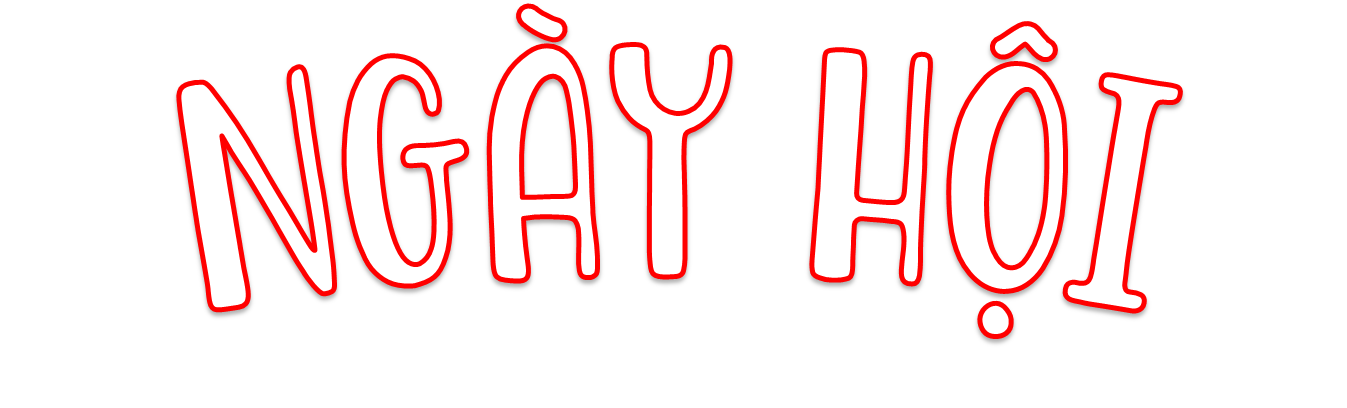 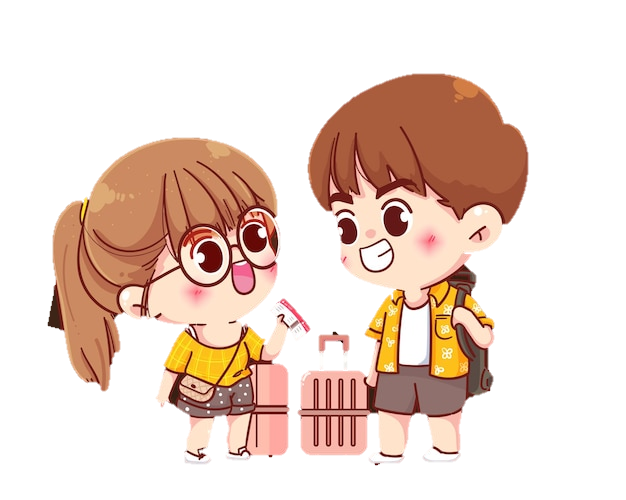 [Speaker Notes: Vậy còn chú chim bồ câu trắng trong trại hè thiếu nhi thế giới có ý nghĩa như thế nào cô cùng các em cùng tìm tìm hiểu kĩ hơn trong bài thơ Ngày hội nhé!]
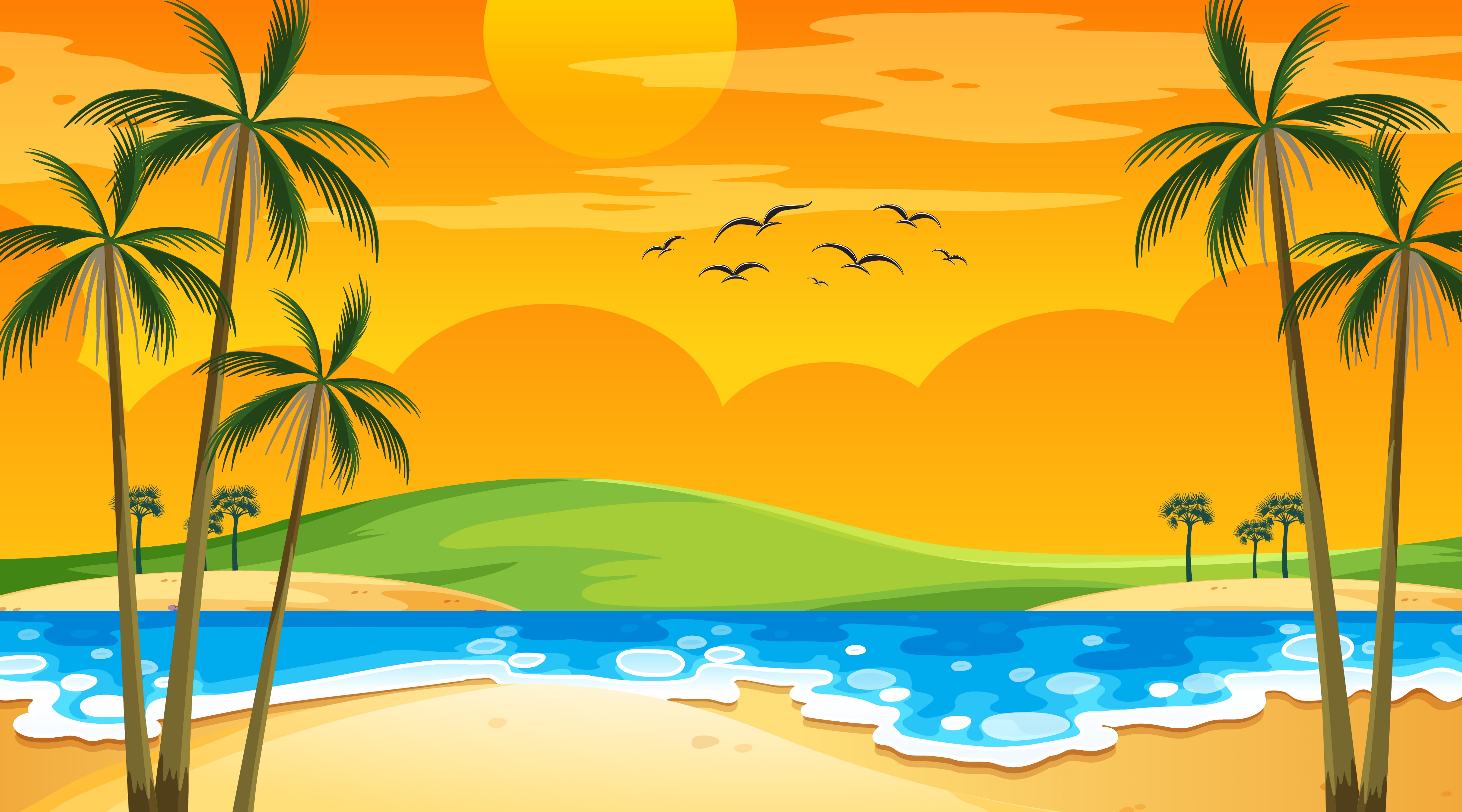 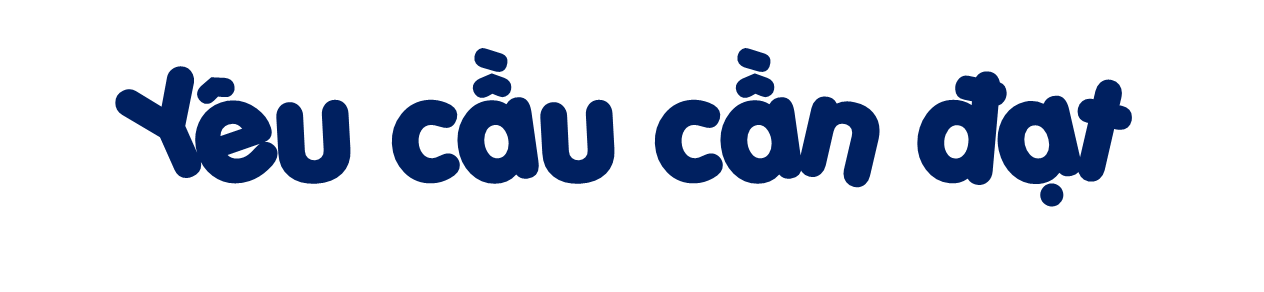 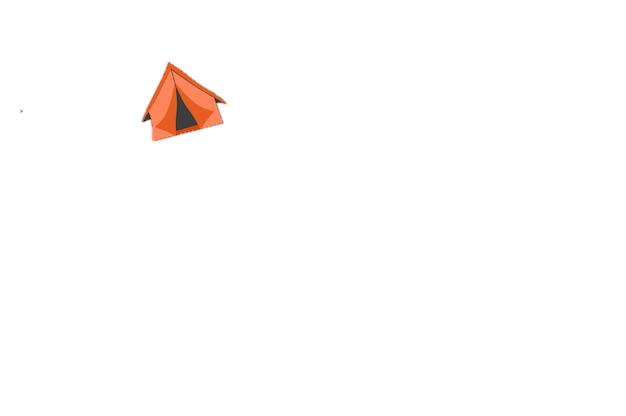 - Đọc đúng và diễn cảm bài thơ “Ngày hội”, giọng đọc hào hứng, vui tươi, biết nhấn giọng ở những chỗ thể hiện cảm xúc, biết nghỉ hơi ở chỗ ngắt nhịp thơ và giữa các dòng thơ.
- Nhận biết được các hình ảnh thơ, biện pháp so sánh, nhân hóa trong bài.
- Hiểu điều tác giả muốn nói qua bài thơ: Ngày thiếu nhi khắp thế giới tụ họp tại trại hè thế giới để vui chơi, cùng nhau tung những chú bồ câu trắng lên bầu tời để bày tỏ tình đoàn kết và mong ước cho hòa bình thế giới.
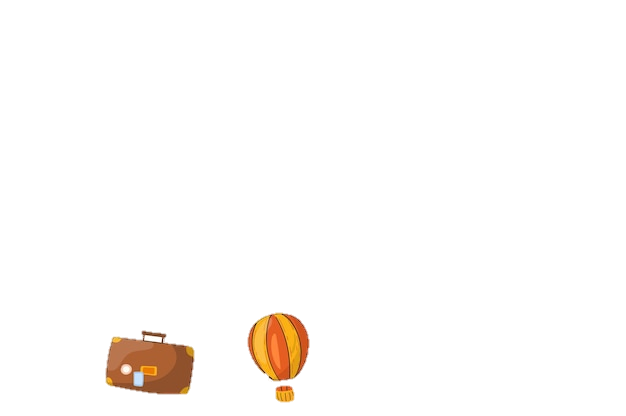 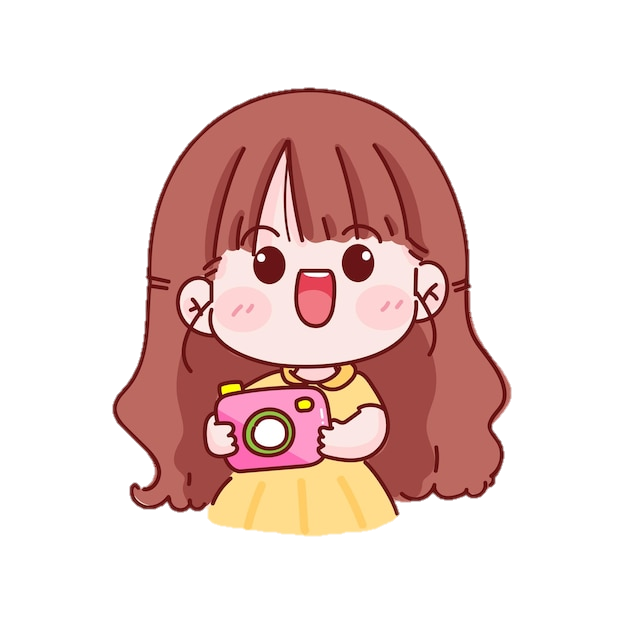 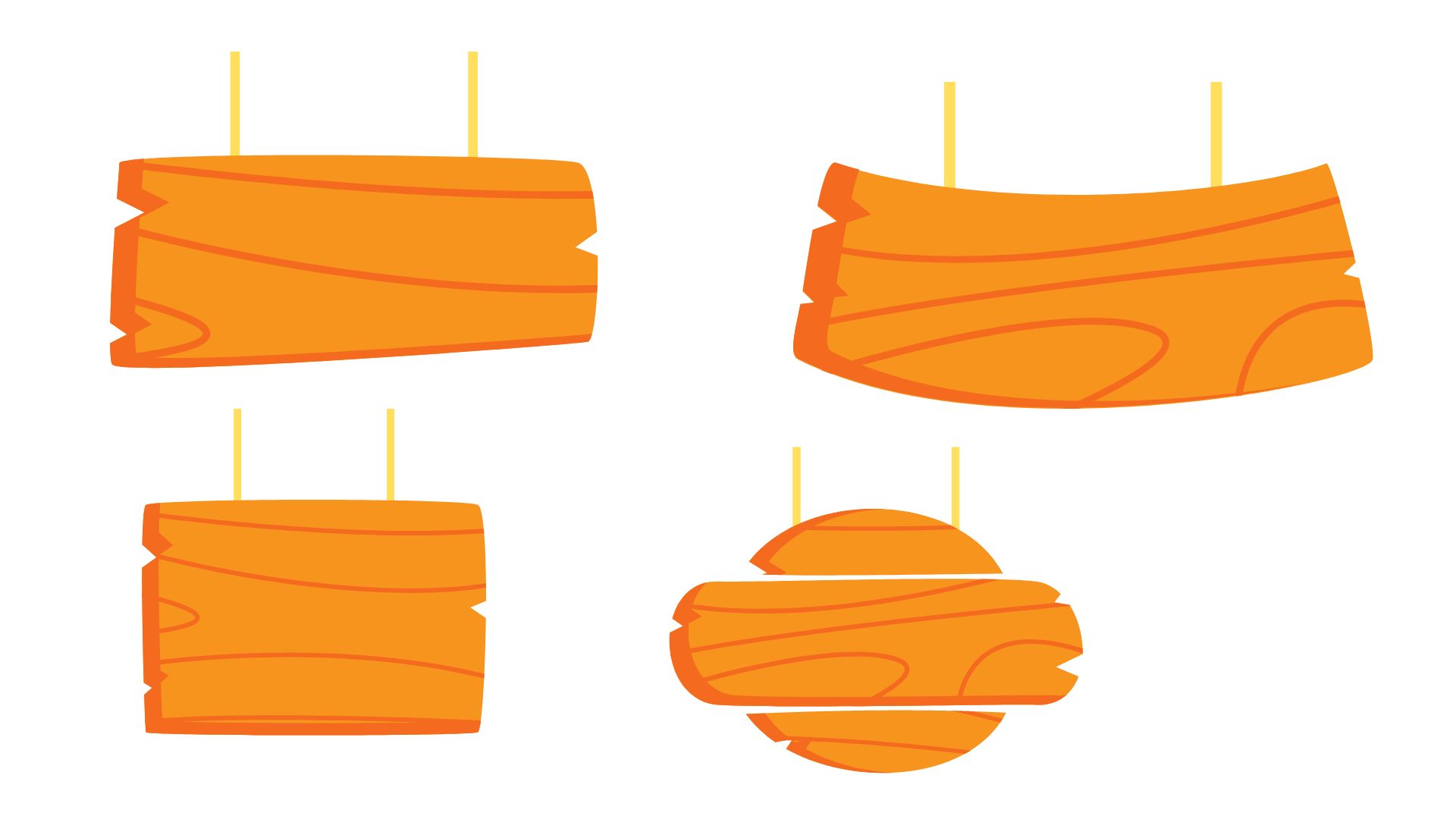 Luyện đọc 
thành tiếng
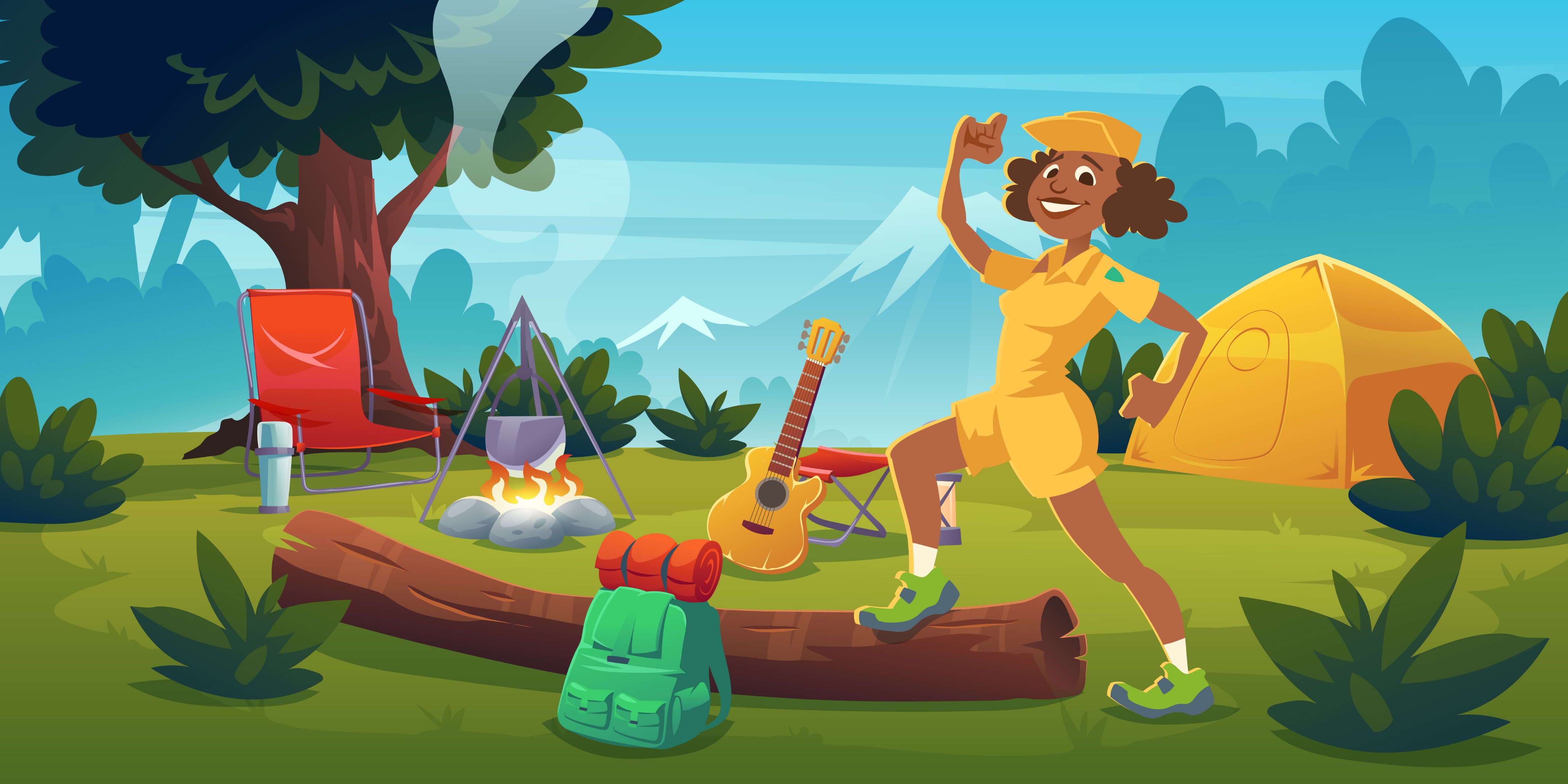 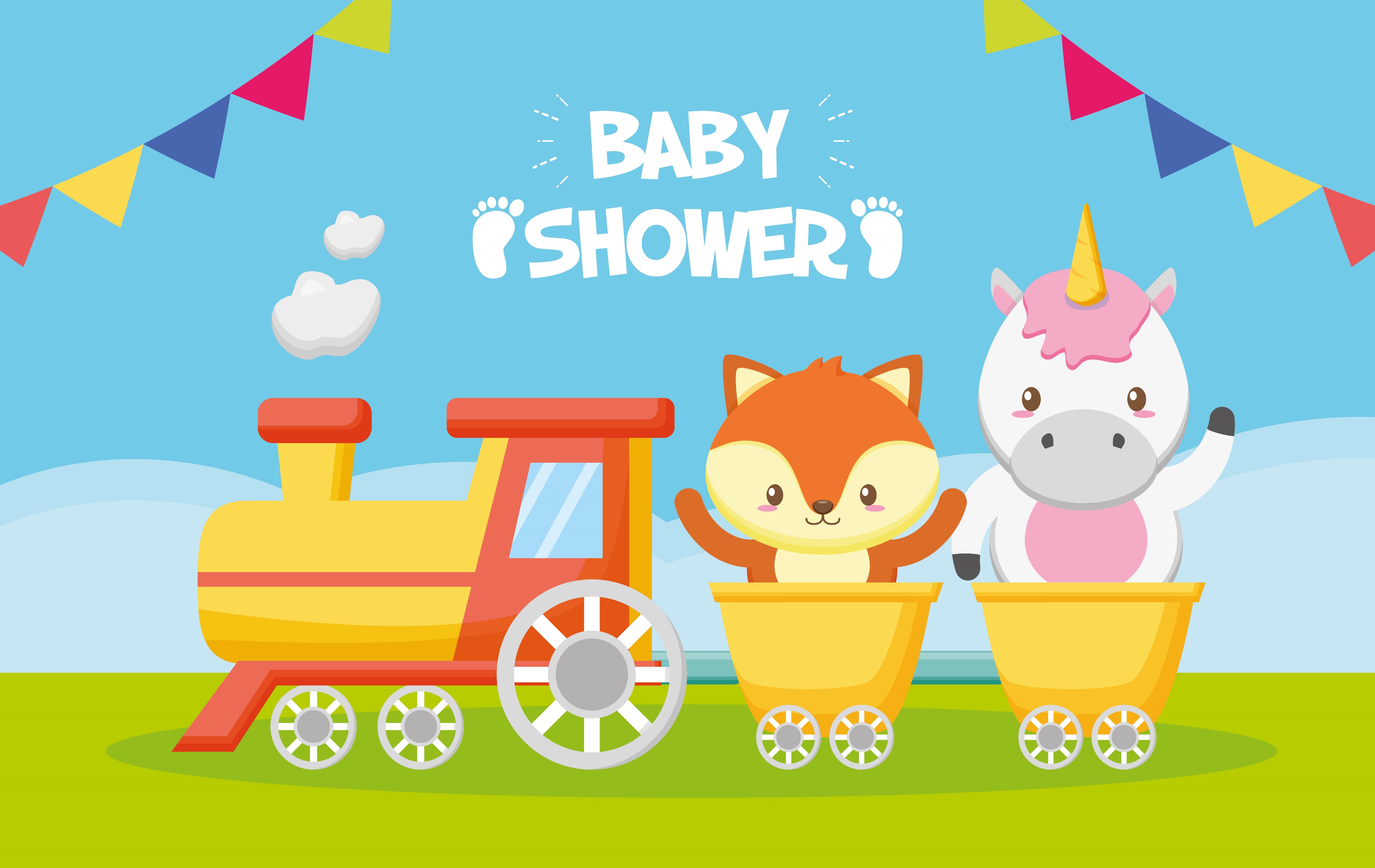 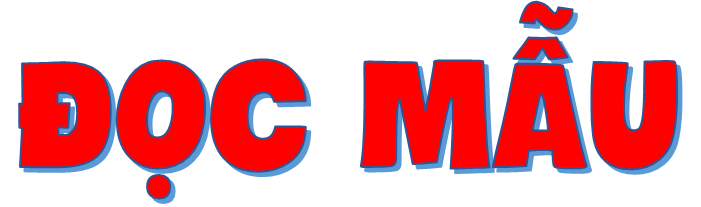 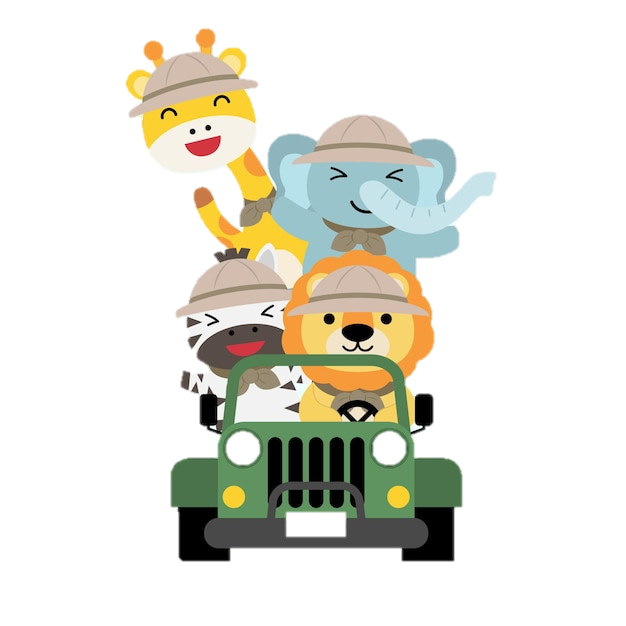 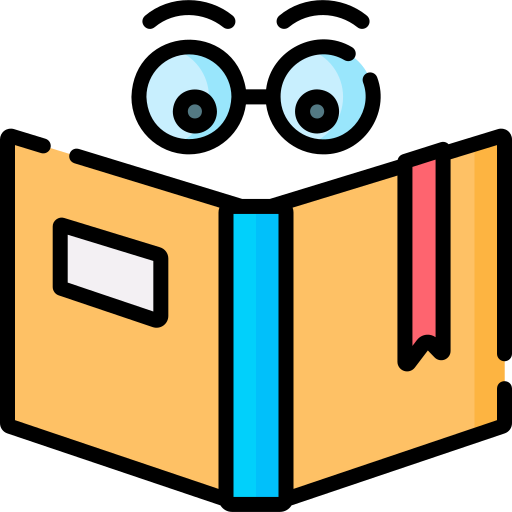 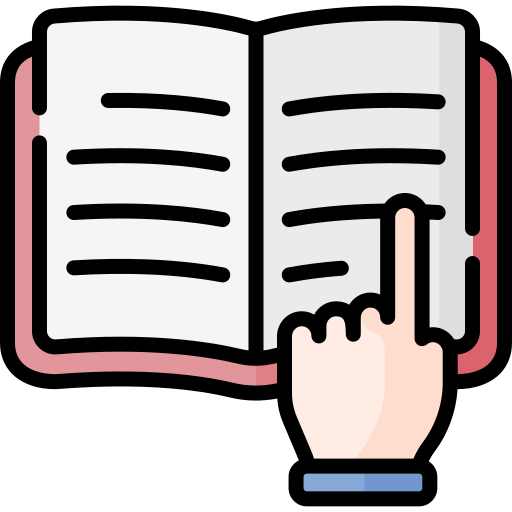 Mắt dõi
Tay dò
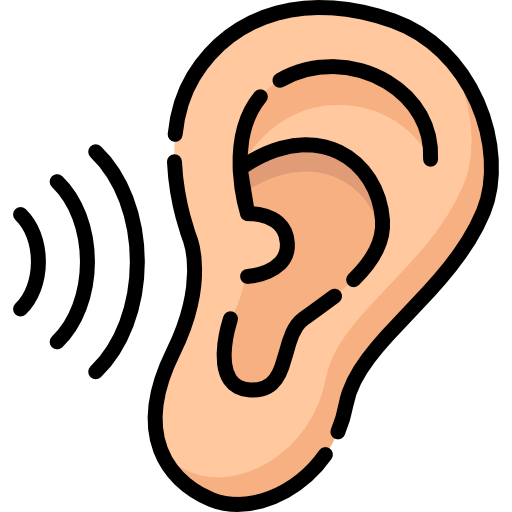 Tai nghe
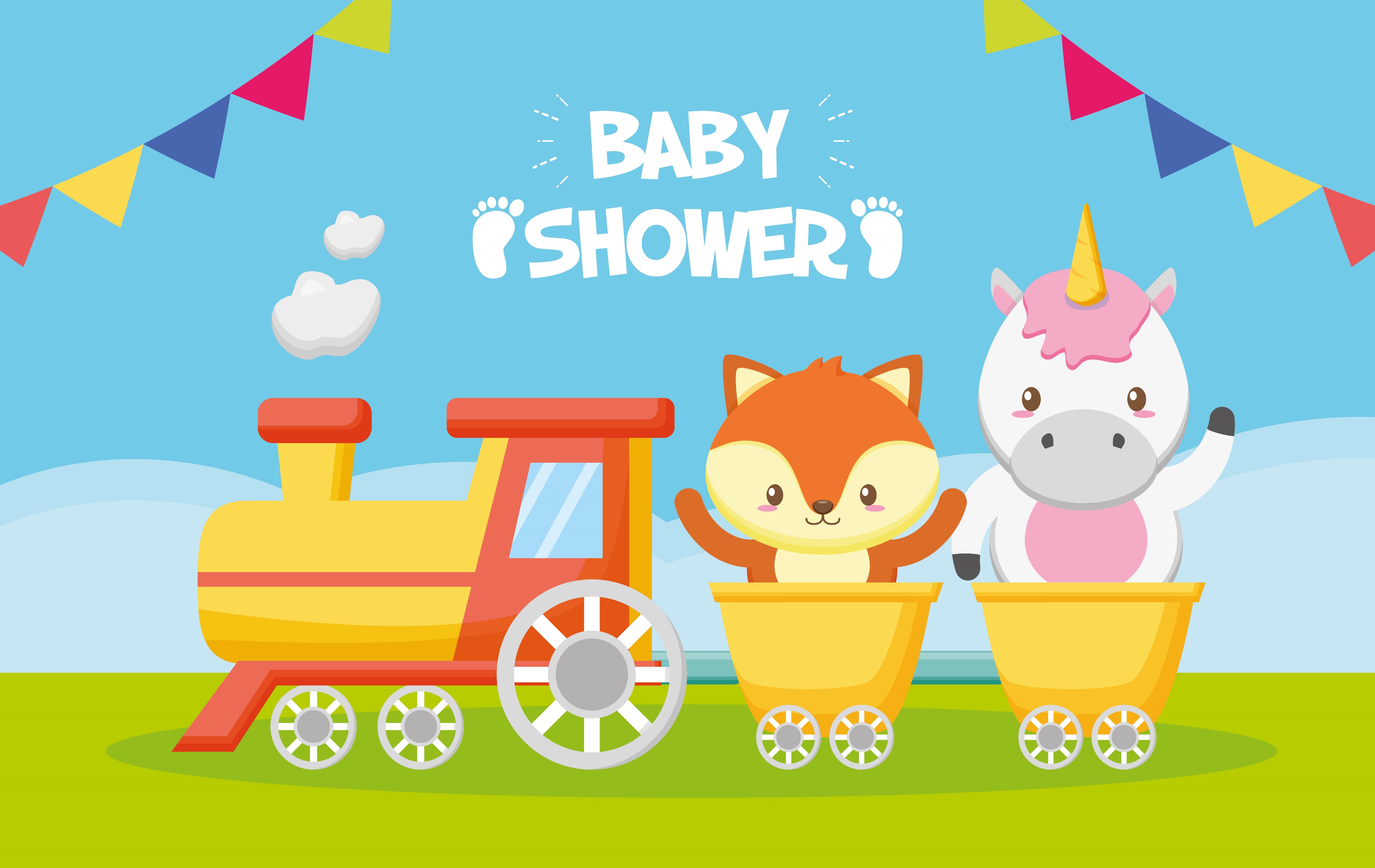 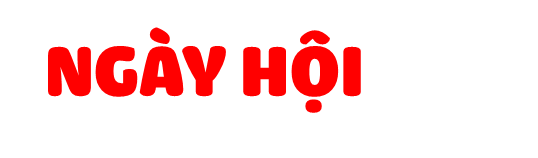 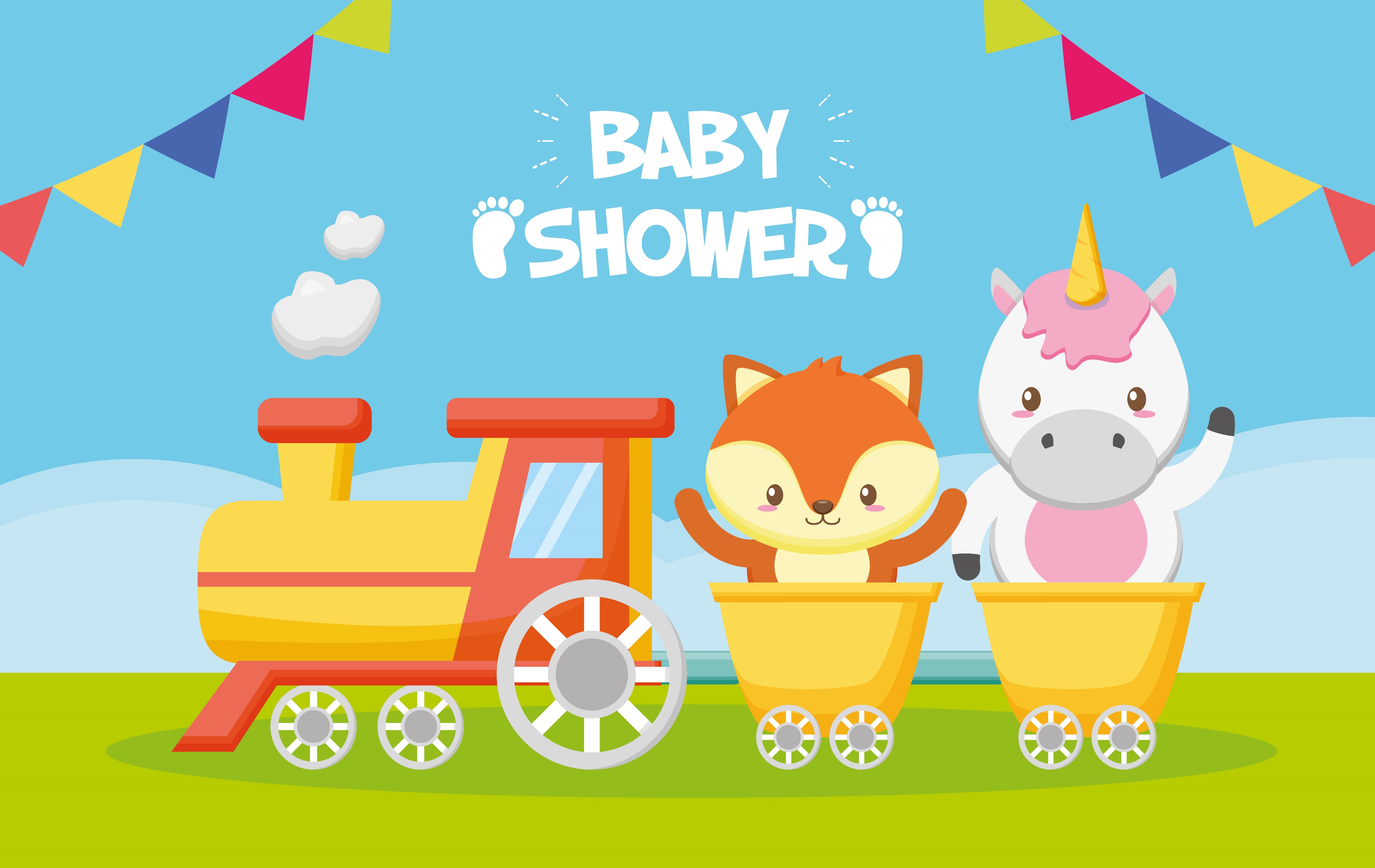 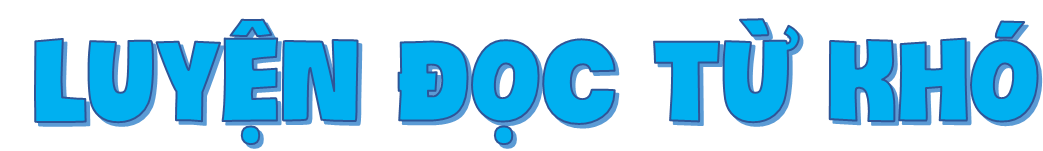 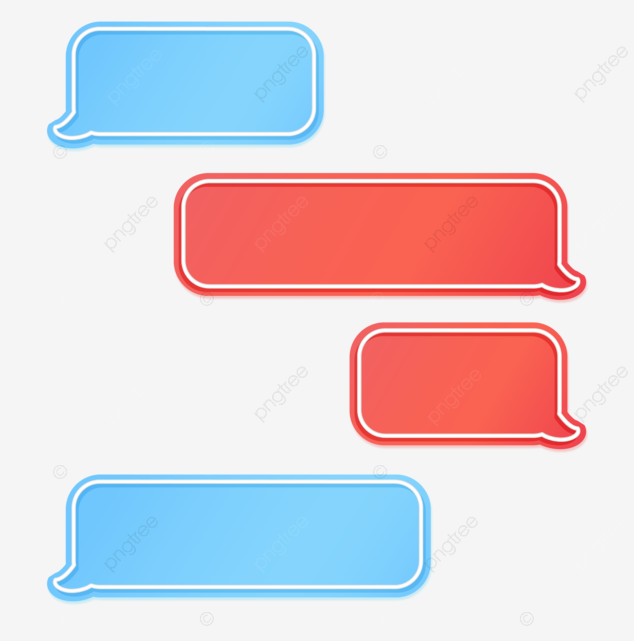 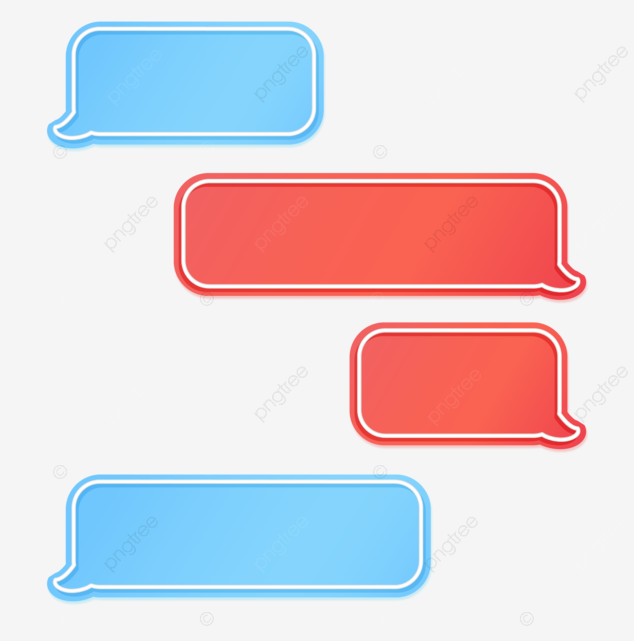 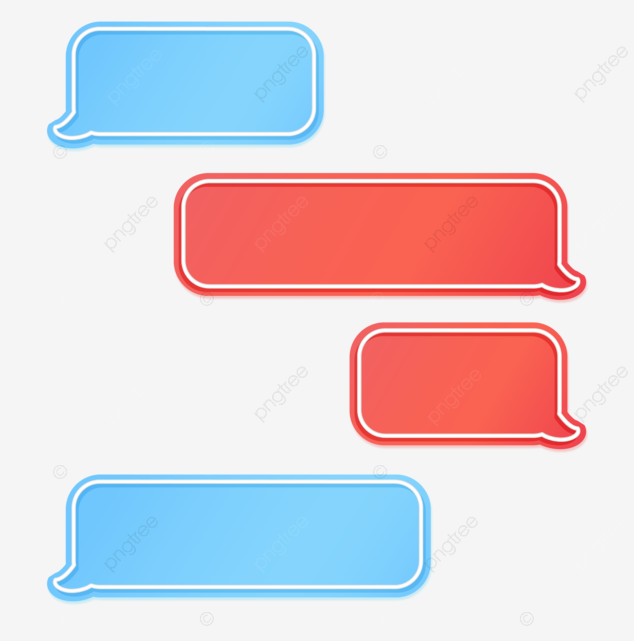 tung lên nào
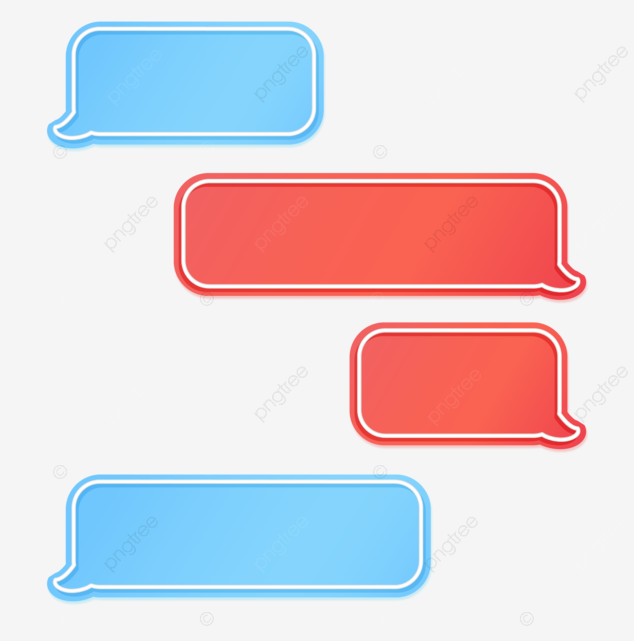 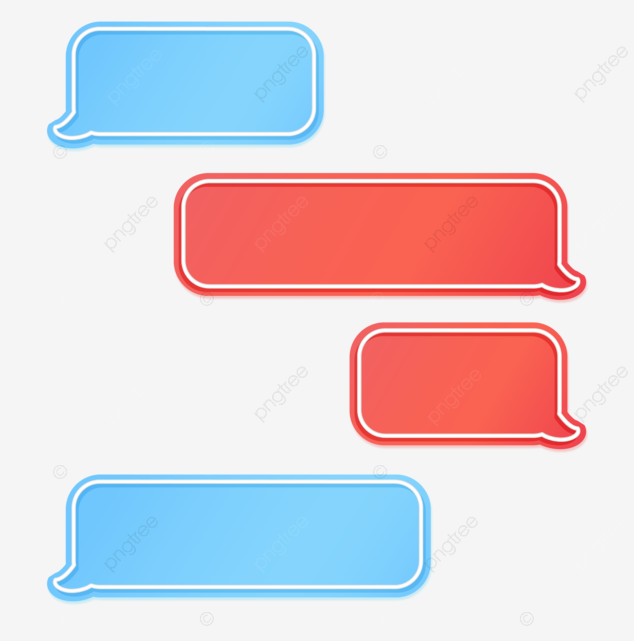 ánh nắng
tiếng nói
lời nhắn
niềm tin
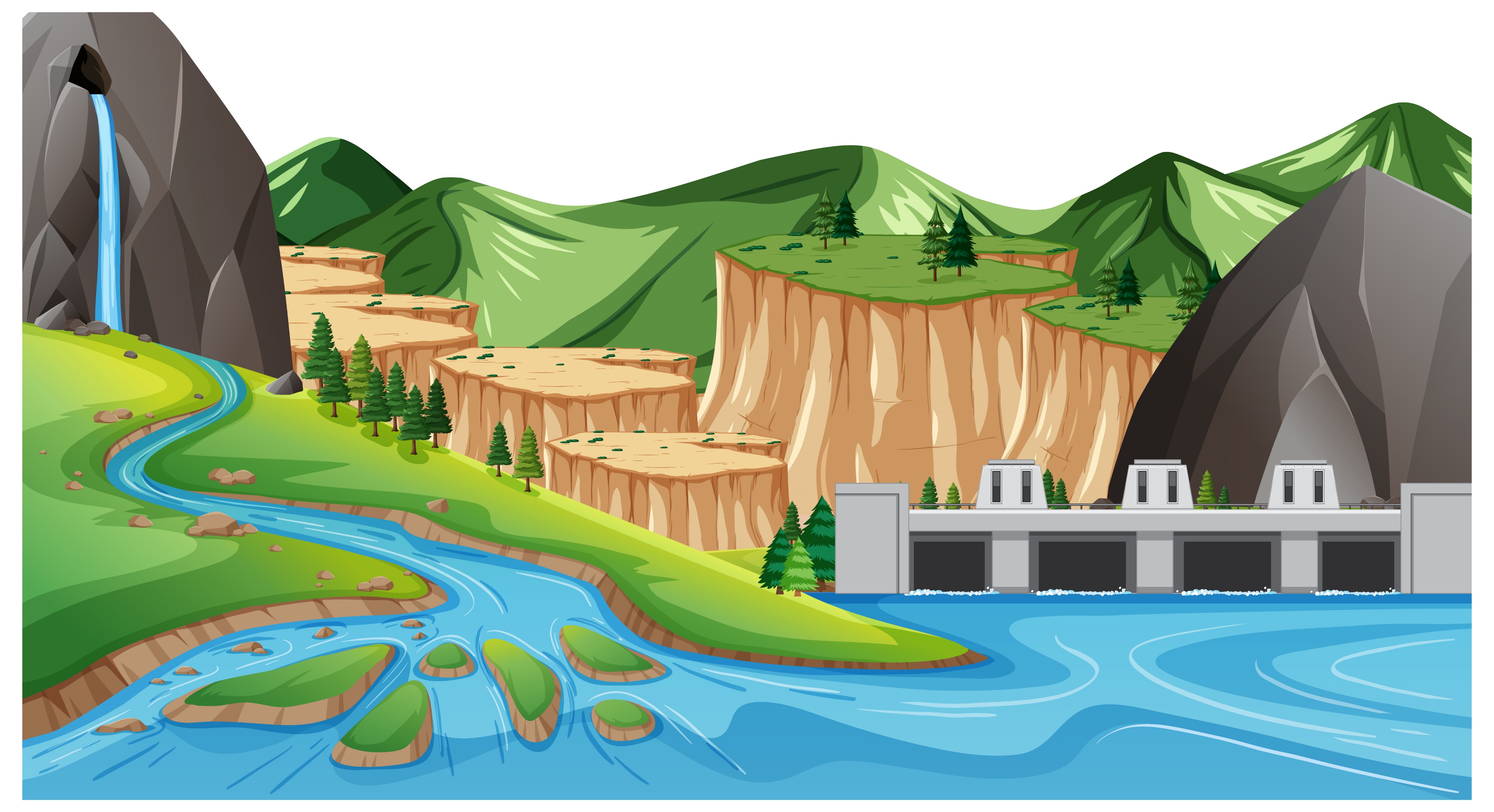 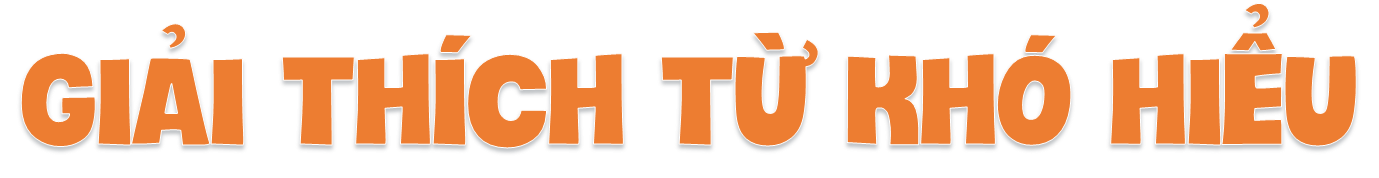 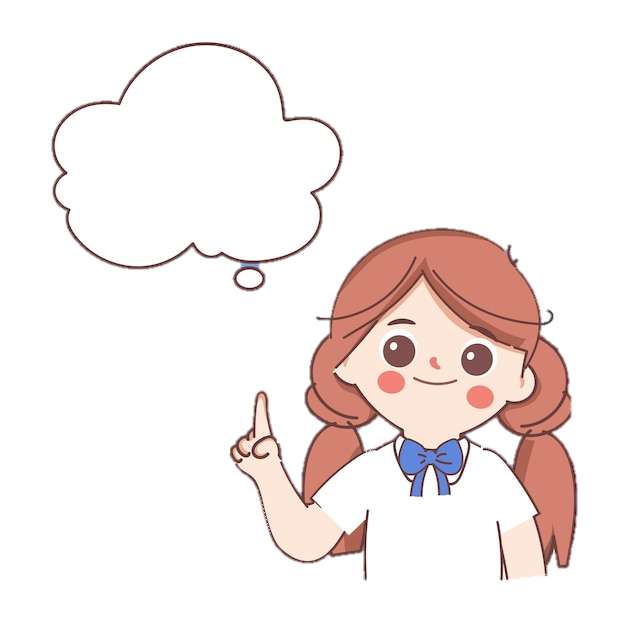 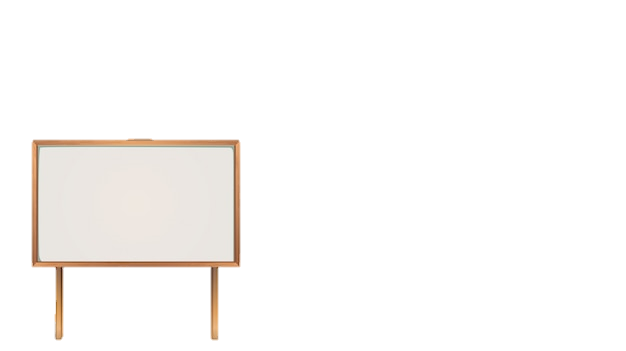 trại hè
Nơi sinh hoạt, vui chơi trong dịp hè của thanh thiếu niên.
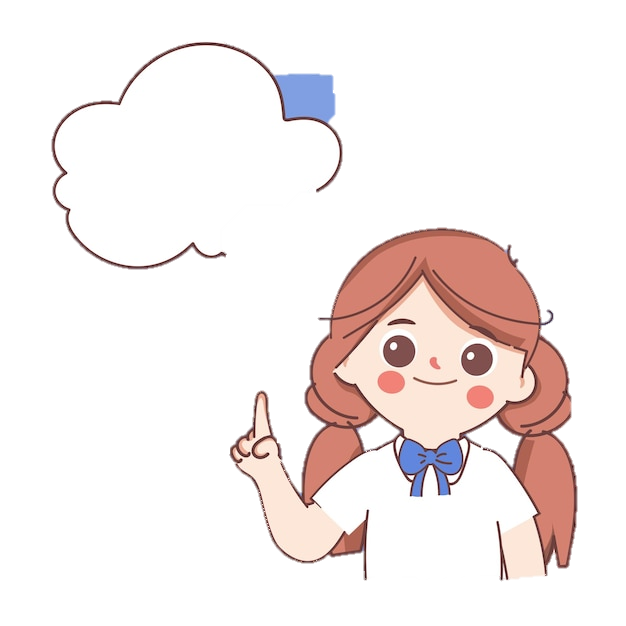 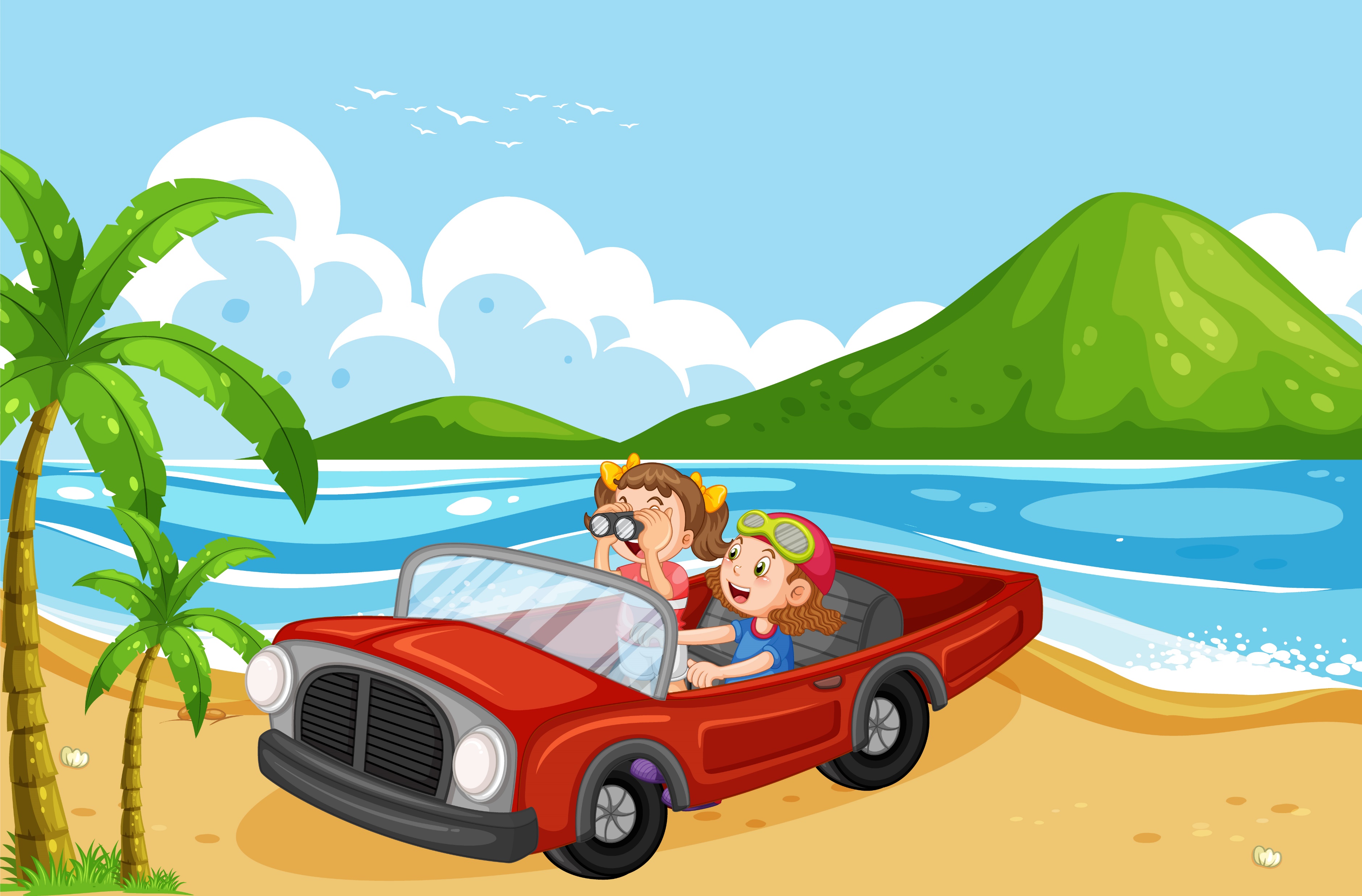 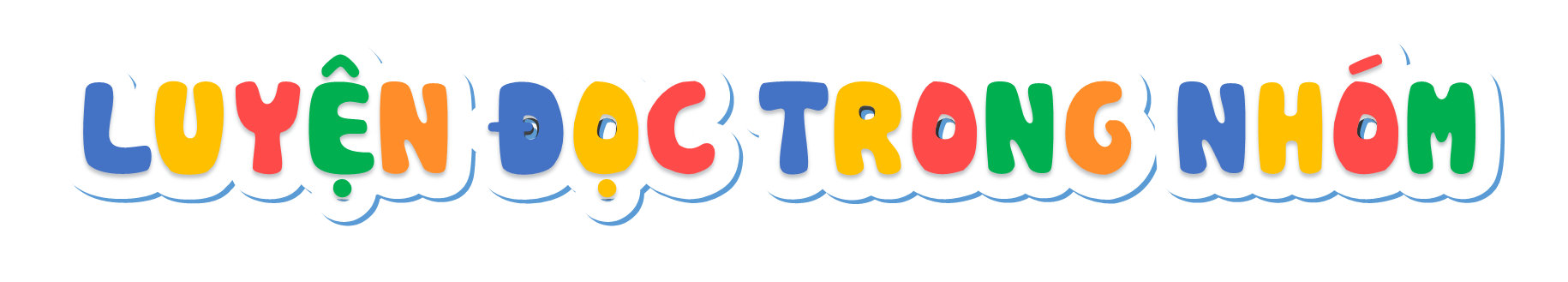 Tiêu chí đánh giá
Yêu cầu
Phân công đọc trong nhóm
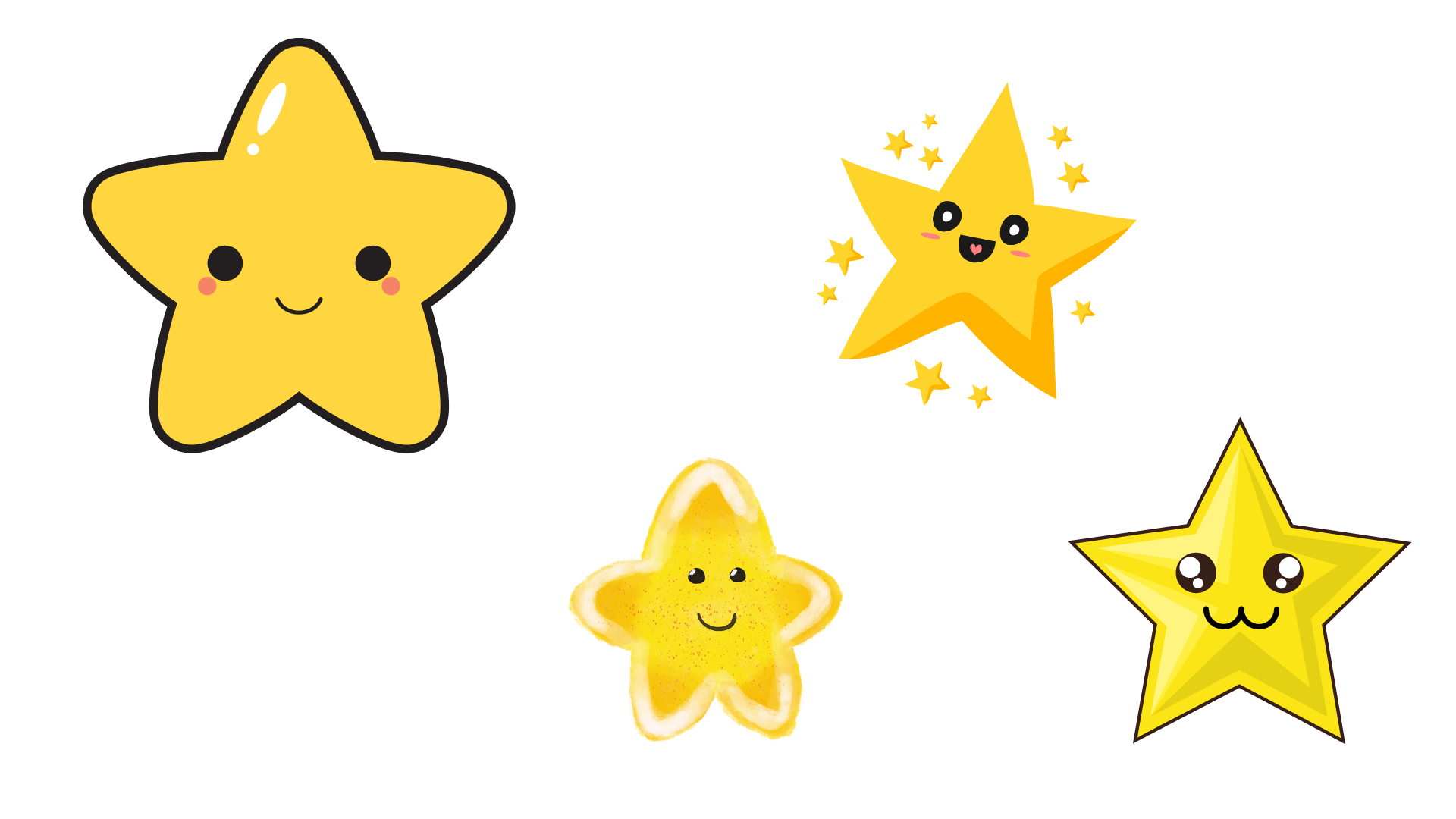 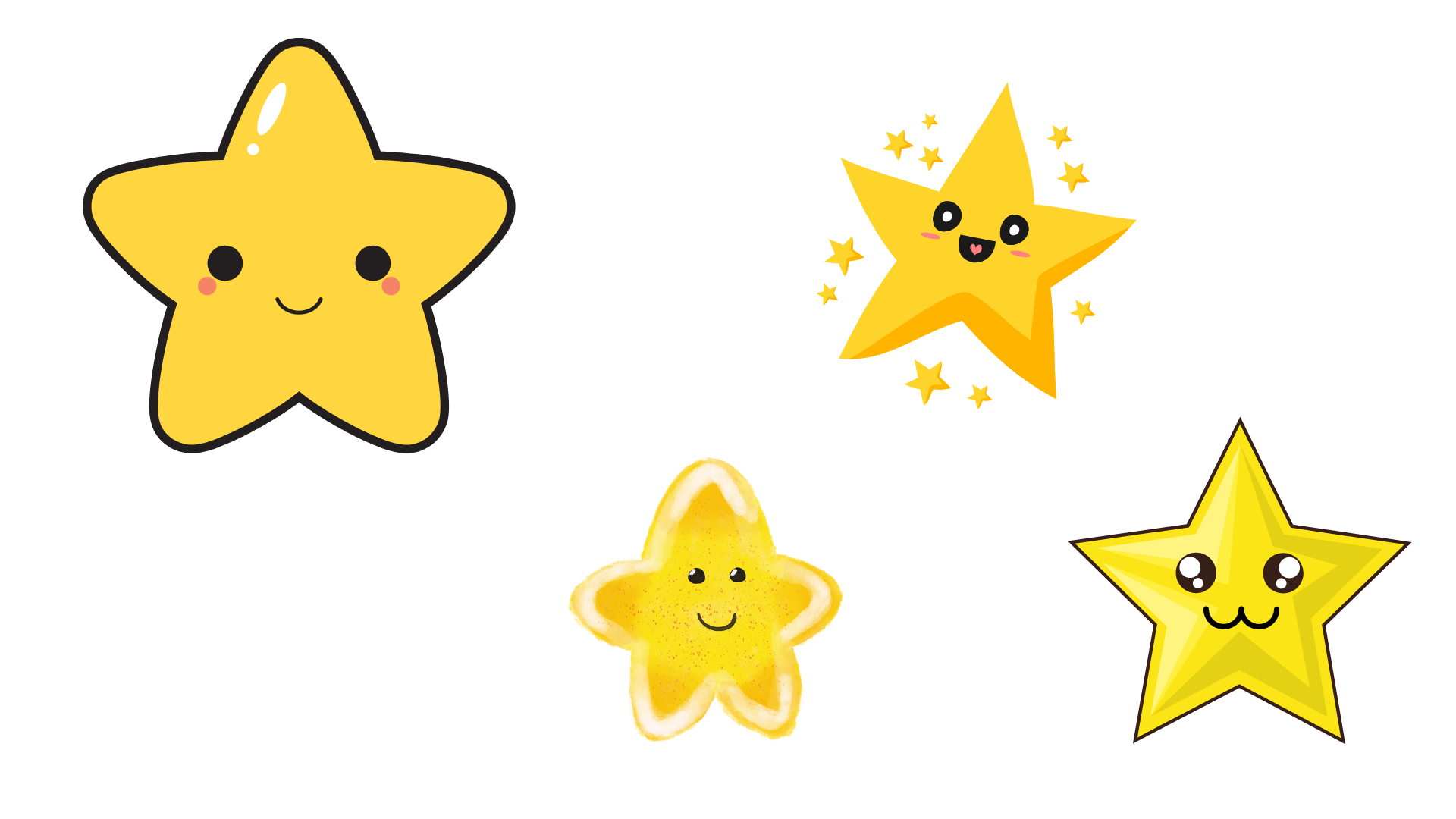 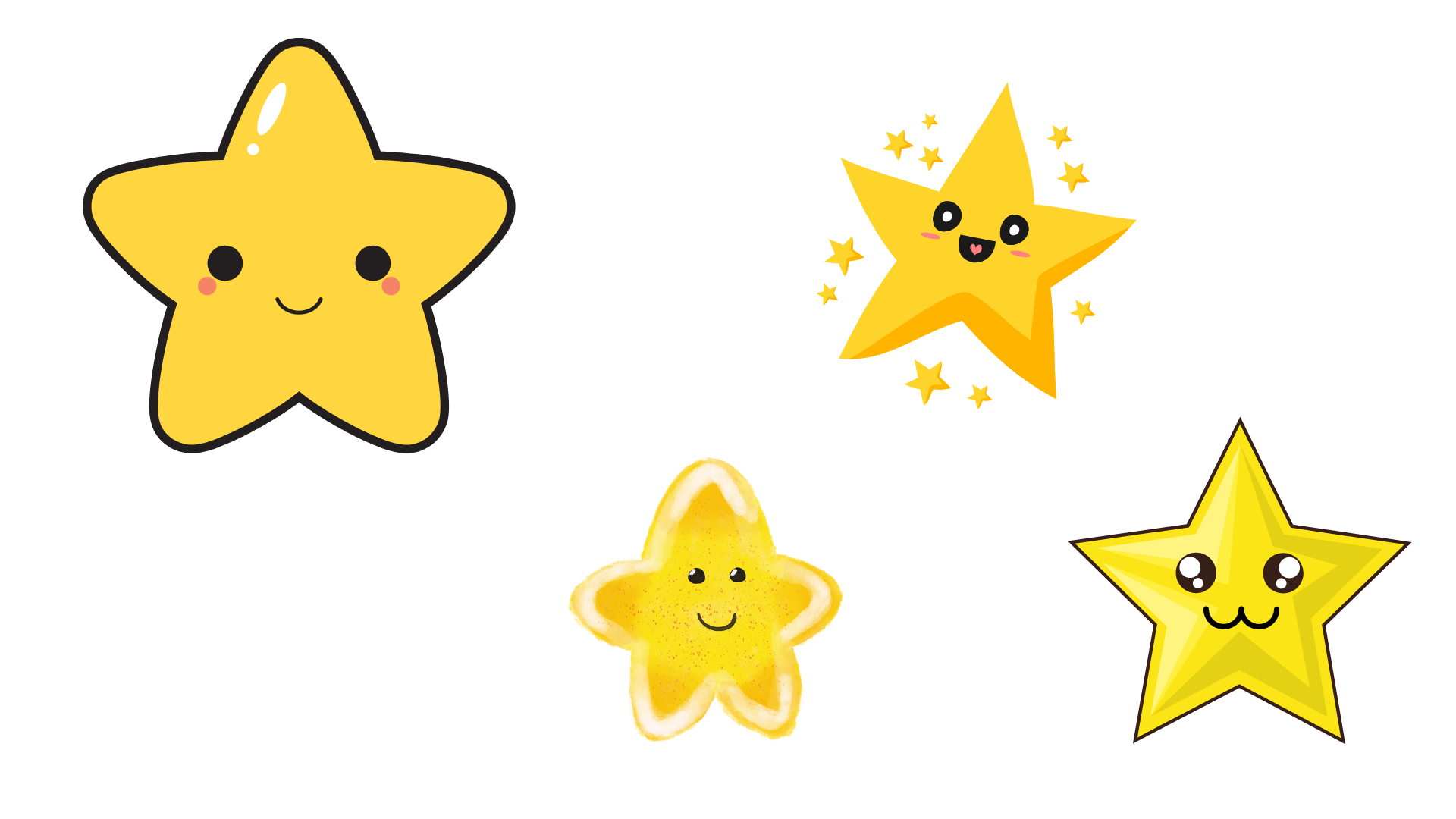 Đọc đúng
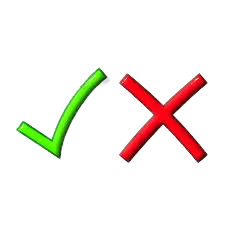 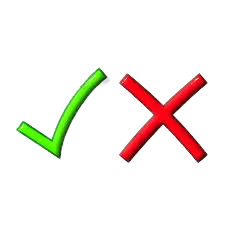 Đọc to, rõ
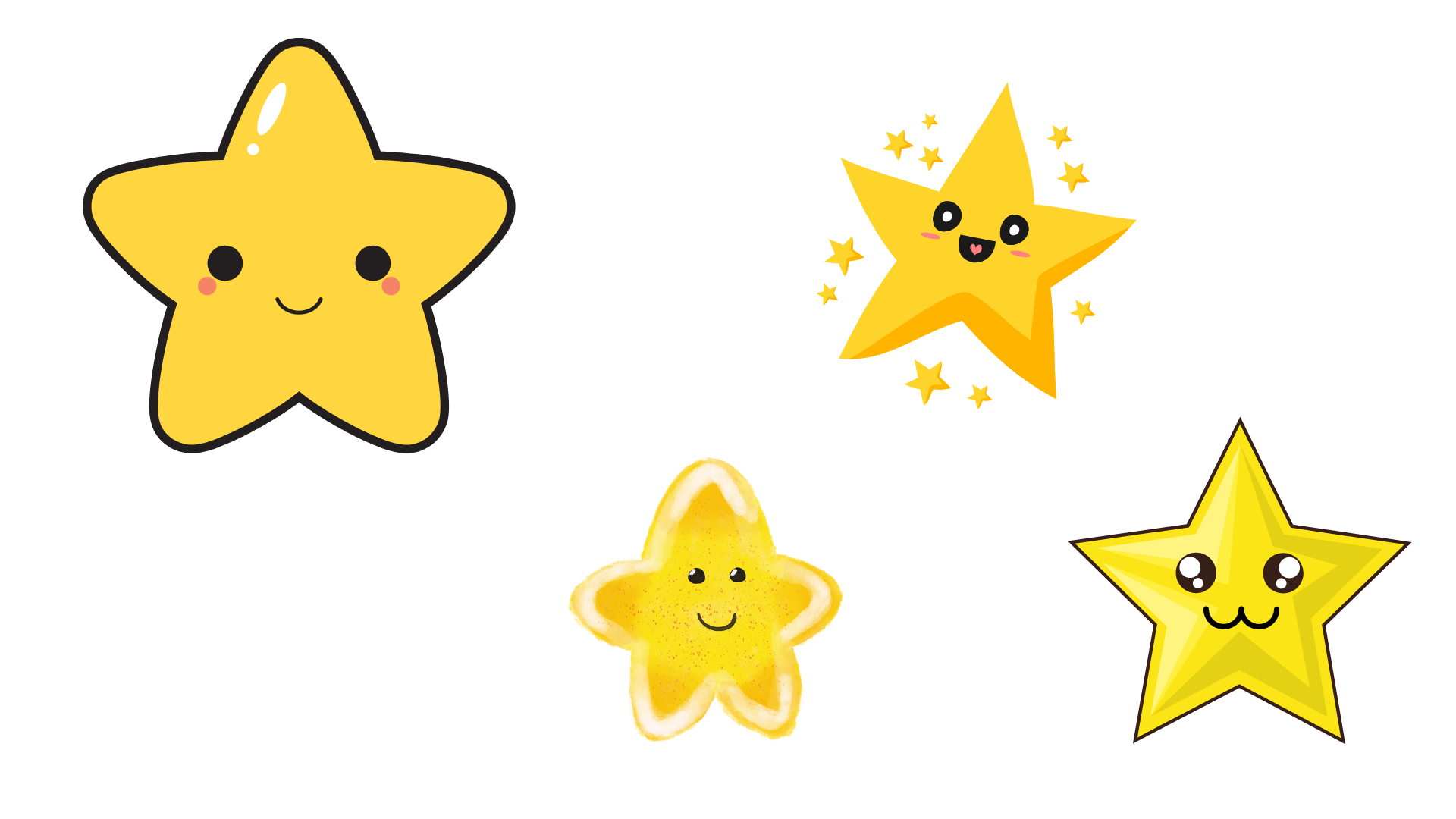 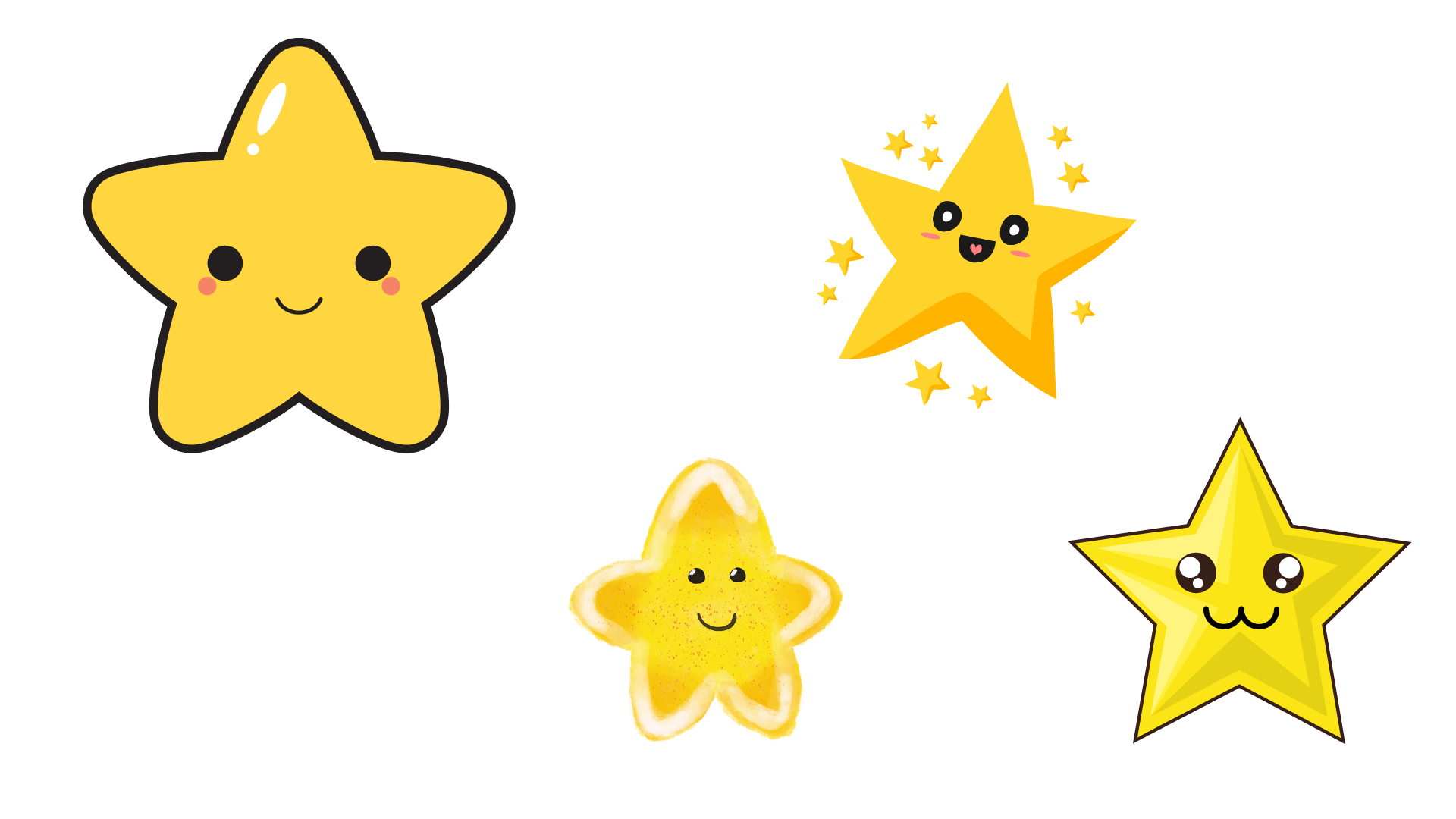 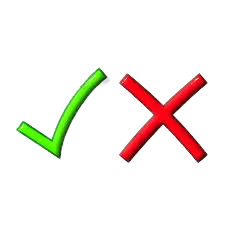 Tất cả thành viên đều đọc
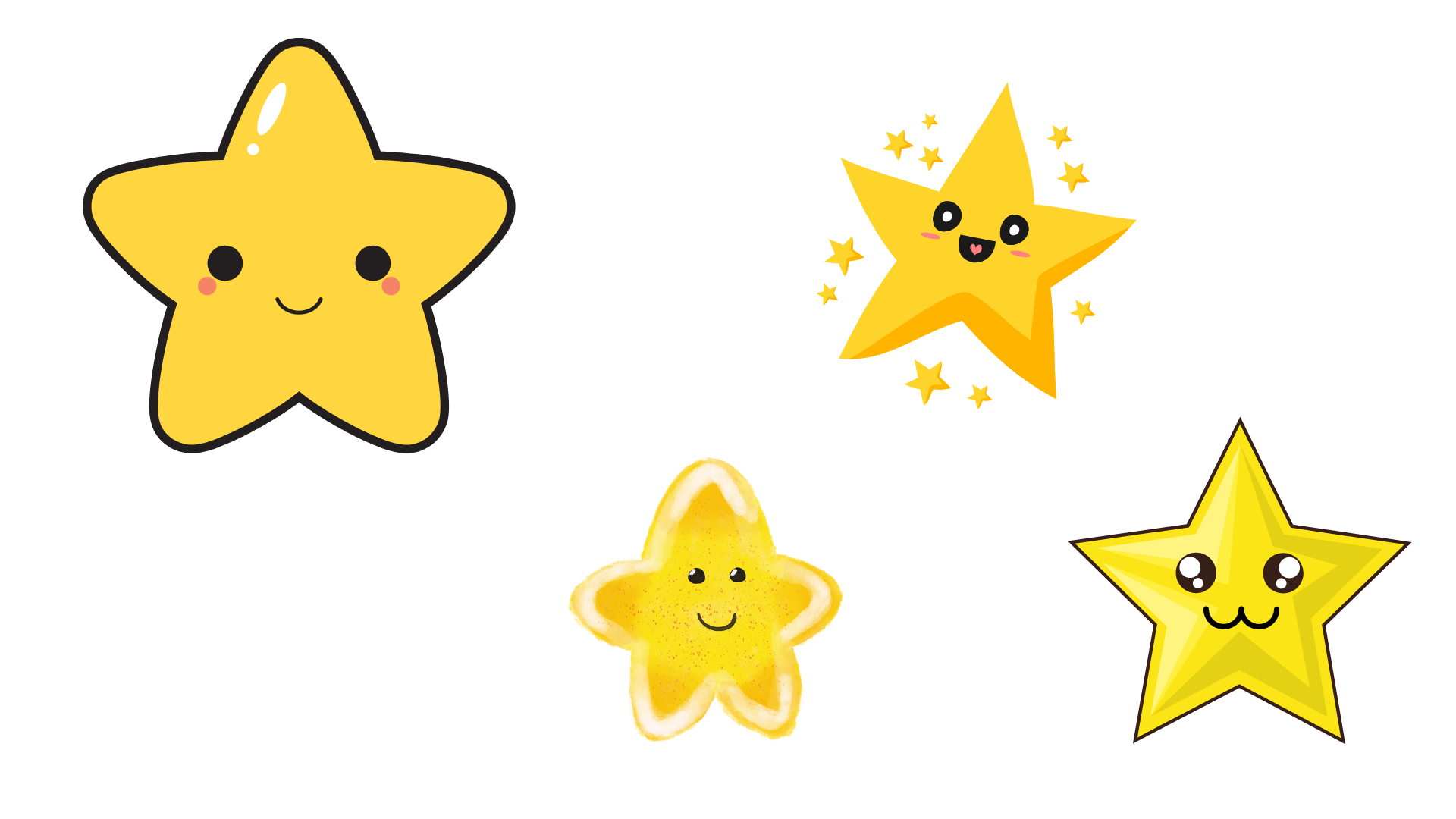 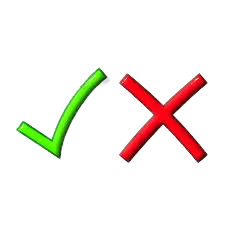 Đọc ngắt, nghỉ, đúng nhịp
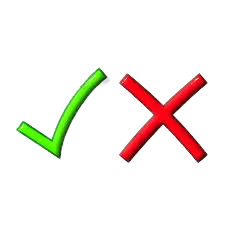 Giải nghĩa từ cùng nhau
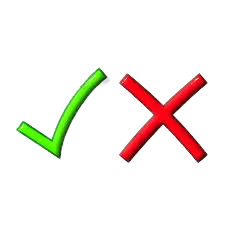 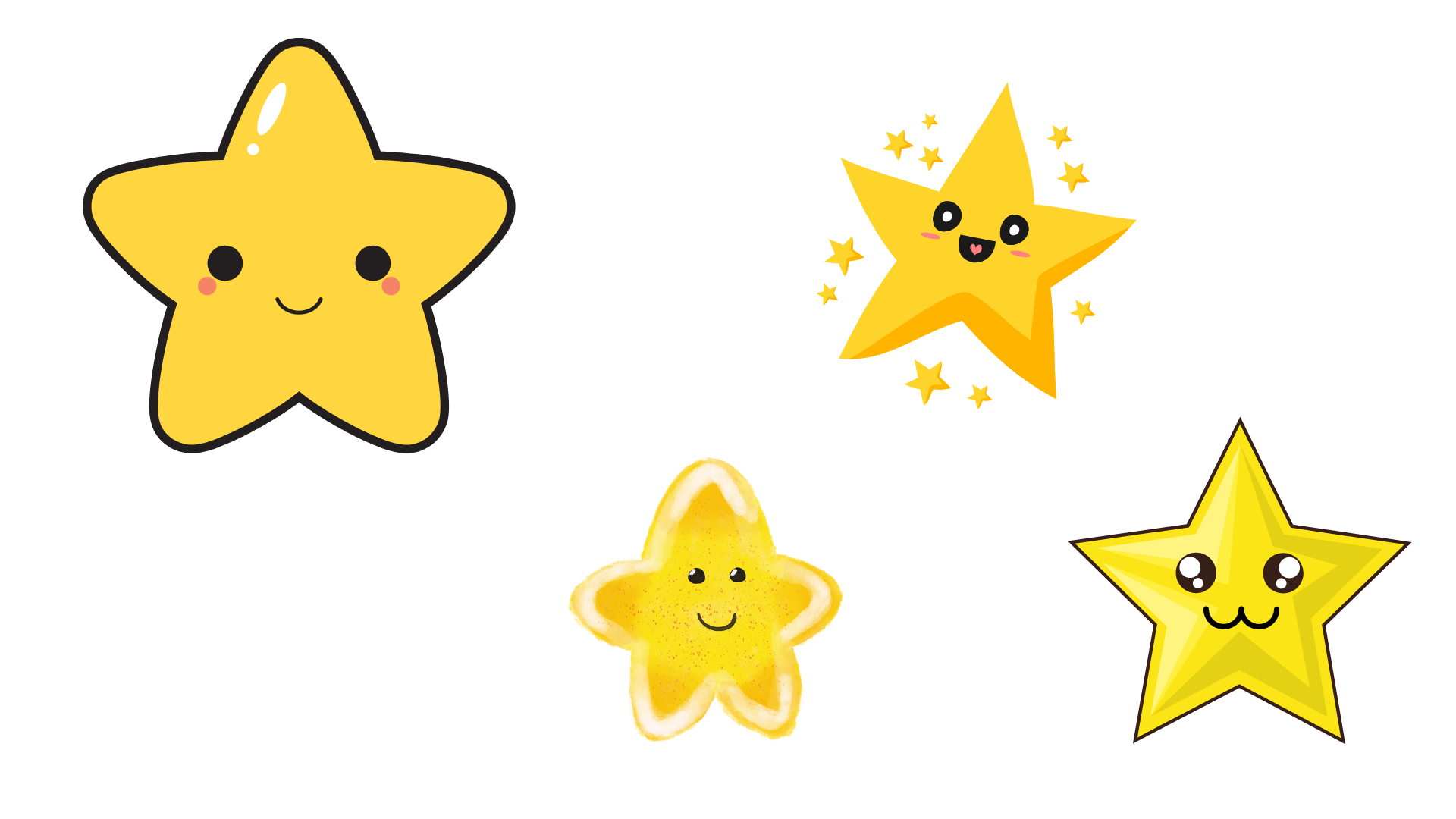 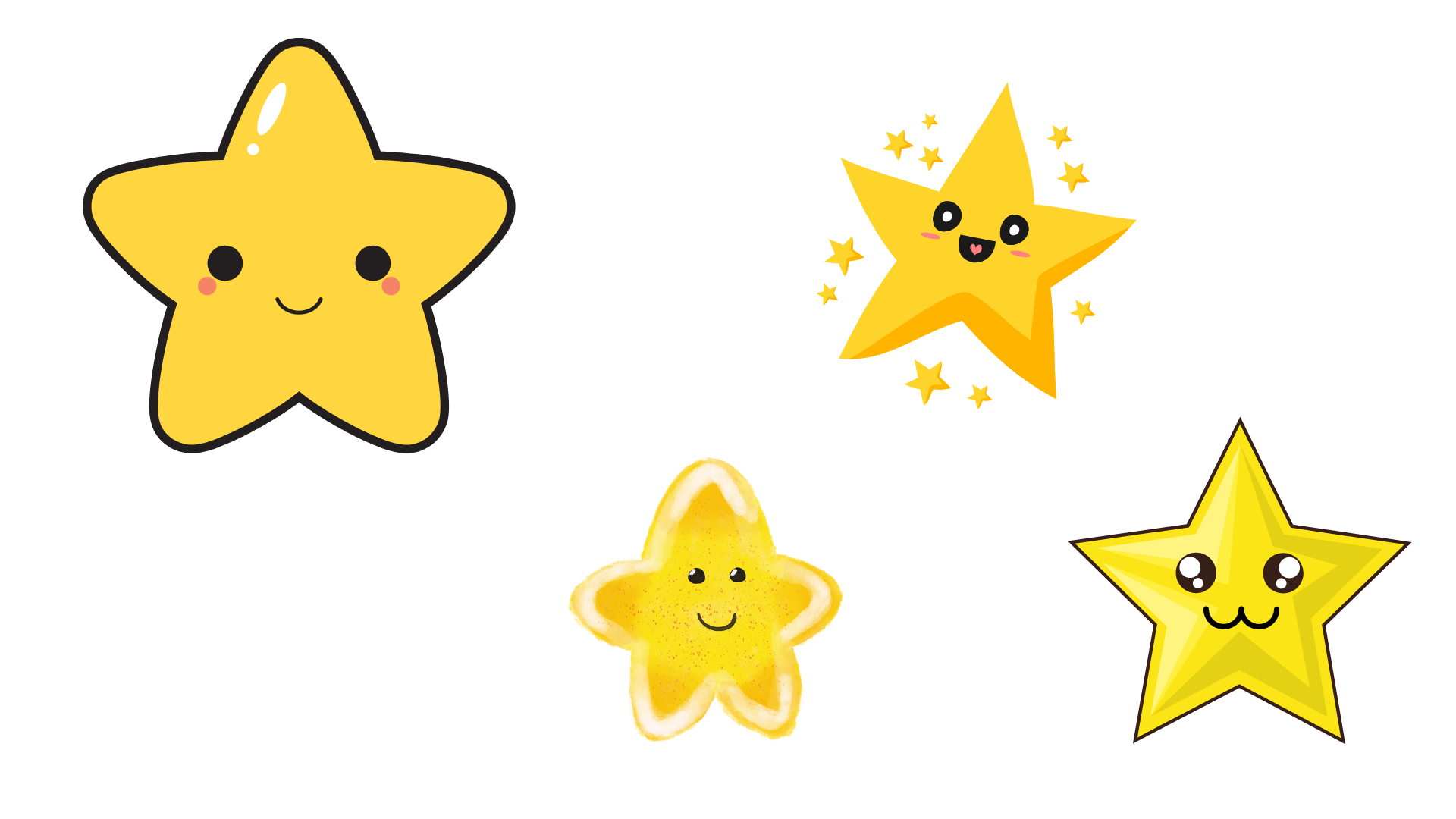 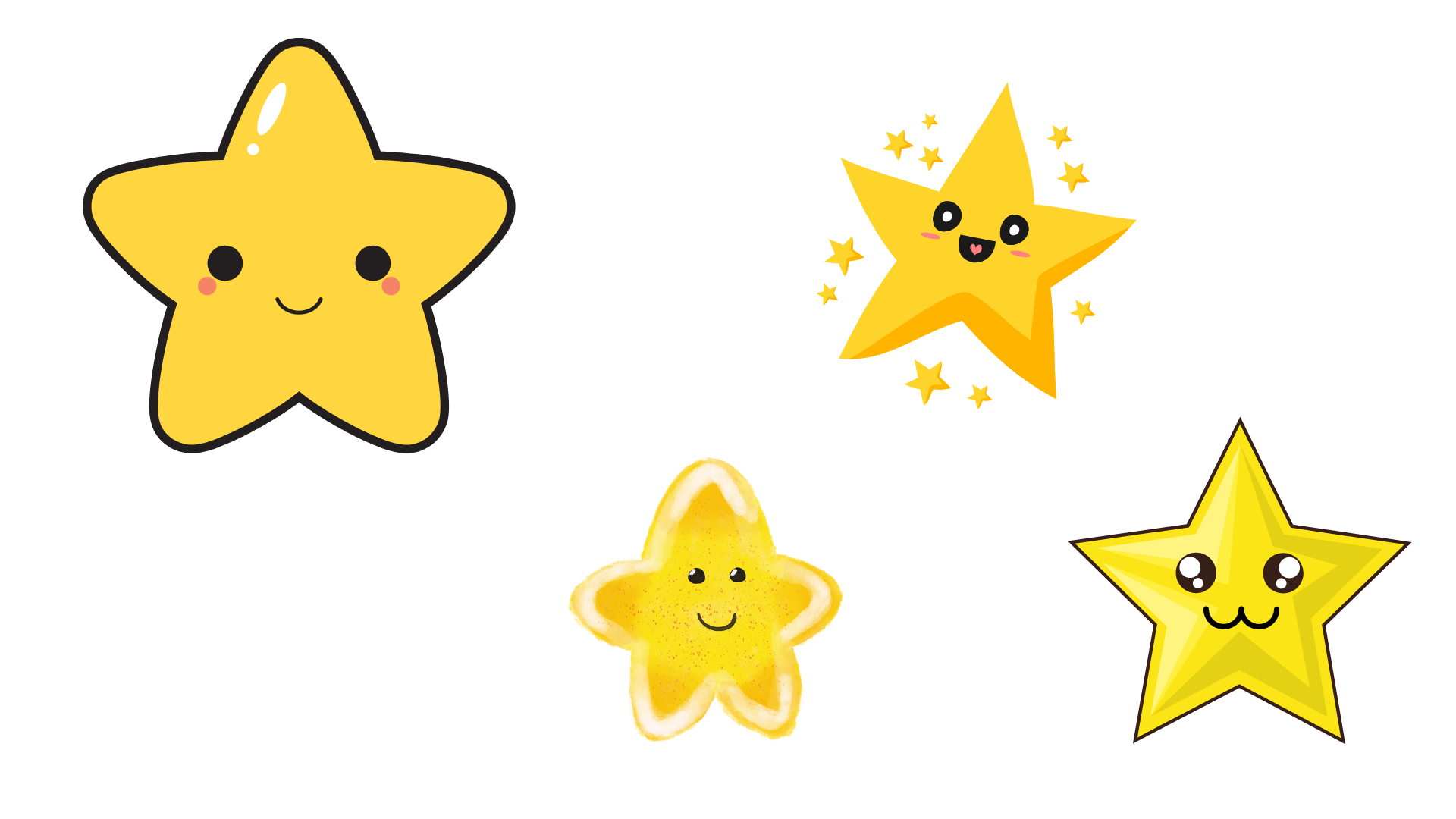 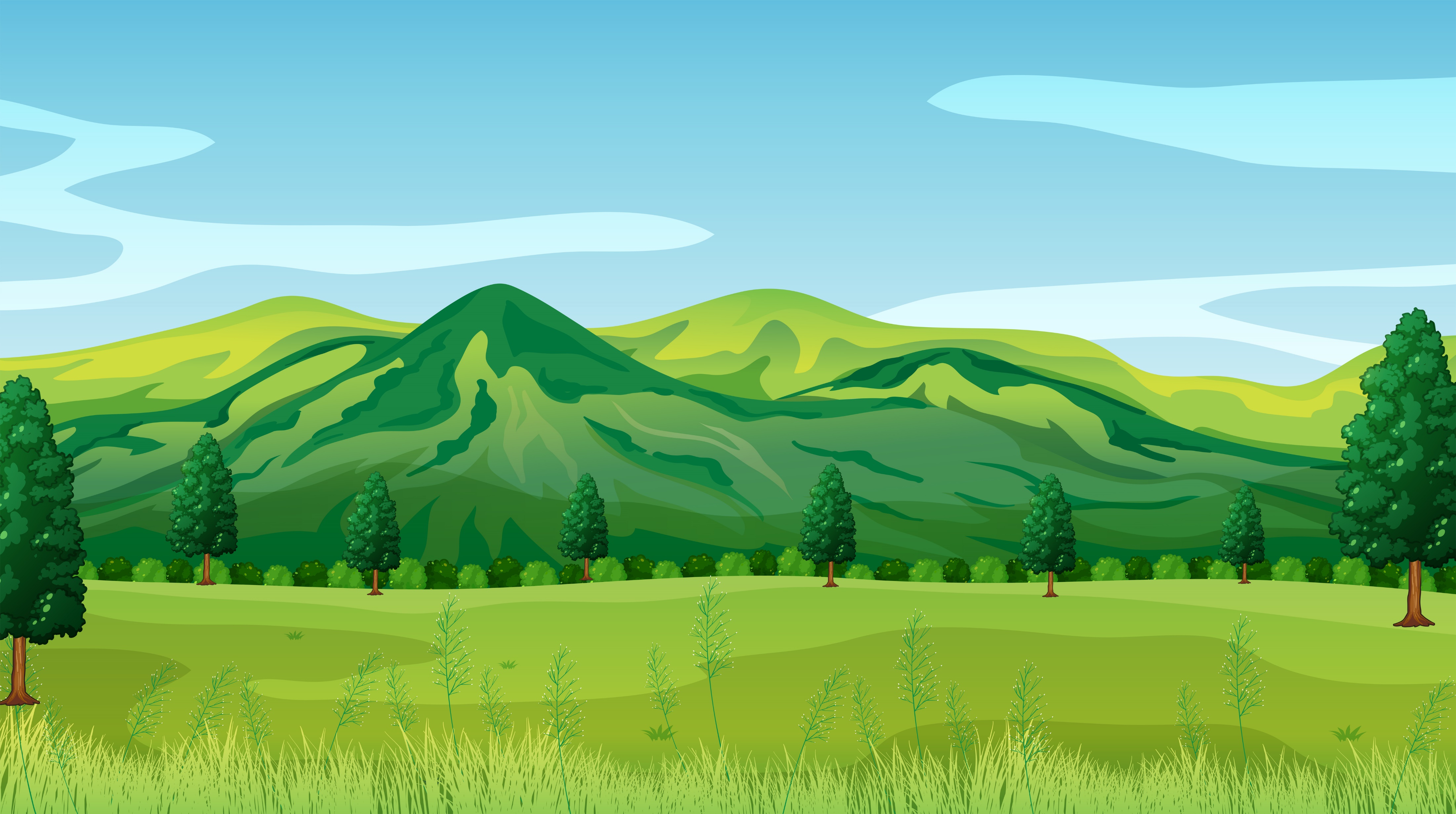 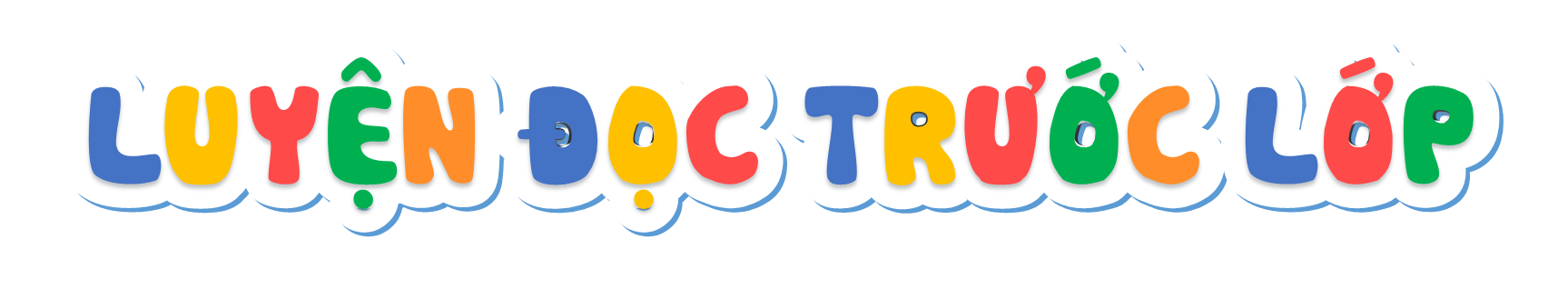 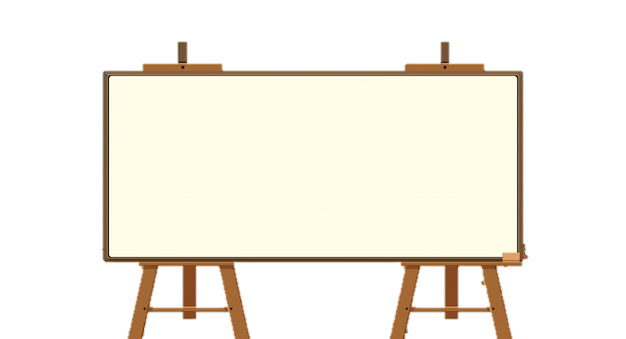 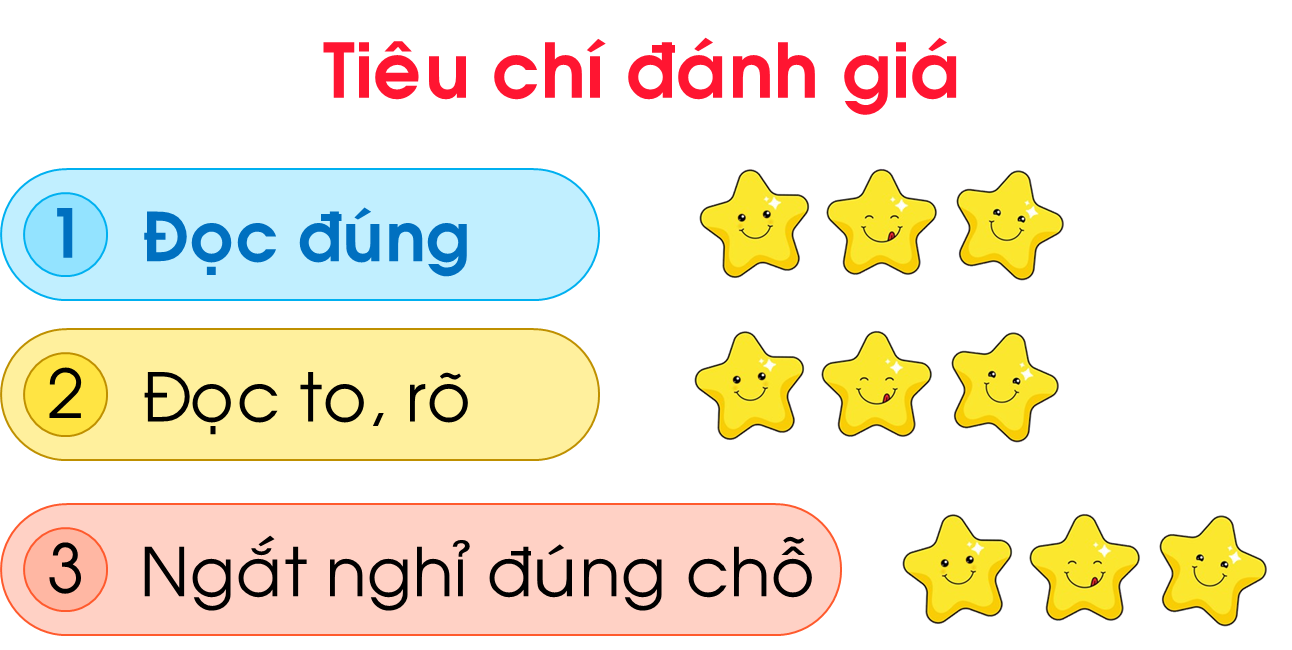 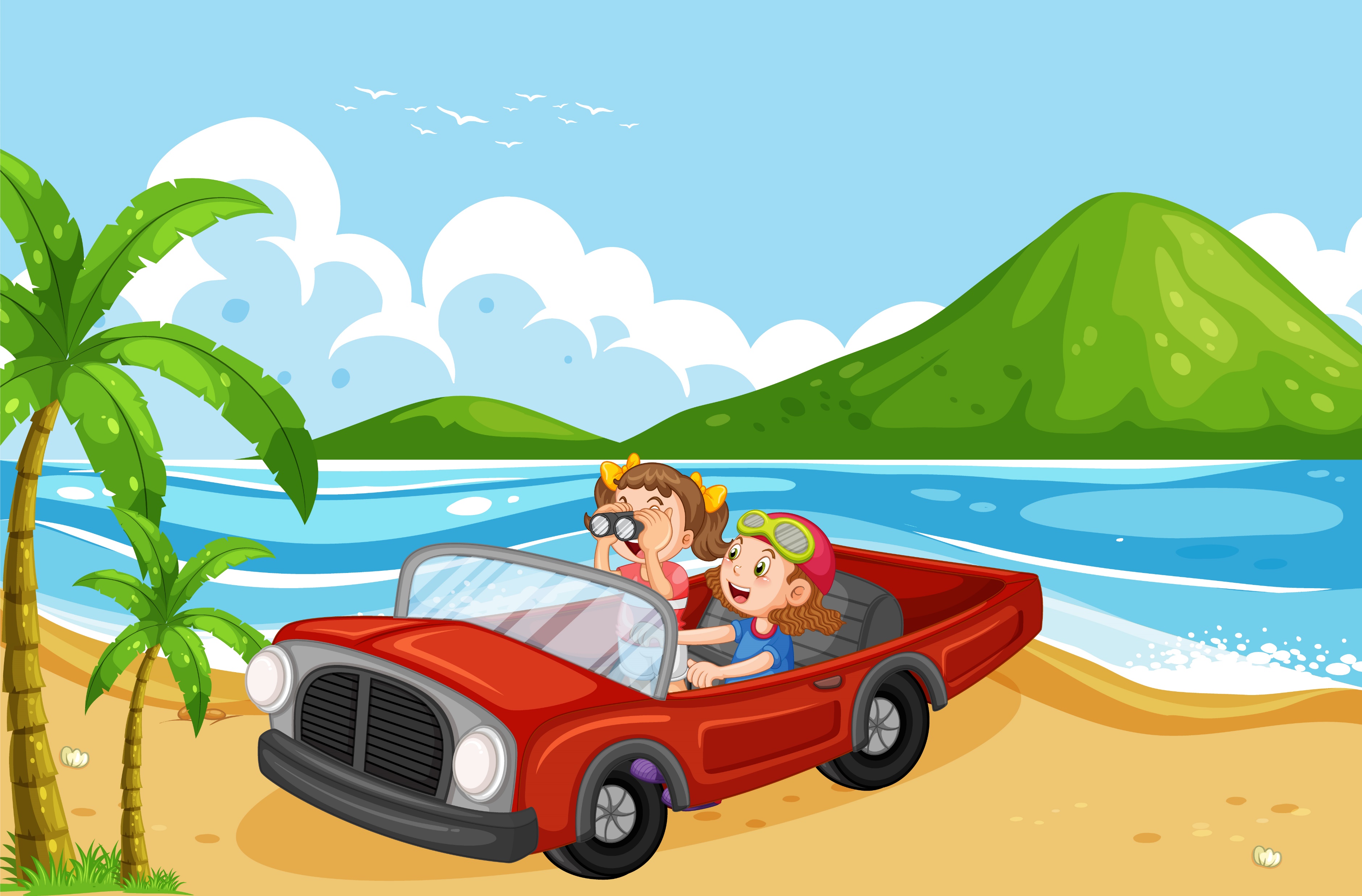 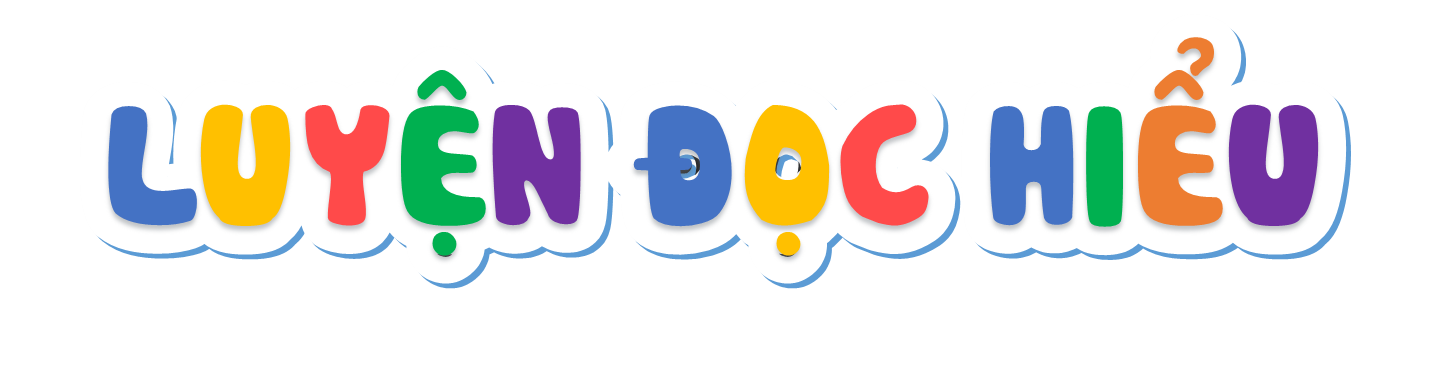 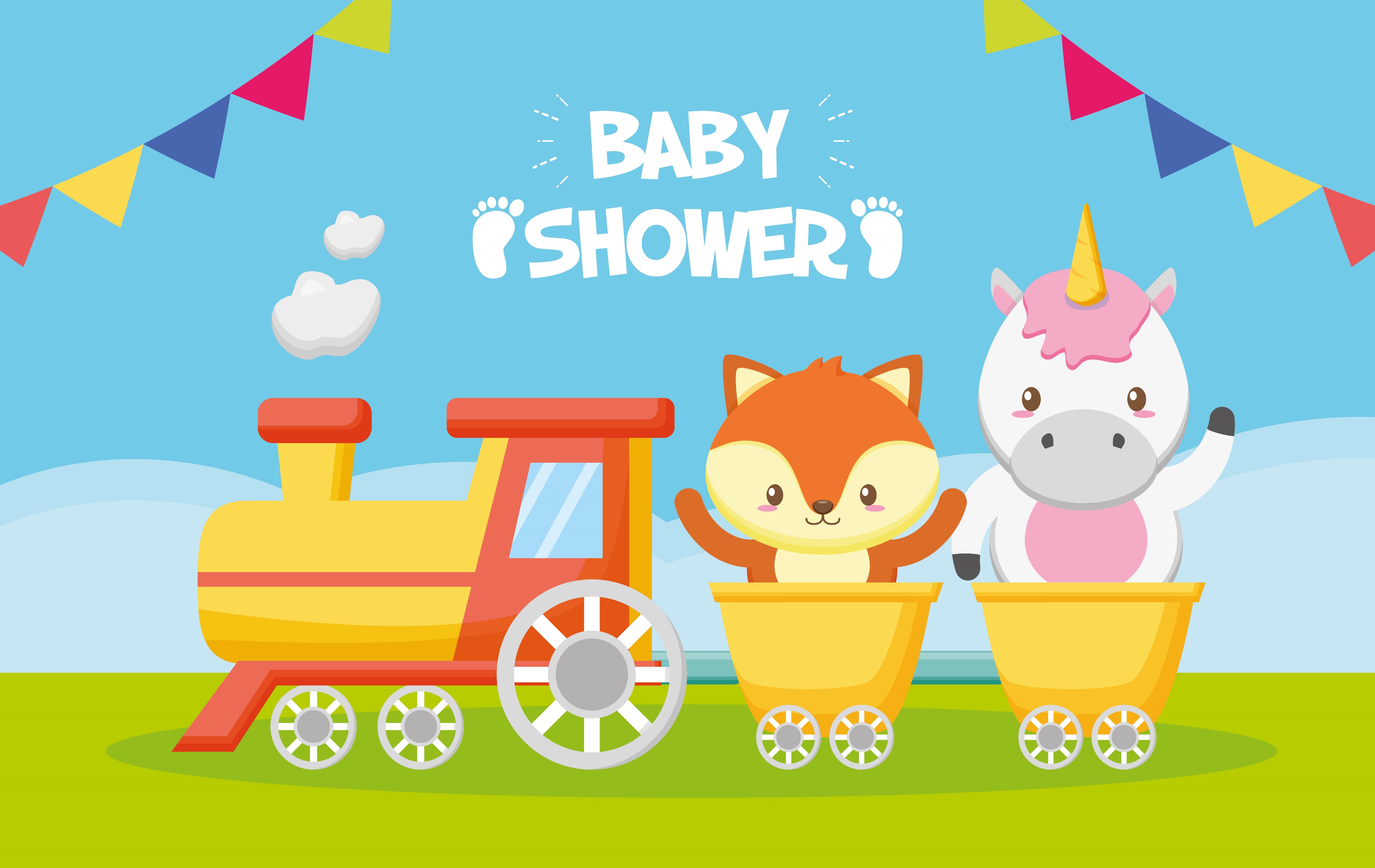 CÙNG TÌM HIỂU
Ở khổ thơ đầu, trại hè thiếu nhi thế giới được giới thiệu bằng hình ảnh nào? Hình ảnh đó có ý nghĩa gì?
Nêu những đặc điểm khác nhau của các bạn dự trại hè thiếu nhi trên thế giới.
Đoán xem các bạn thiếu nhi ở trại hè đã gửi lời nhắn, lời chúc gì với bồ câu trắng?
Bầu trời được miêu tả như thế nào ở khổ thơ cuối?
Nếu em được tham gia trại hè, em sẽ nói những gì về đất nước Việt Nam với các bạn?
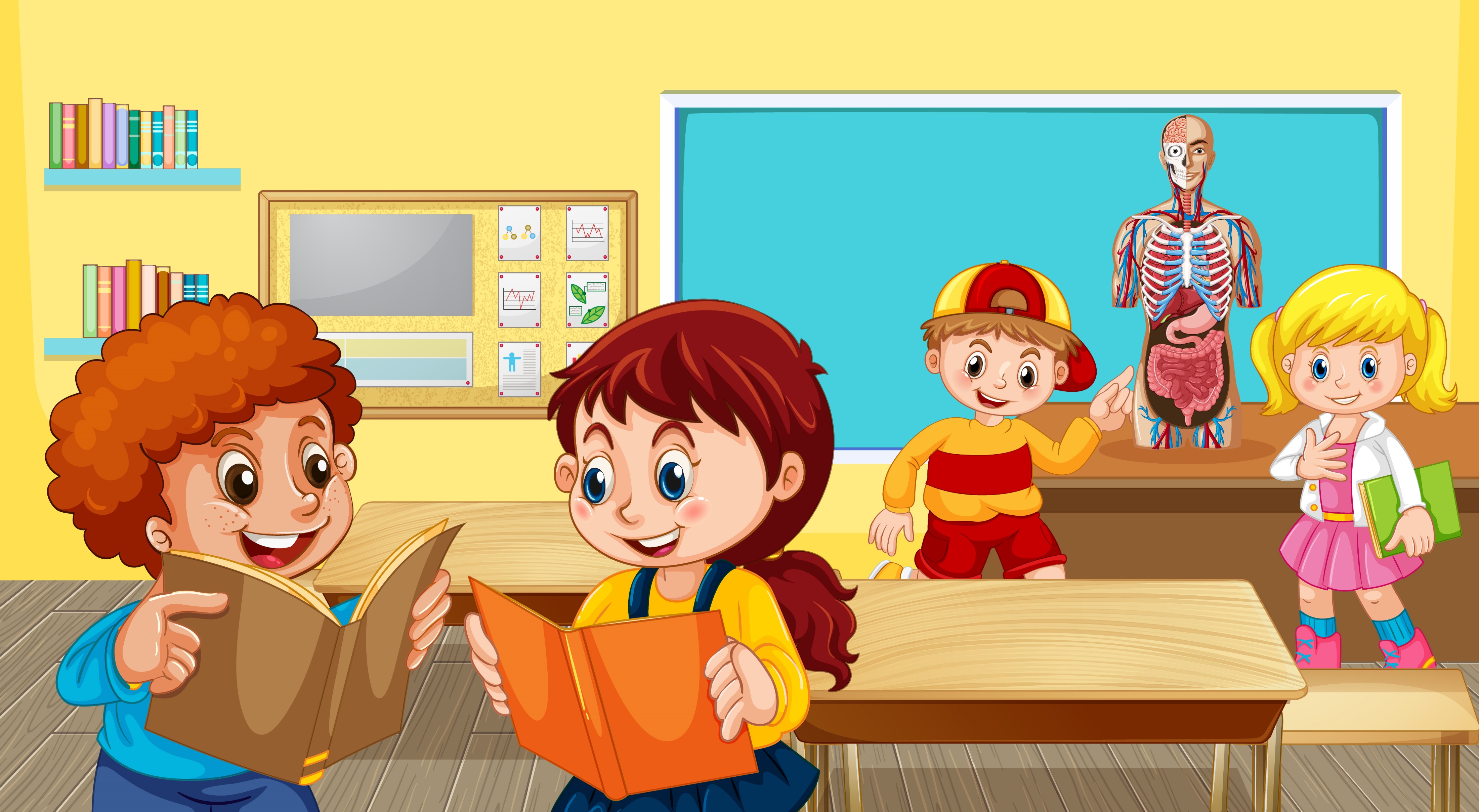 THẢO LUẬN NHÓM
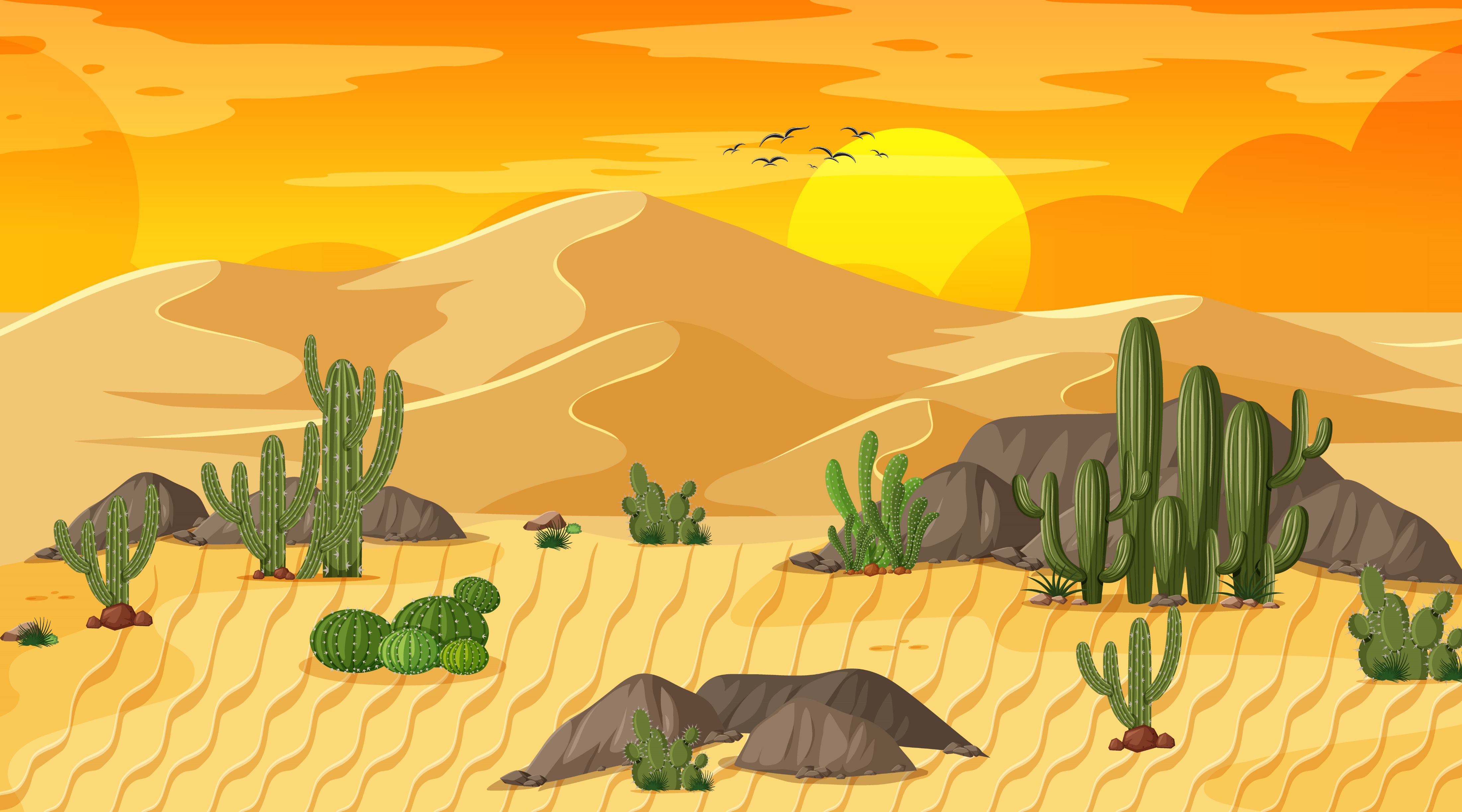 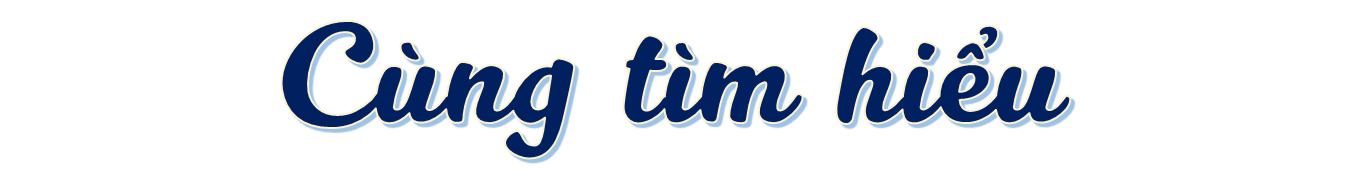 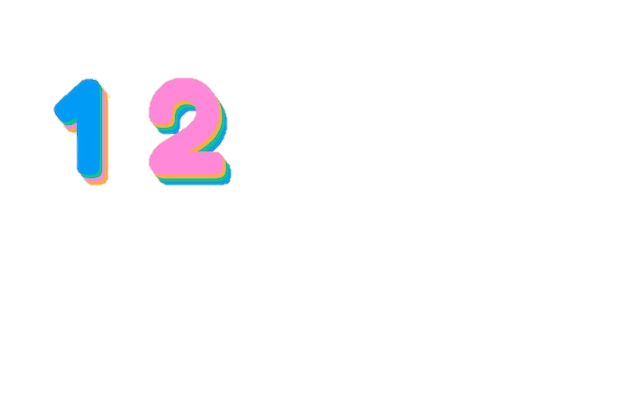 Ở khổ thơ đầu, trại hè thiếu nhi thế giới được giới thiệu bằng hình ảnh nào? Hình ảnh đó có ý nghĩa gì?
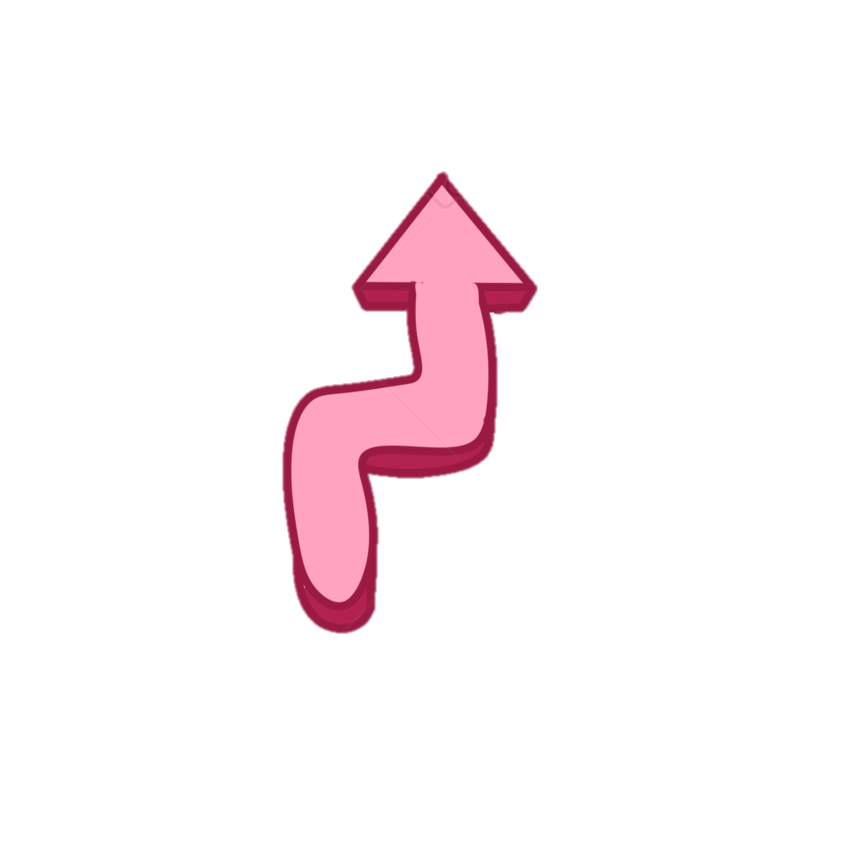 Trại hè thế giới được giới thiệu bằng hình ảnh “trăm sông dồn biển” có nghĩa là: trại hè này có rất nhiều bạn nhỏ từ khắp nơi trên thế giới tham dự. Trại hè như hình thế gới thu nhỏ lại.
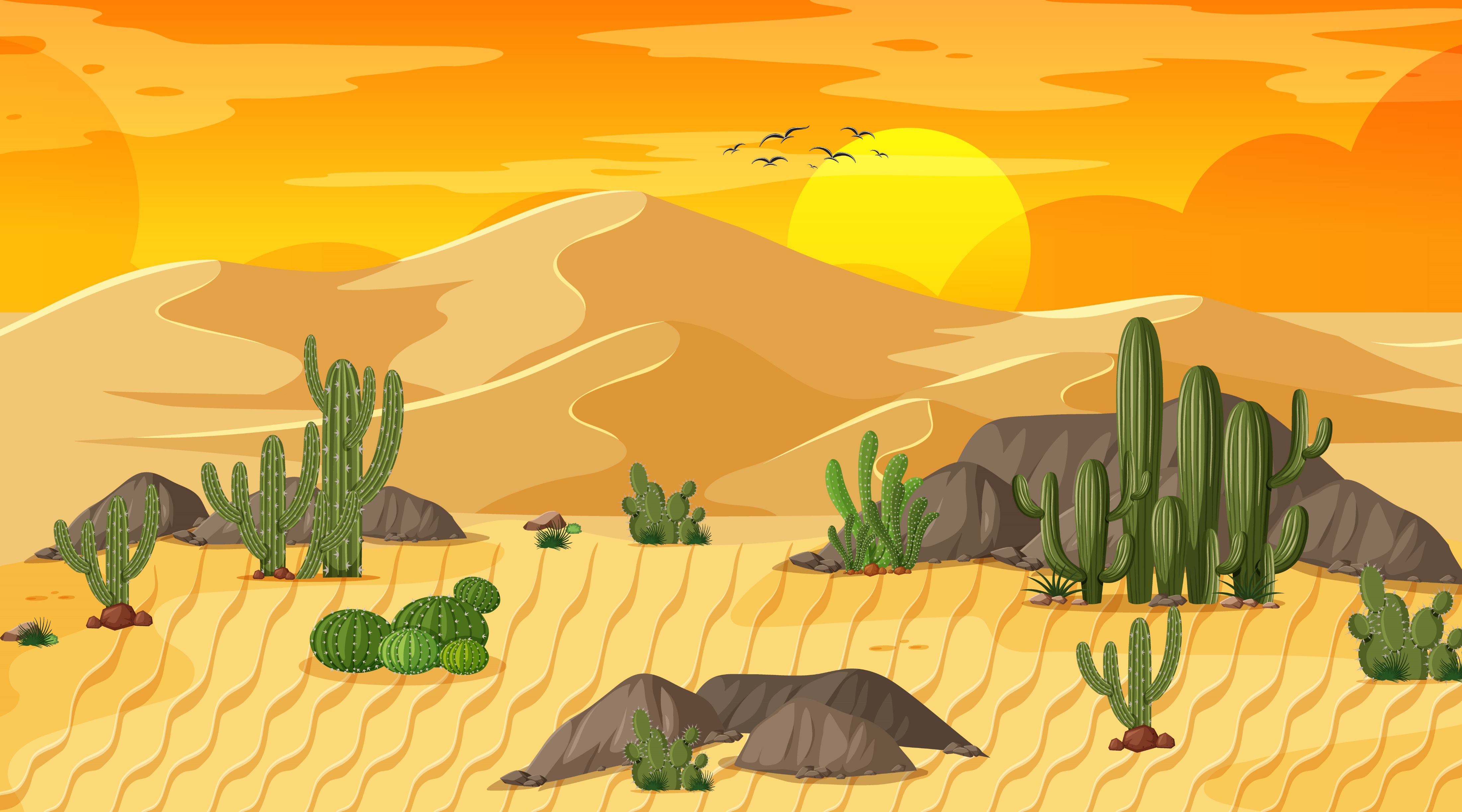 Cùng tìm hiểu
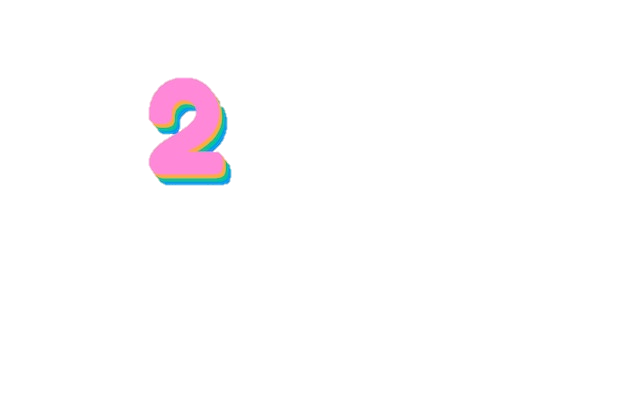 Nêu những đặc điểm khác nhau của những bạn dự trại hè thiếu nhi thế giới.
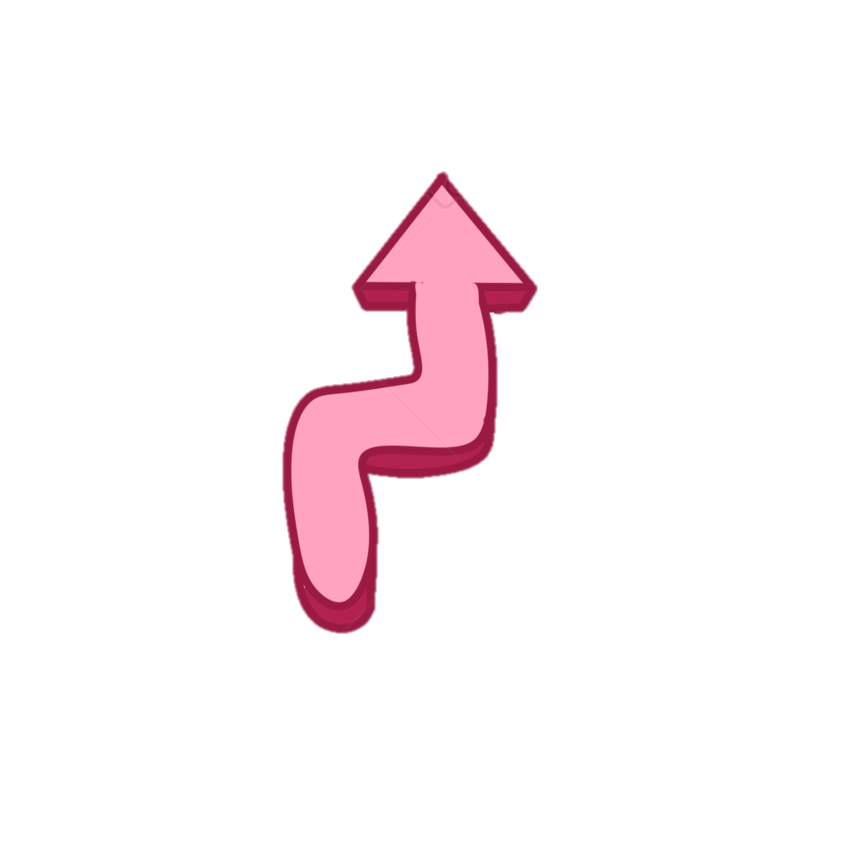 Khác nhau về vị trí địa lí: họ đến từ các vùng đất khác nhau như: Trung Quốc, châu Mỹ, châu Âu ( gần sông Đa-nuýp) và Việt Nam;
Khác nhau về màu da: da đen, da vàng, da đỏ;
Khác nhau về tiếng nói.
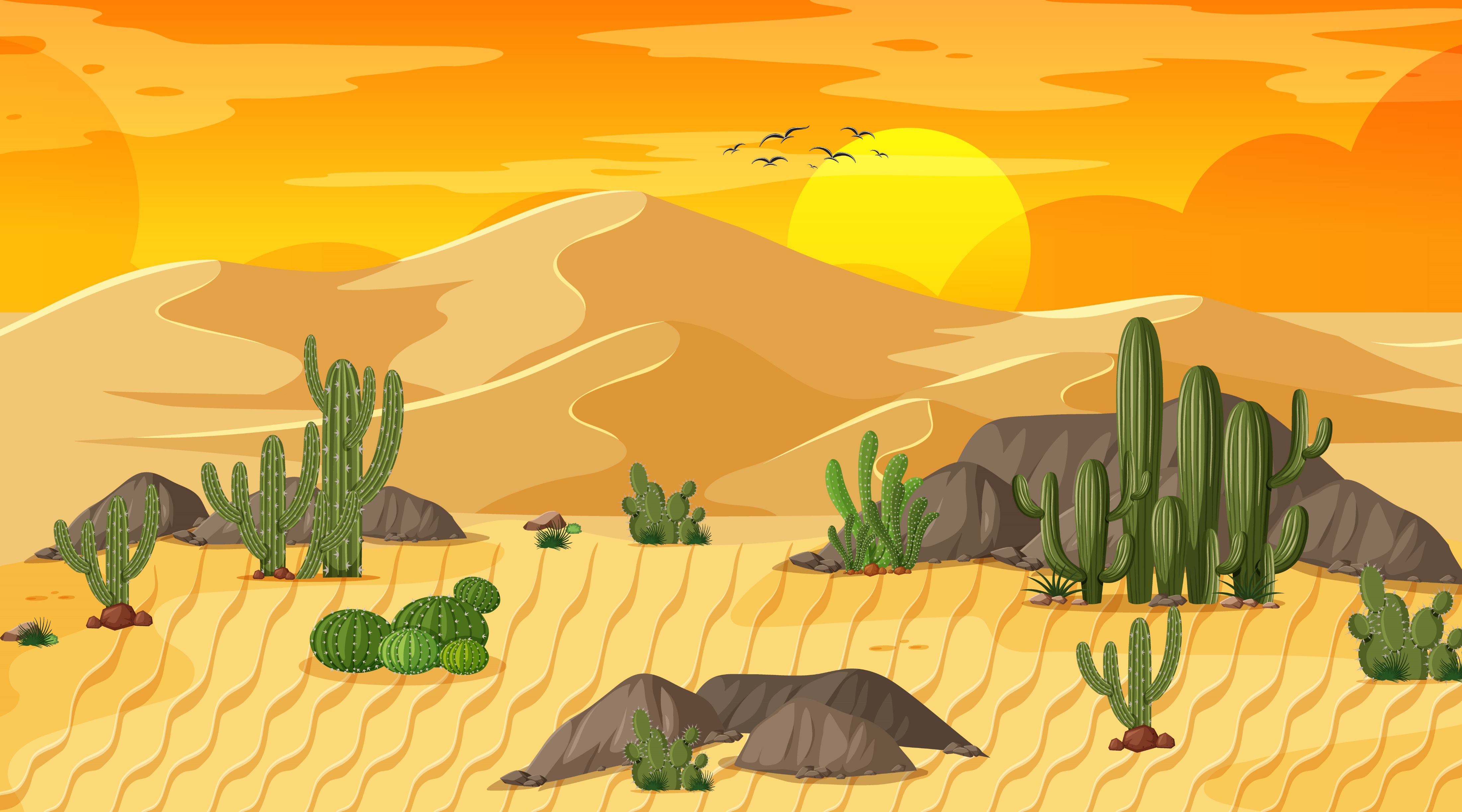 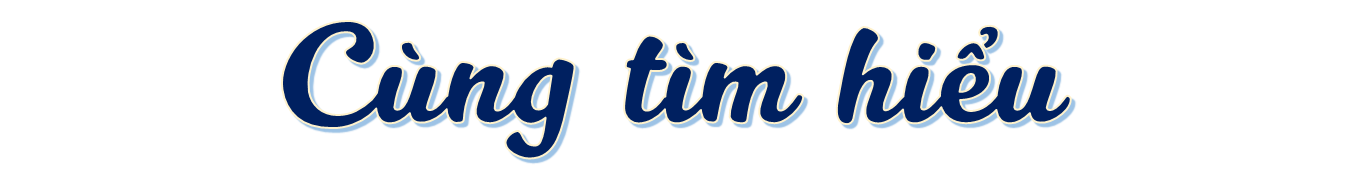 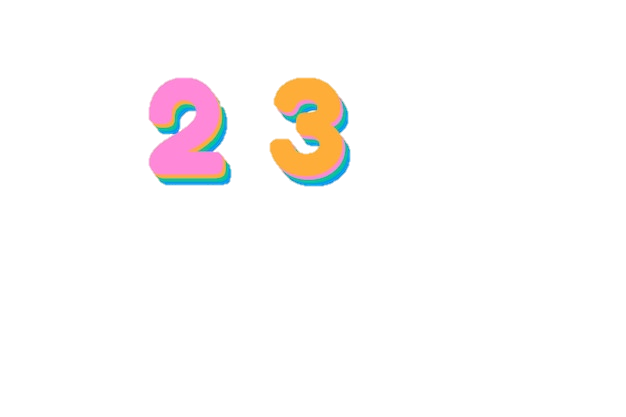 Đoán xem các bạn thiếu nhi ở trại hè đã gửi lời nhắn, lời chúc gì đến bồ câu trắng?
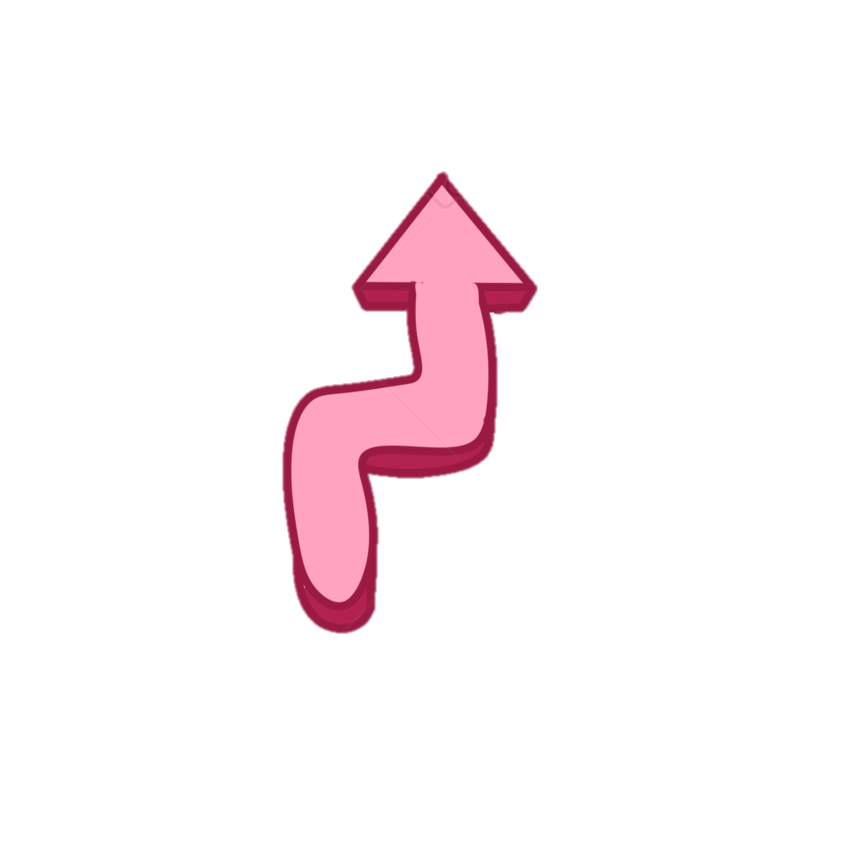 Mong ước, lời chúc và niềm tin về một thế giới hòa bình, yên vui, ngập tràn hạnh phúc.
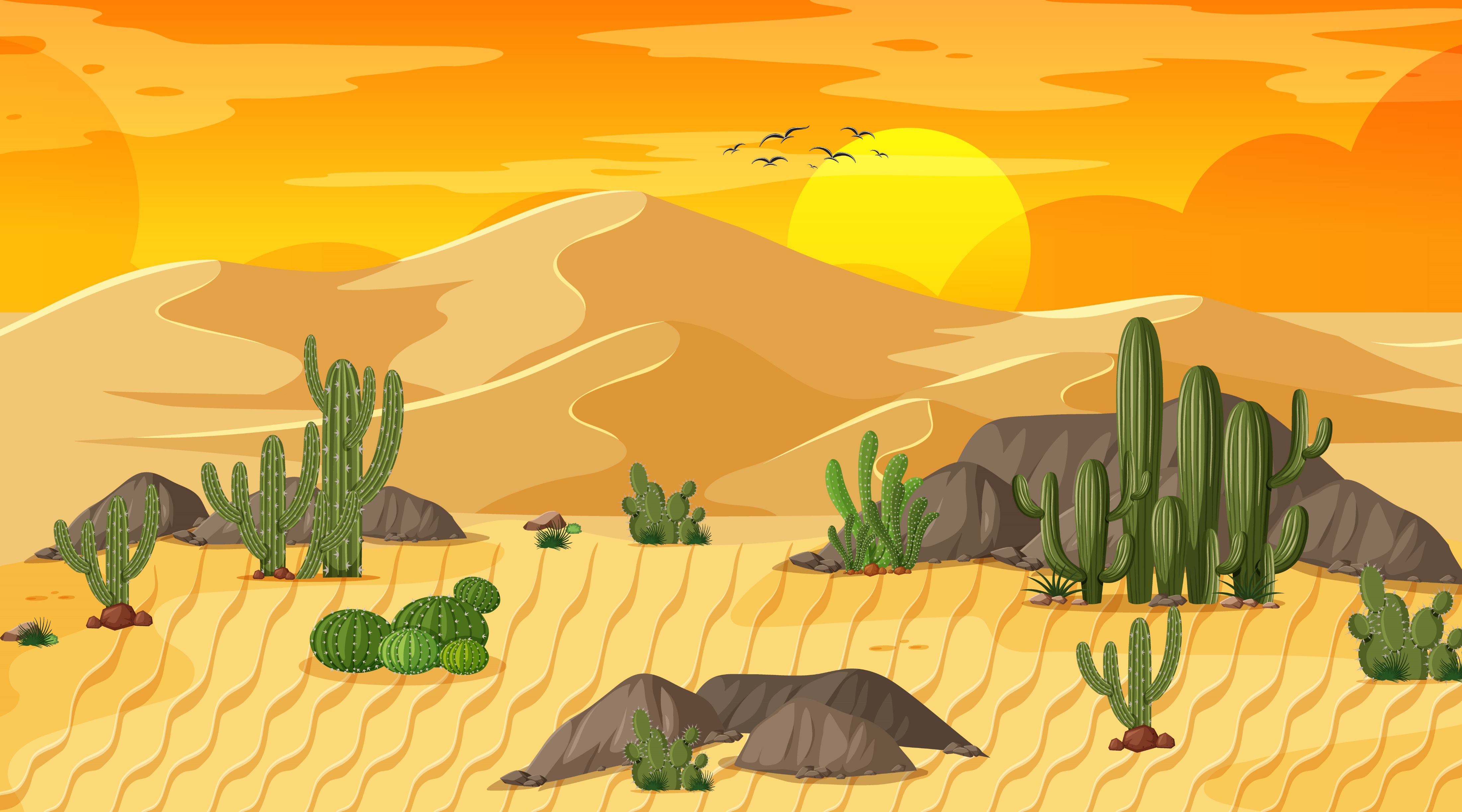 Cùng tìm hiểu
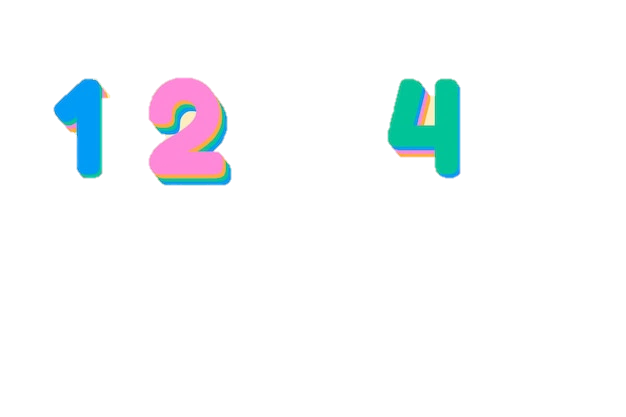 Bầu trời được miêu tả như thế nào ở khổ thơ cuối?
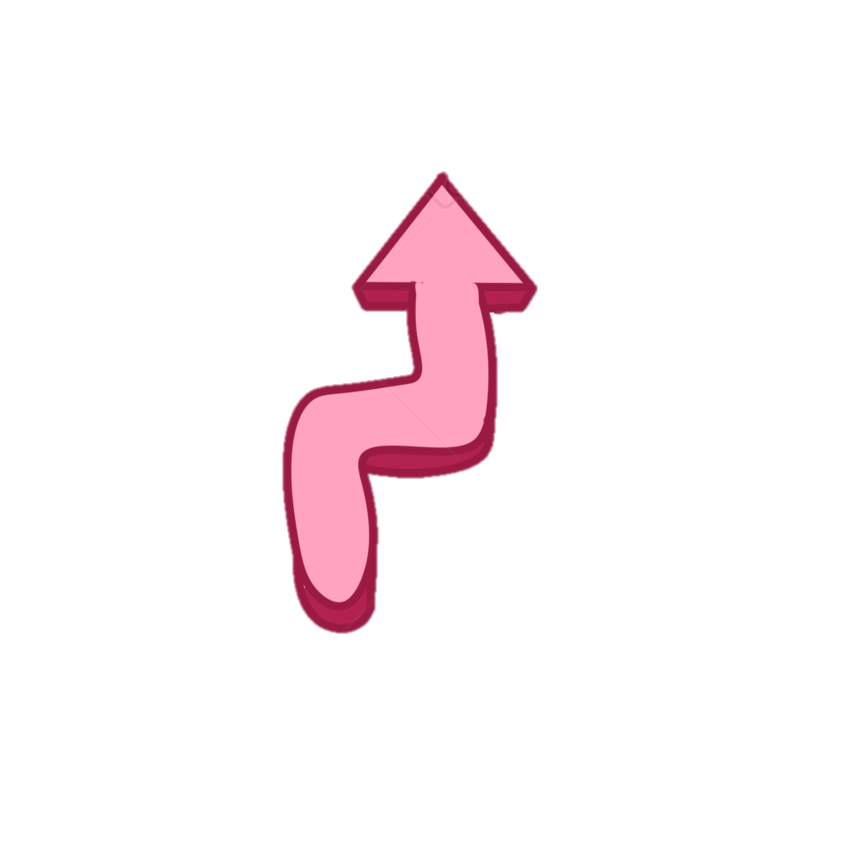 Bầu trời rộng lớn, trong xanh, đầy ánh nắng và rất nhiều bồ câu trắng được tung lên mang theo những mong ước của các bạn thiếu nhi thế giới về một thế giới yên bình.
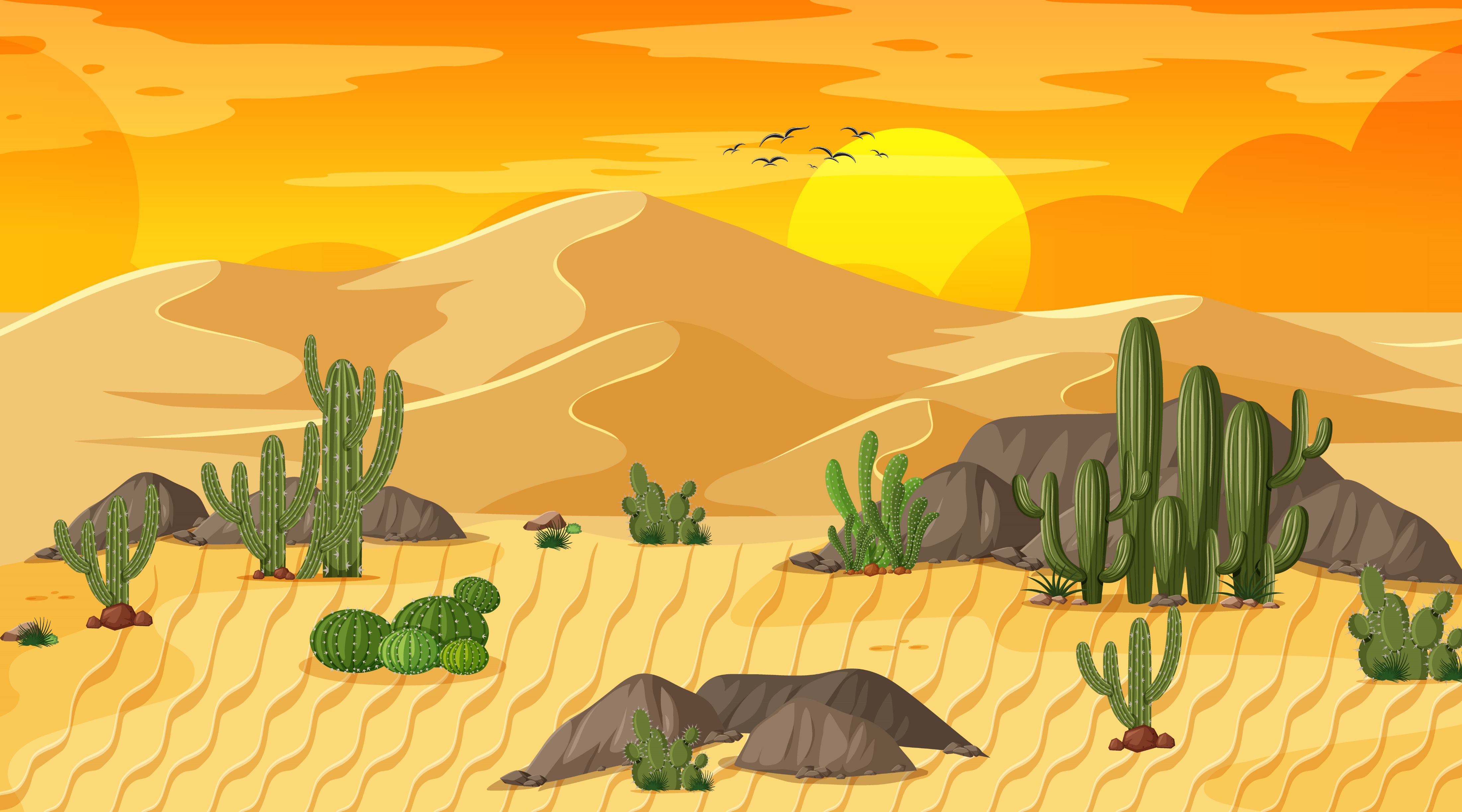 Cùng tìm hiểu
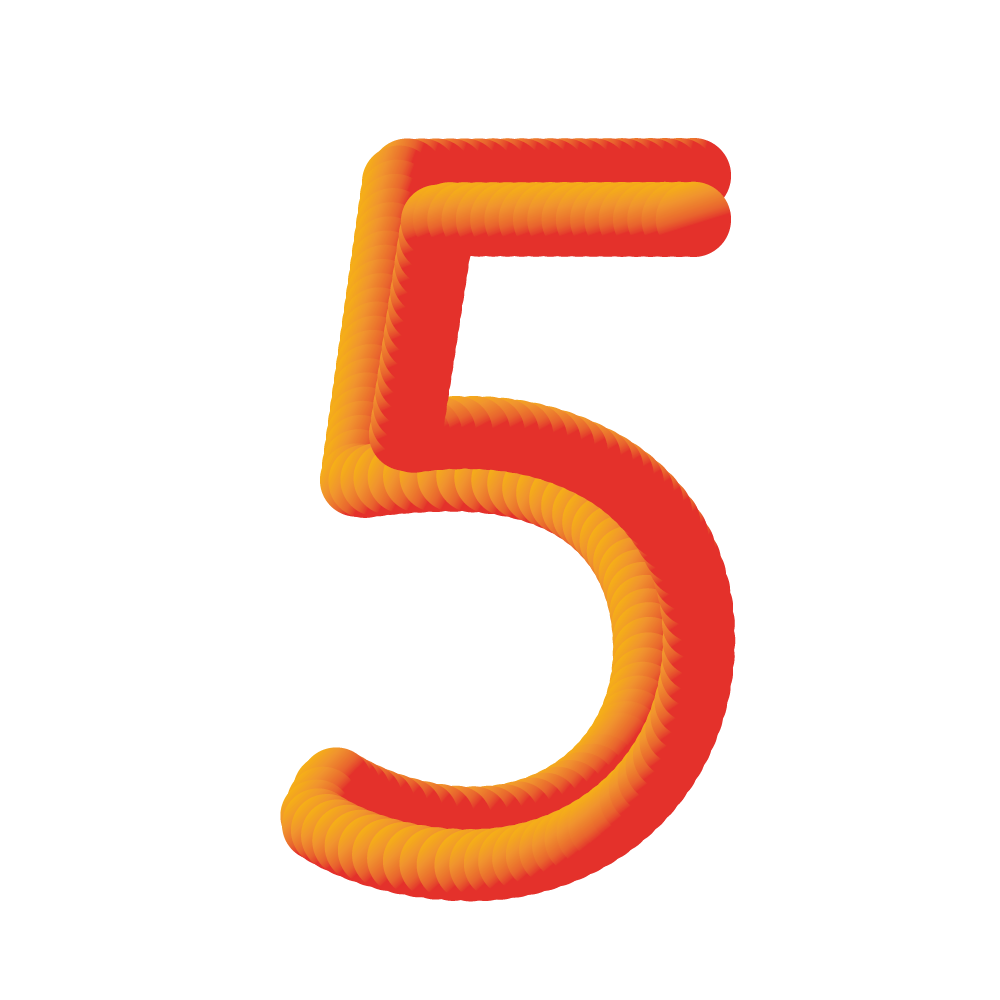 Nếu em được tham gia trại hè, em sẽ nói những gì về đất nước Việt Nam với các bạn?
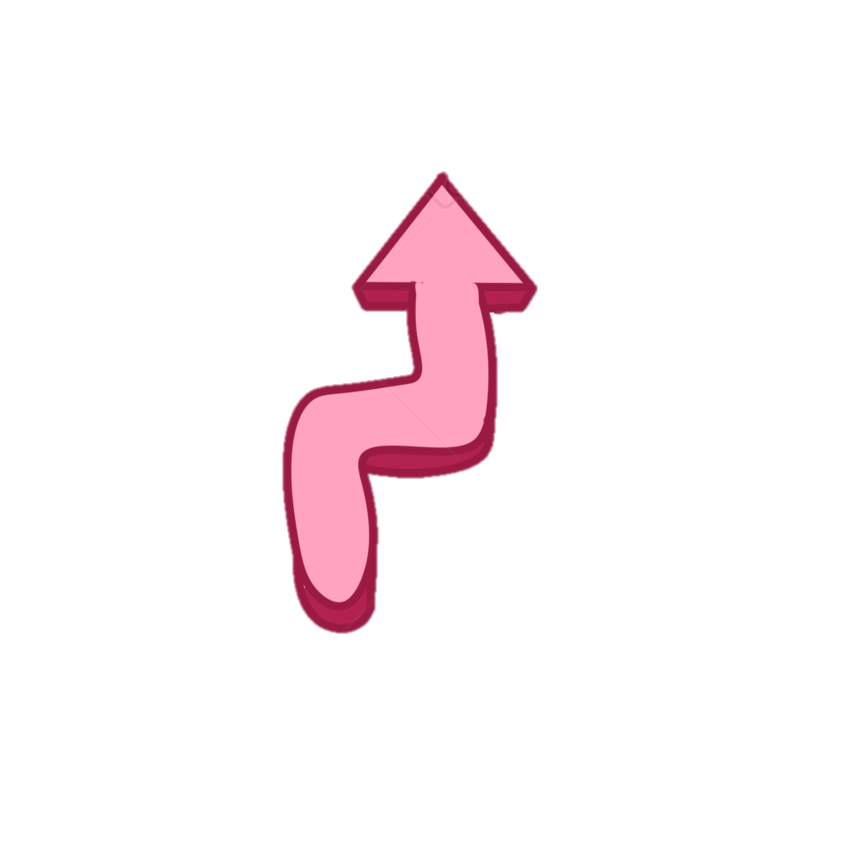 Ví dụ: Em sẽ nói về những cảnh đẹp của đất nước, về con người về văn hóa, lịch sử Việt Nam,...
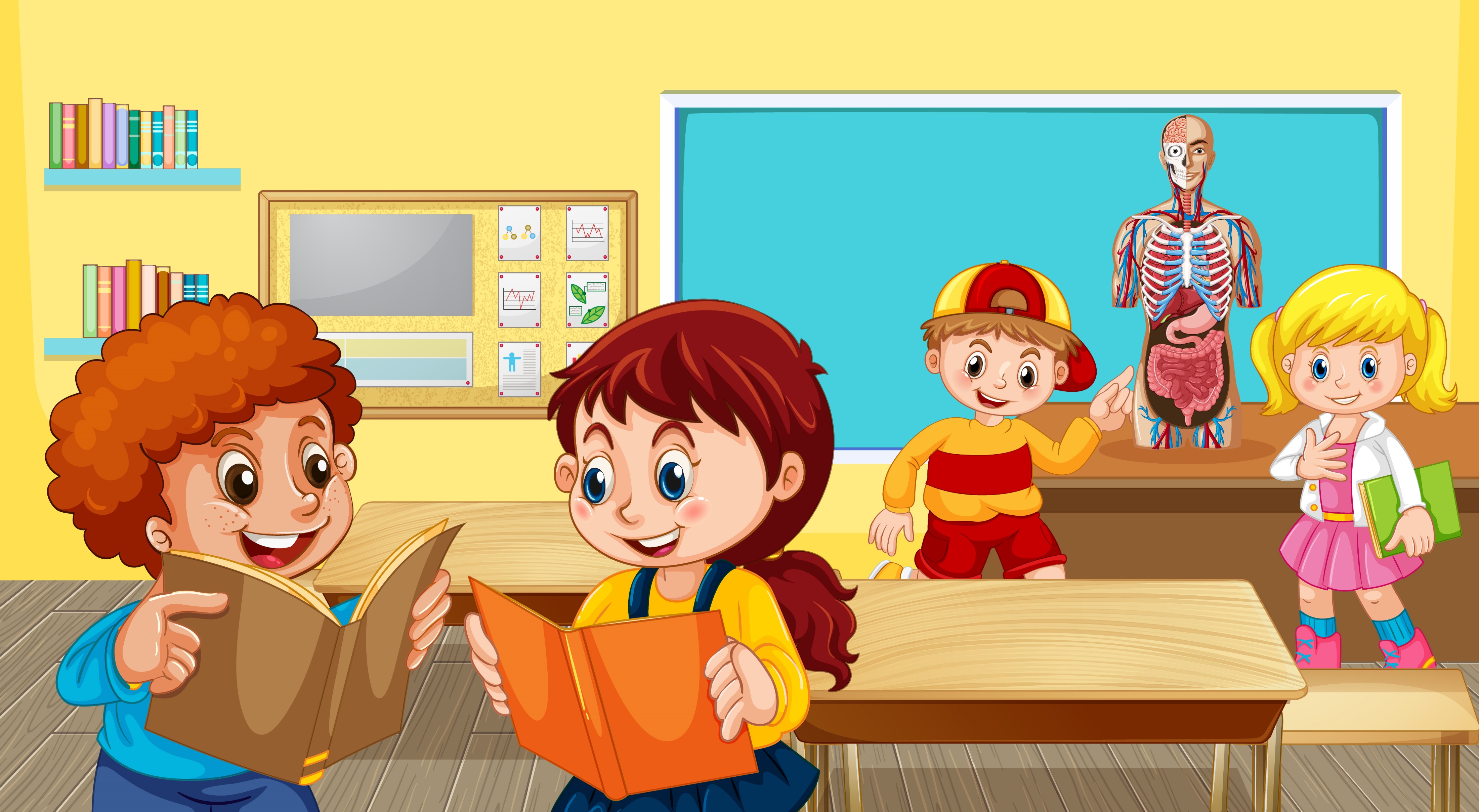 HỌC THUỘC LÒNG BÀI THƠ
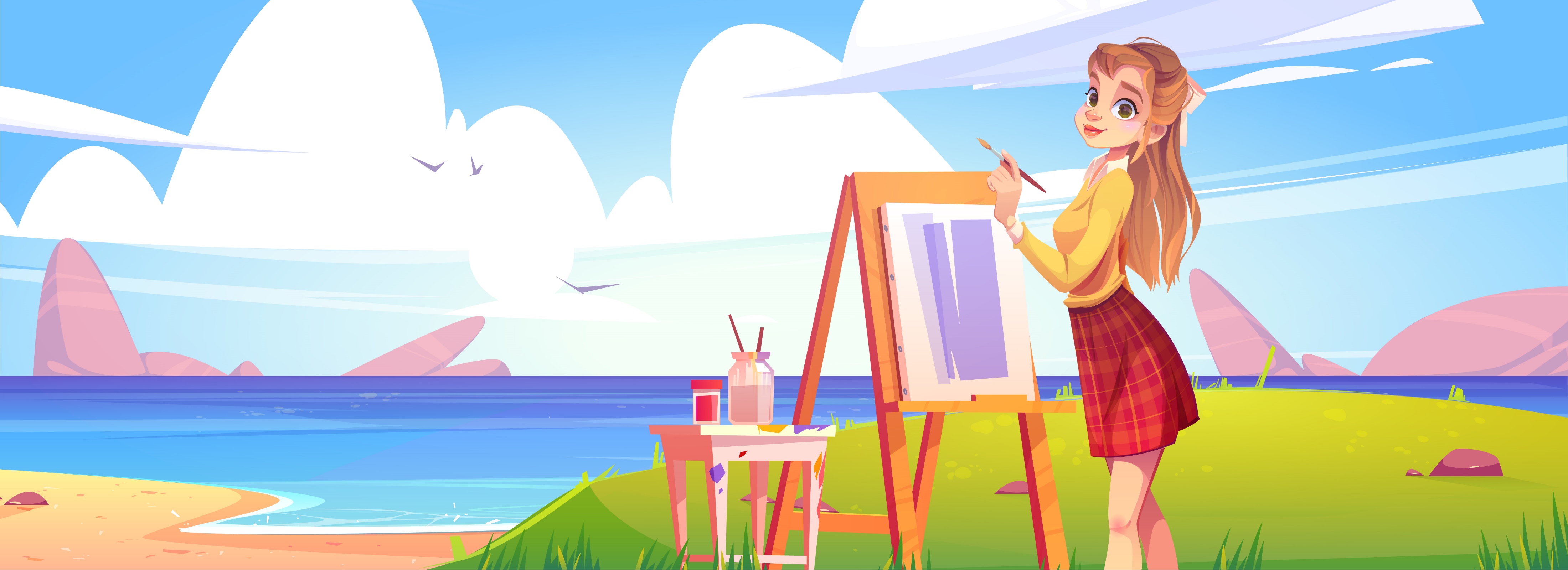 Theo em, nội dung chính của bài này là gì?
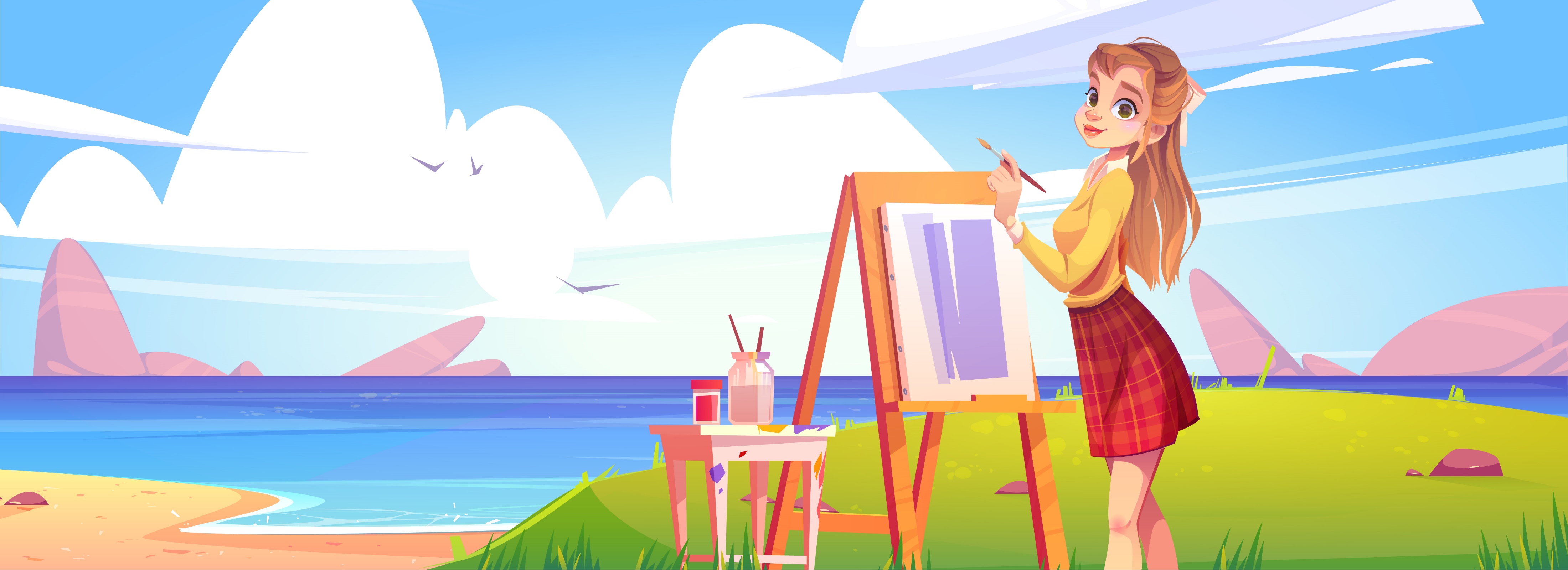 Bài thơ nói về ngày thiếu nhi khắp thế giới tụ họp tại trại hè để vui chơi, cùng nhau tung những chú bồ câu trắng lên bầu trời để bày tỏ tình đoàn kết và mong ước hoà bình cho toàn thế giới.
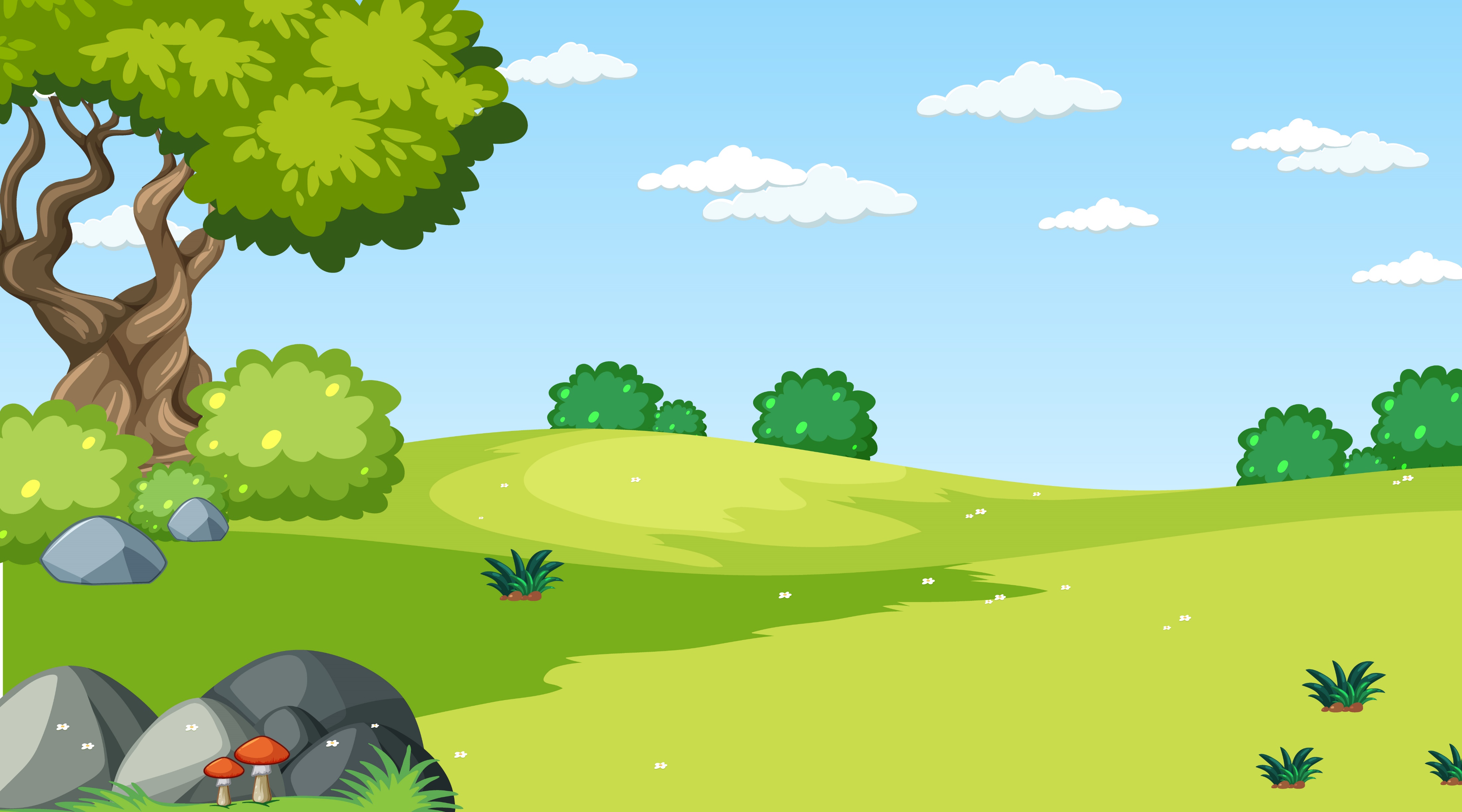 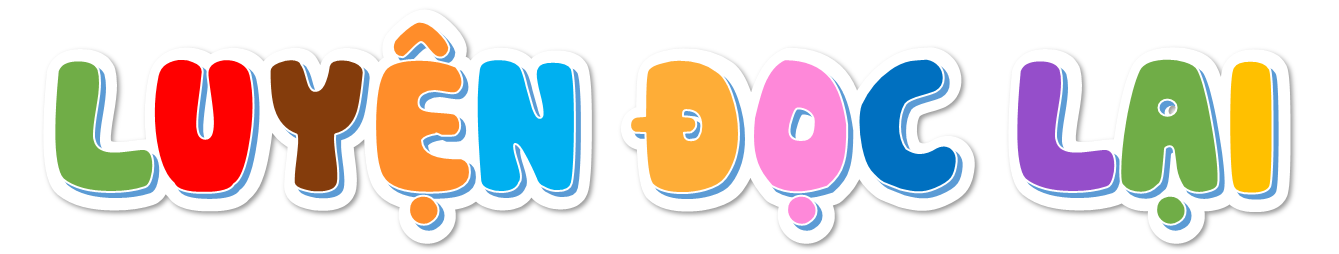 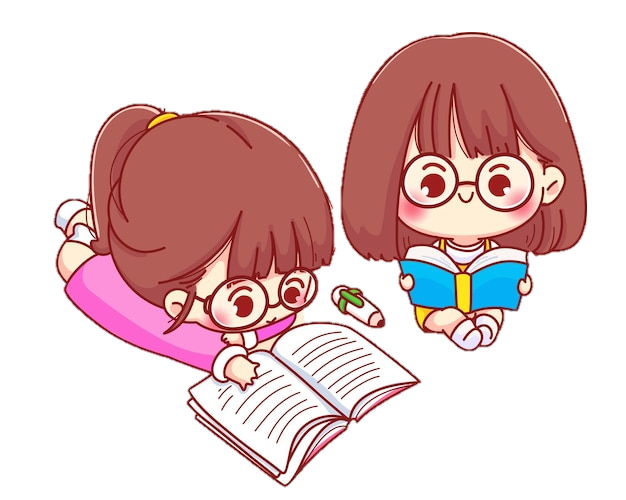 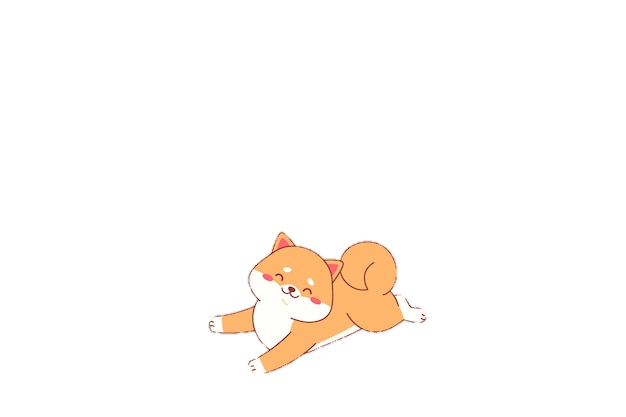 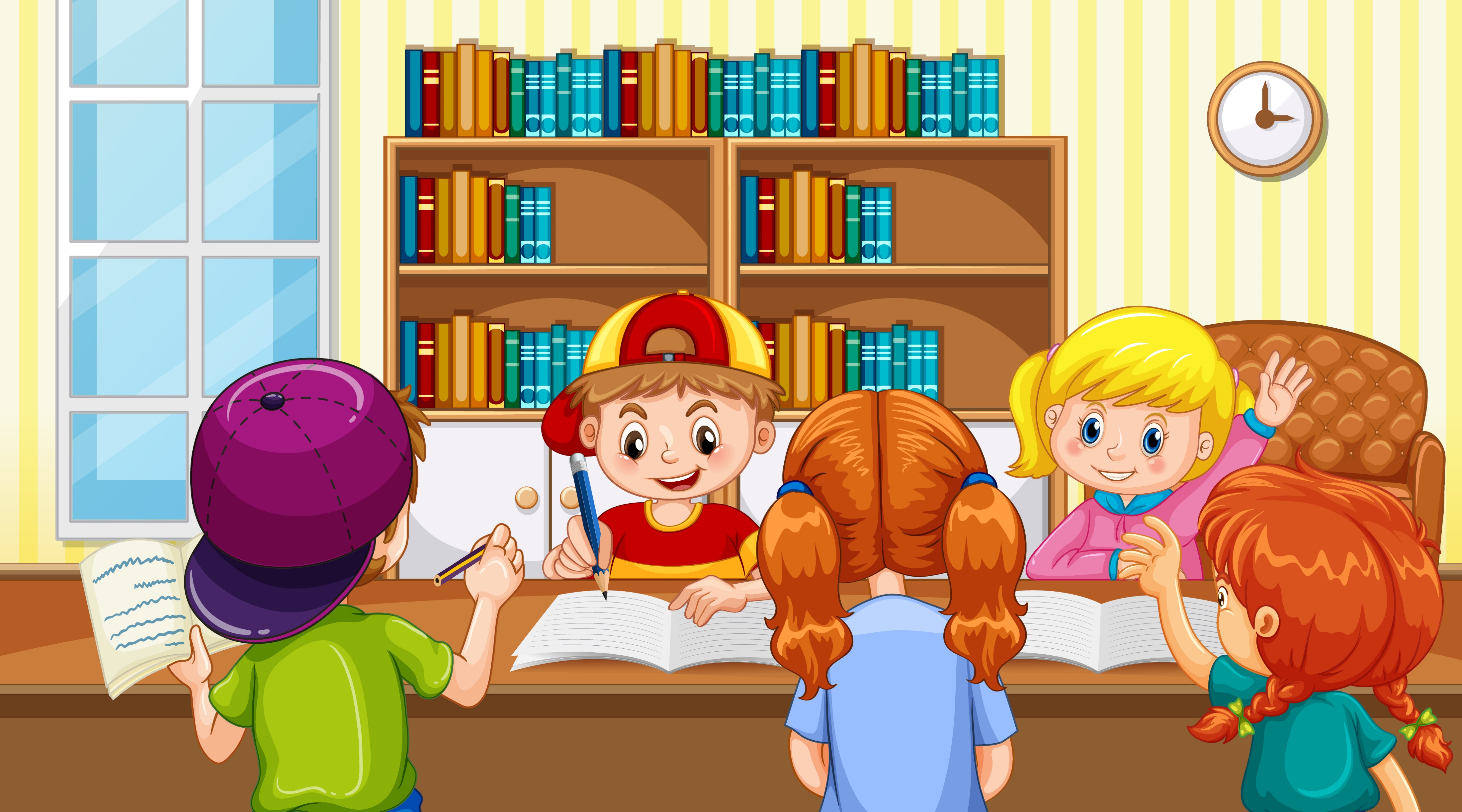 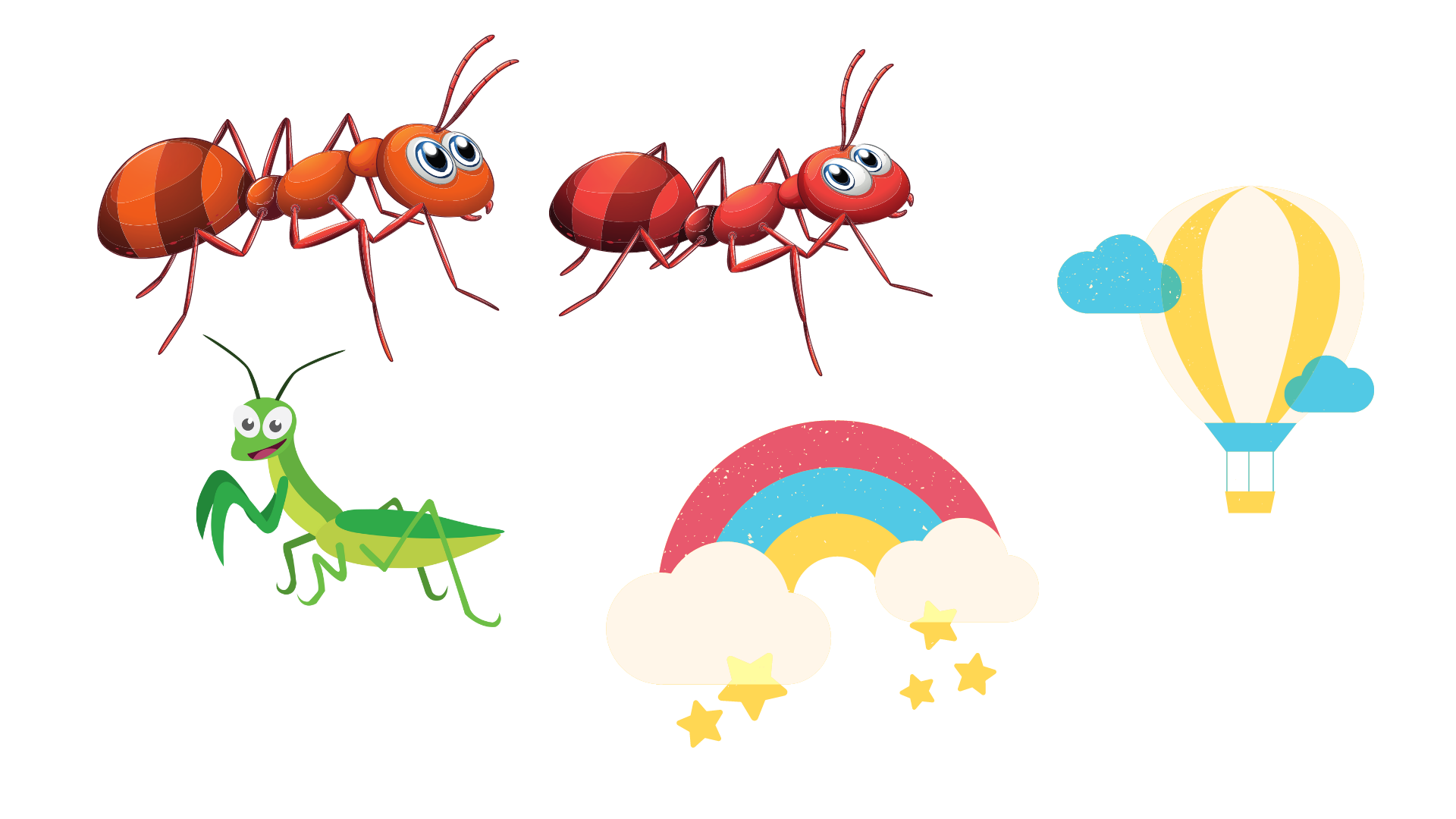 Đọc diễn cảm toàn bài, nhấn giọng vào các từ ngữ/ câu thể hiện cảm xúc:
        Bàn tay ơi, tung lên!
        Cả một trời chim trắng
        Cả một trời ánh nắng
        Cả một trời cao xanh
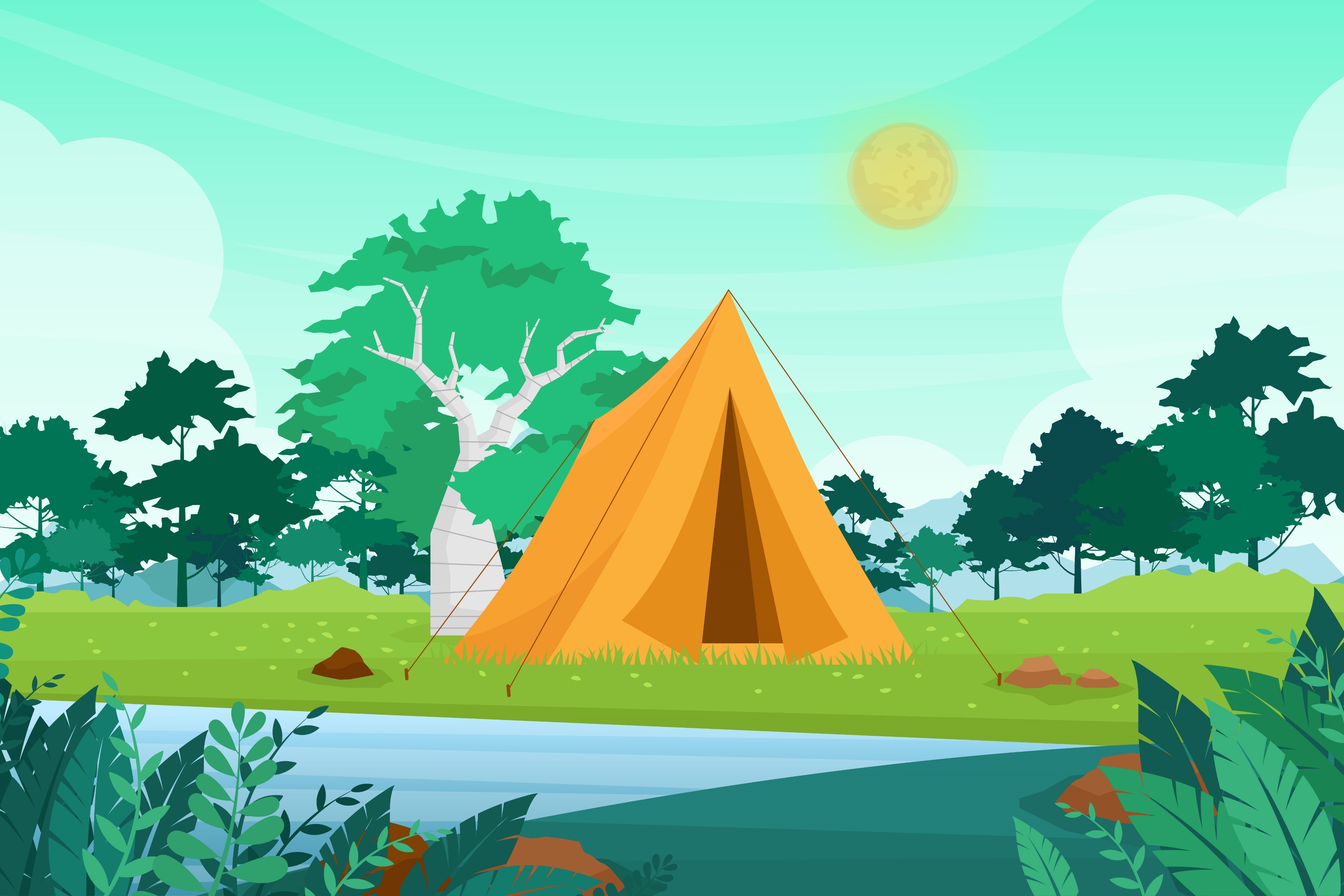 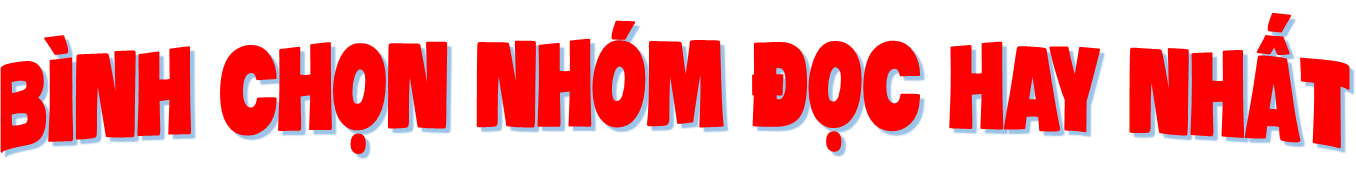 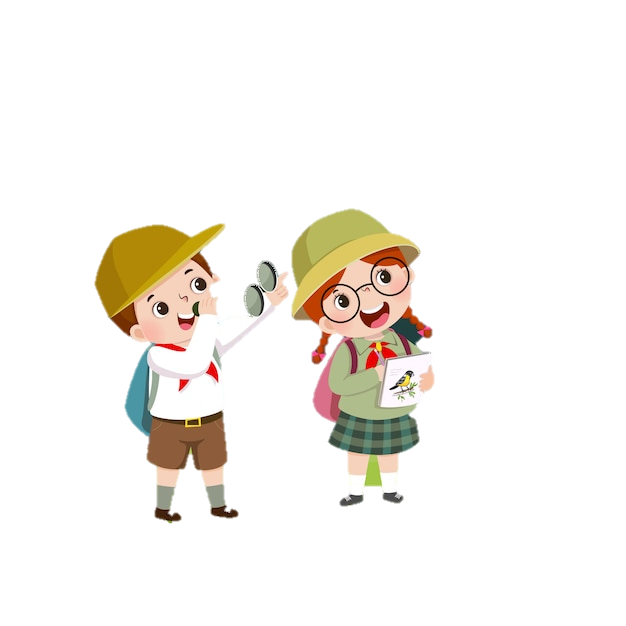 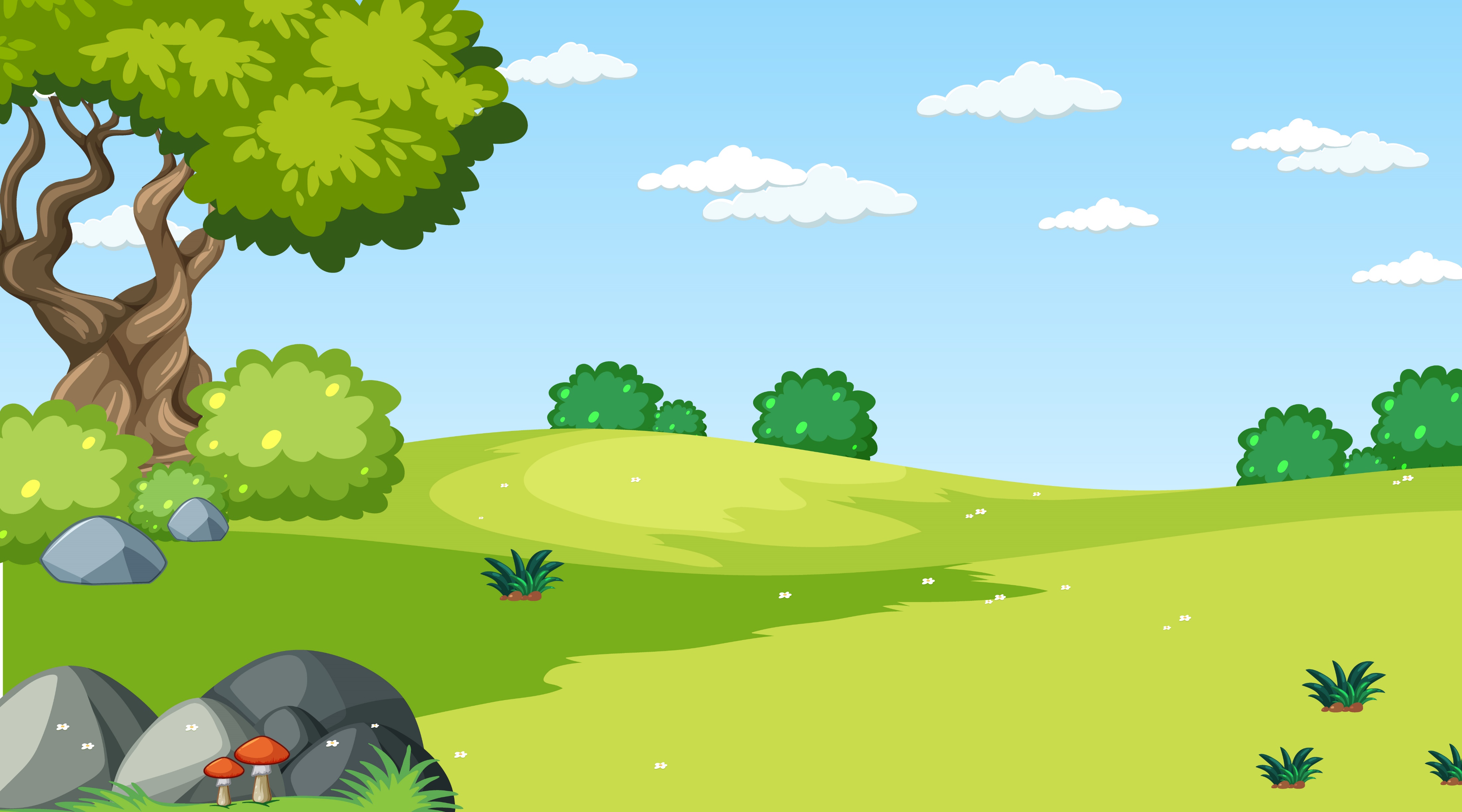 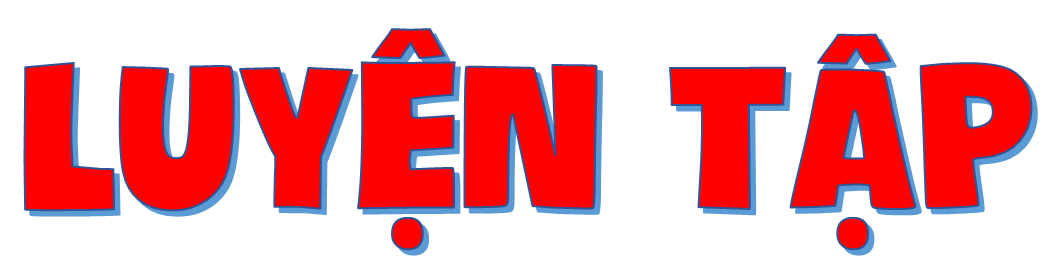 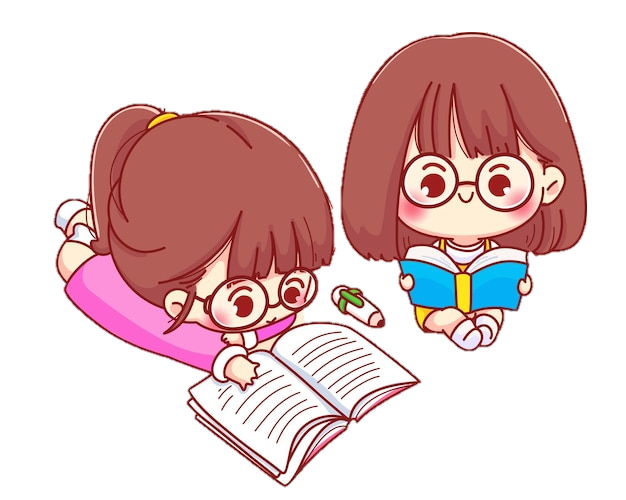 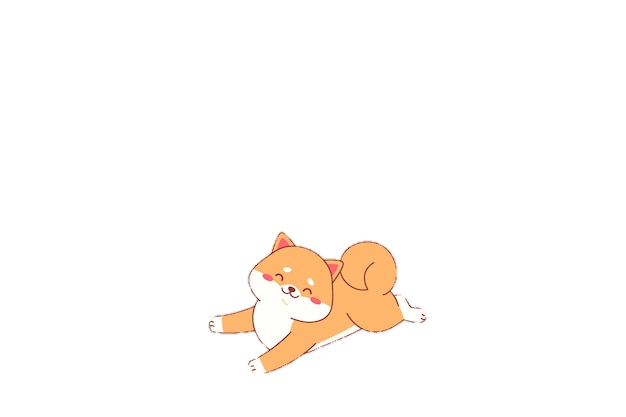 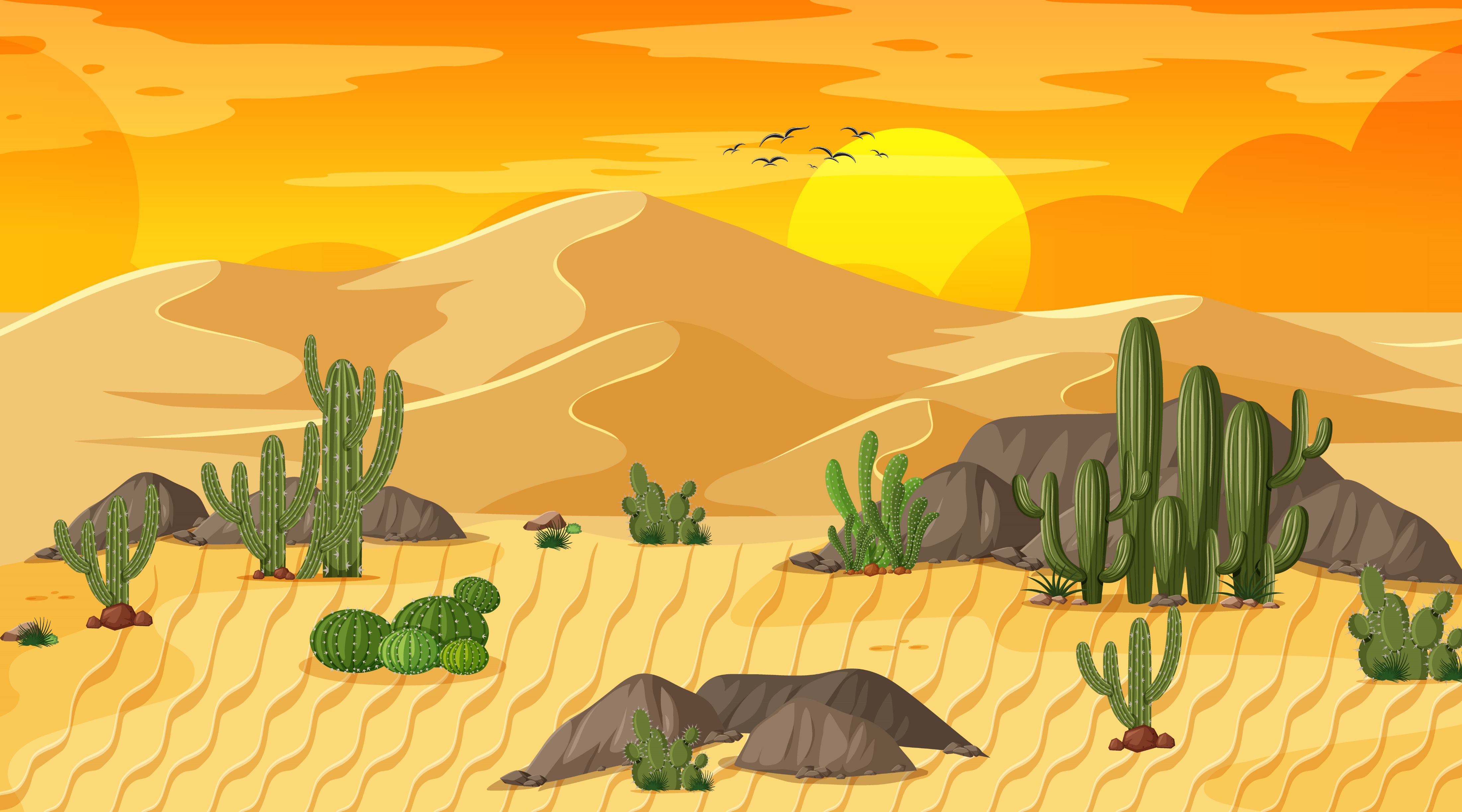 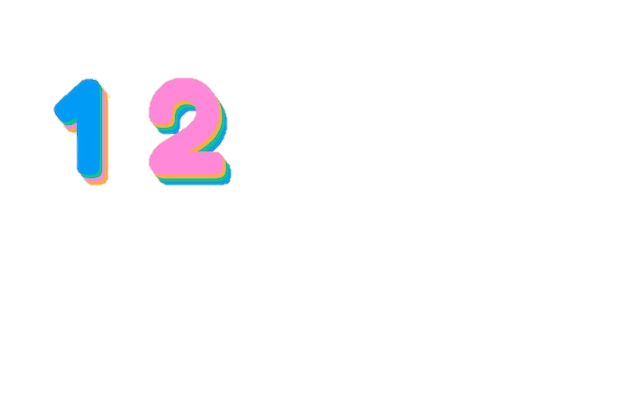 Tìm các tính từ chỉ màu sắc trong bài thơ và đặt câu với 
1 – 2 tính từ tìm được.
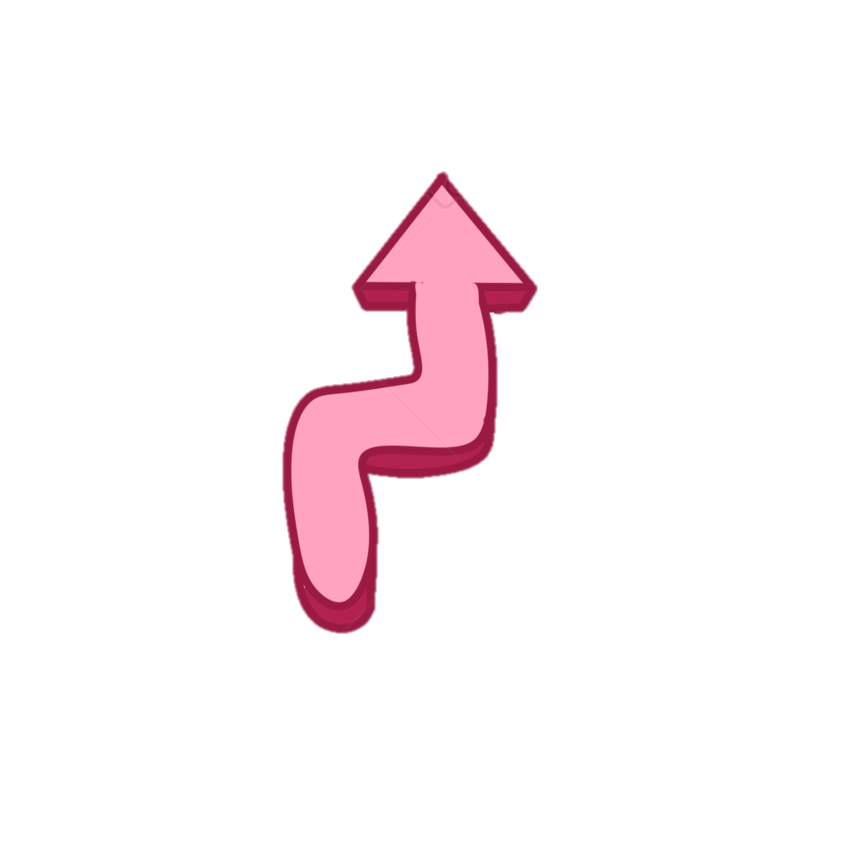 + Tính từ chỉ màu sắc: trắng xanh, đen, vàng, đỏ.
+ Đặt câu: VD: Những chú chim bồ câu trắng đang bay lượn trên bầu trời….
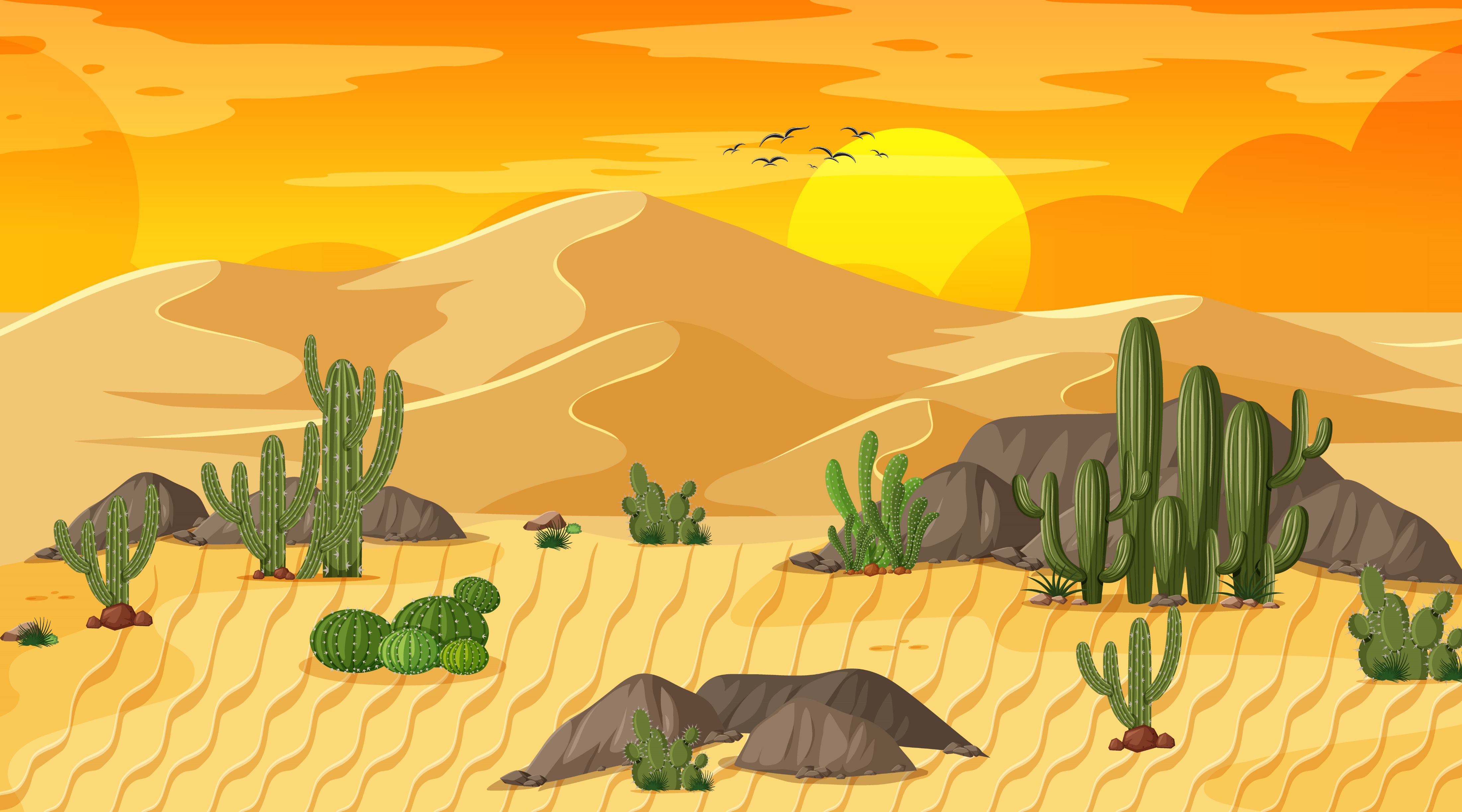 Cùng tìm hiểu
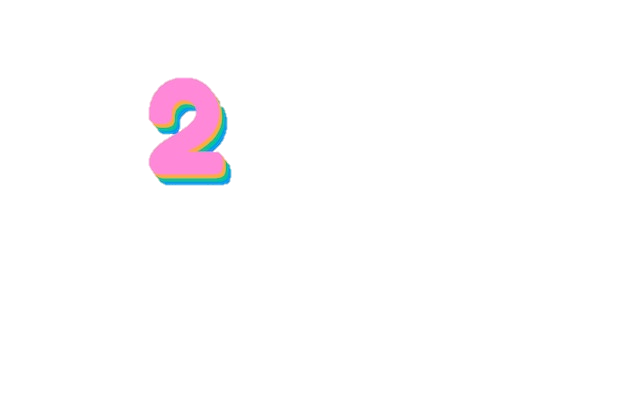 Tìm trong bài câu thơ có sử dụng biện pháp nhân hoá và cho biết tác dụng của biện pháp nhân hoá trong câu thơ đó.
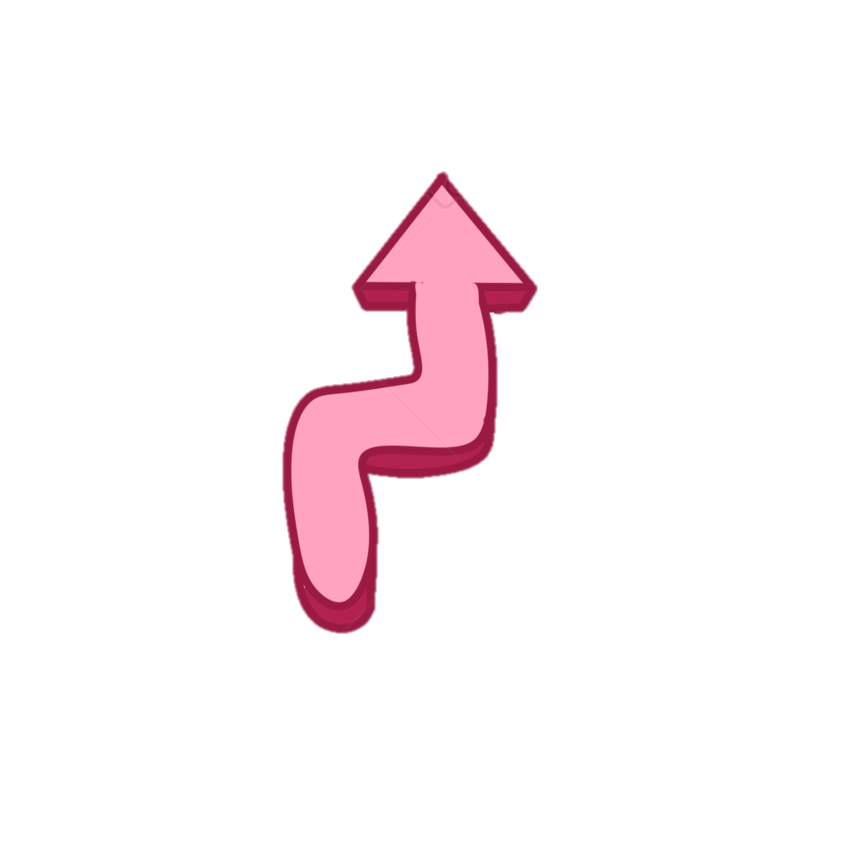 Câu thơ có sử dụng biện pháp nhân hóa: Một lời nhắn với chim. Ở đây chim bồ câu đã được nhân hóa để tiếp nhận lời nhắn của các bạn thiếu nhi. Phép nhân hóa giúp câu thơ trở nên sinh động, chim bồ câu như người bạn gần gũi, thân thiết của con người.
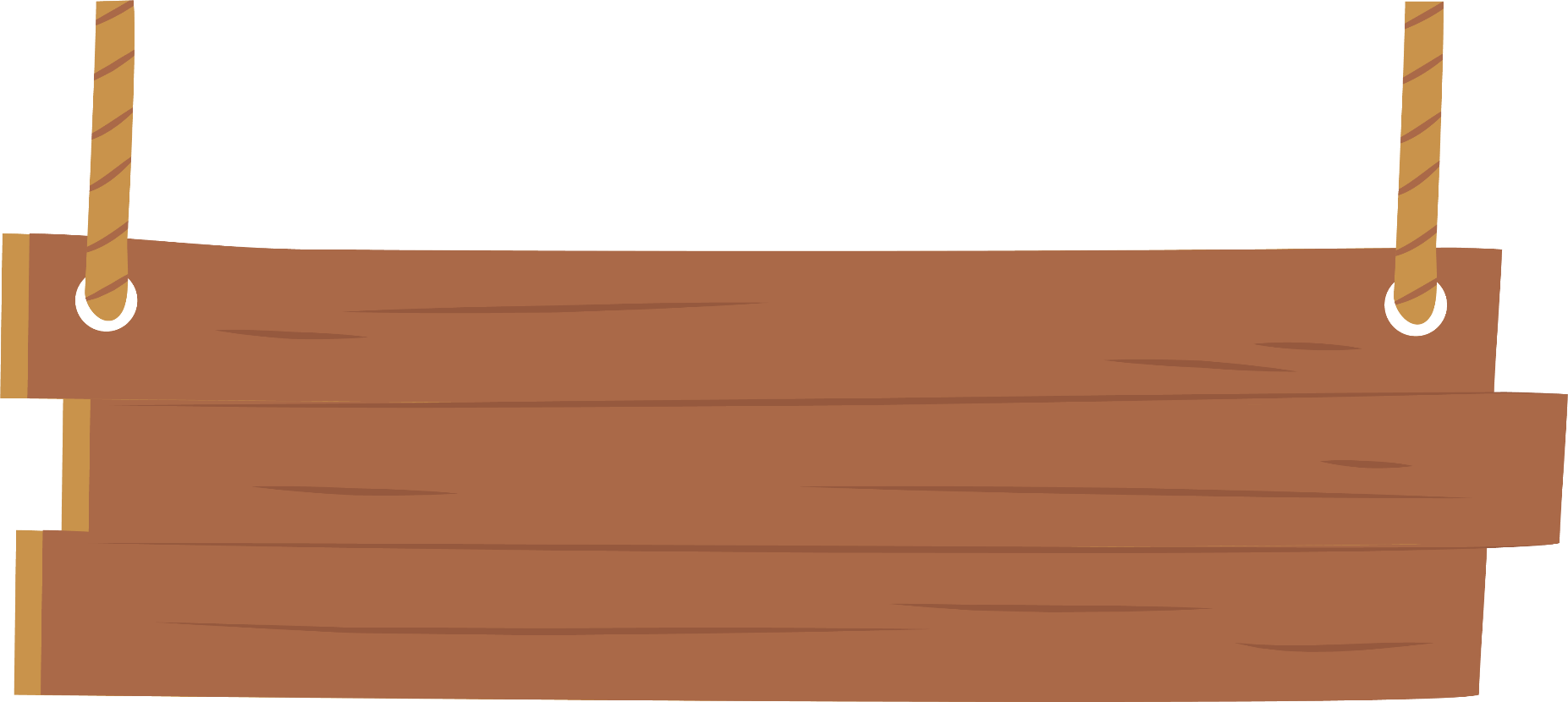 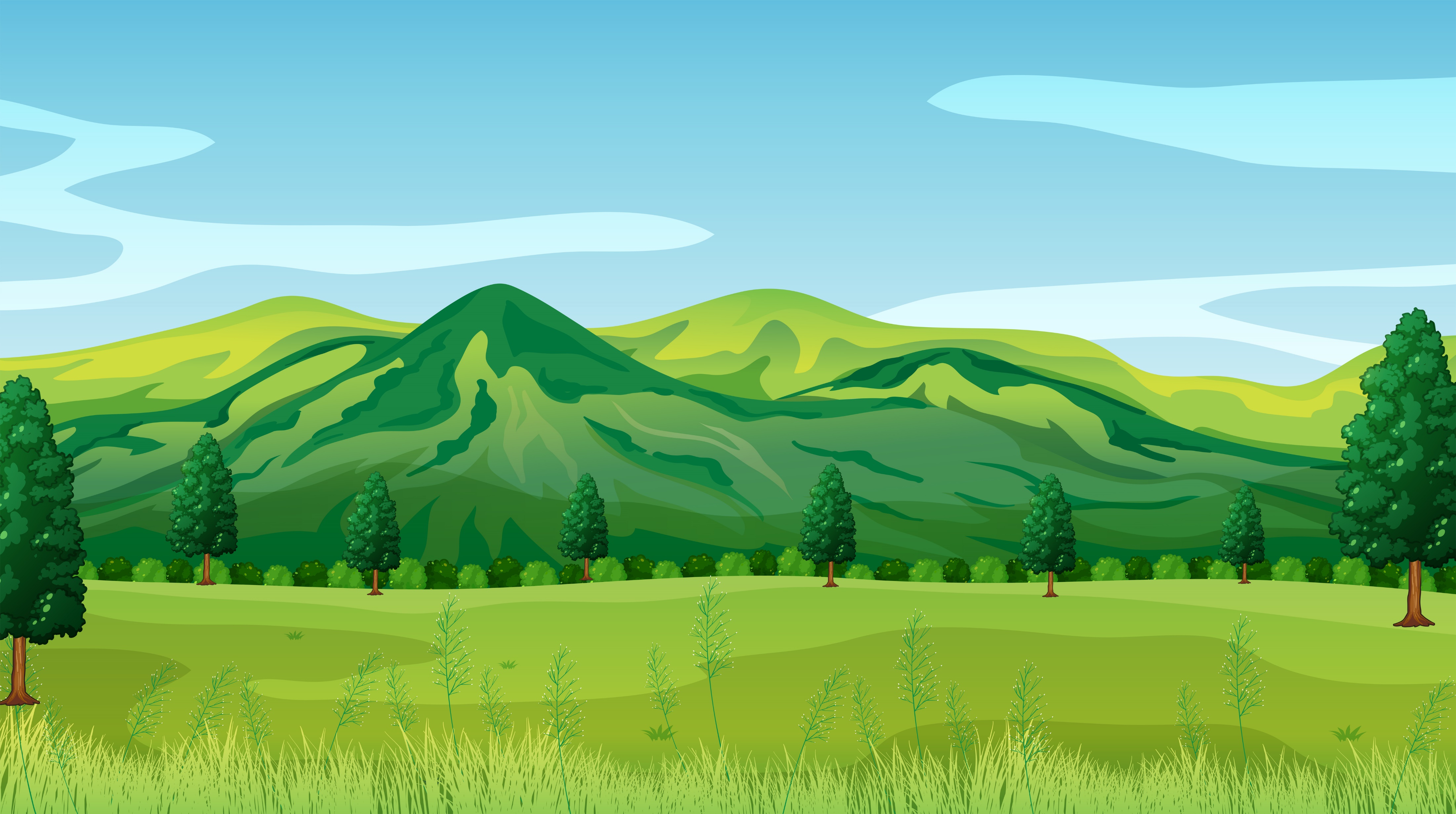 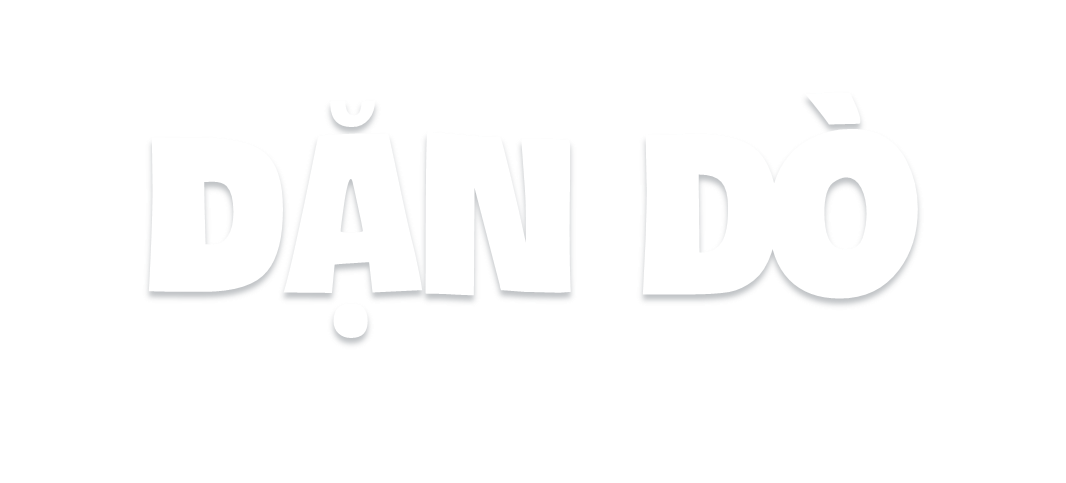 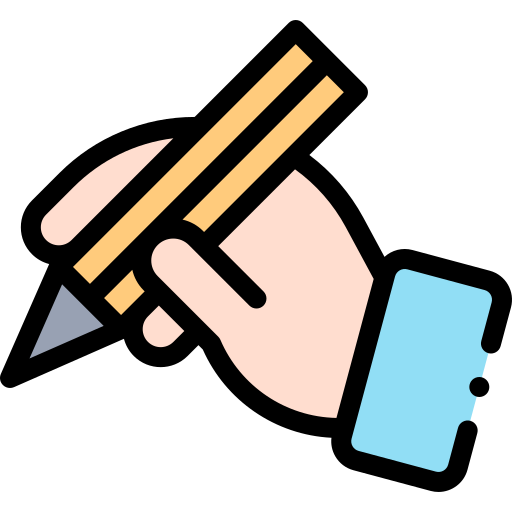 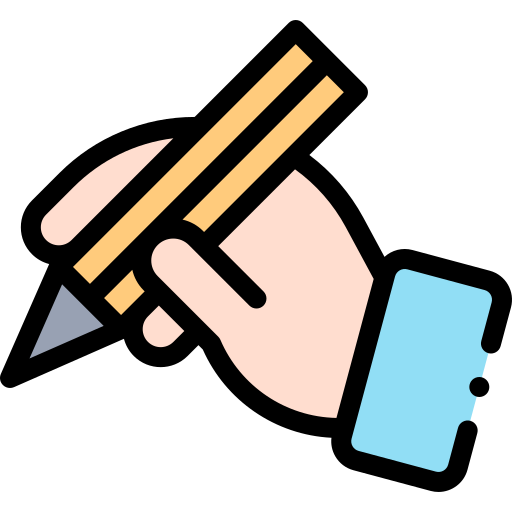 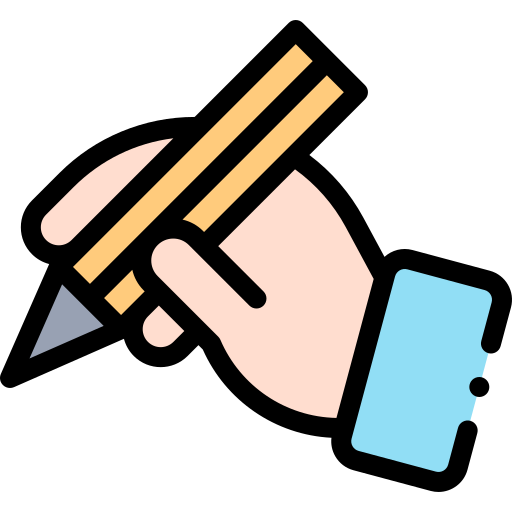 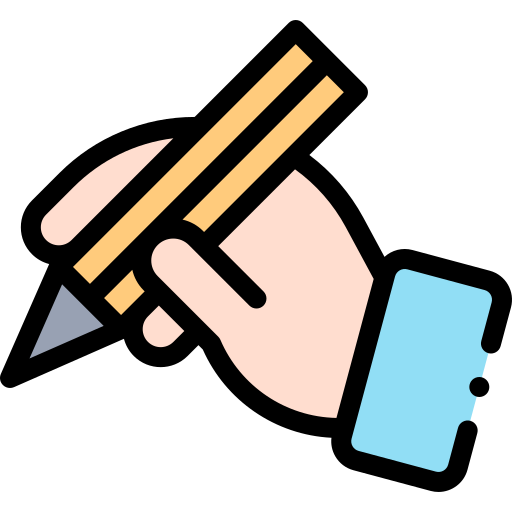 GV ĐIỀN VÀO ĐÂY
GV ĐIỀN VÀO ĐÂY
GV ĐIỀN VÀO ĐÂY
GV ĐIỀN VÀO ĐÂY
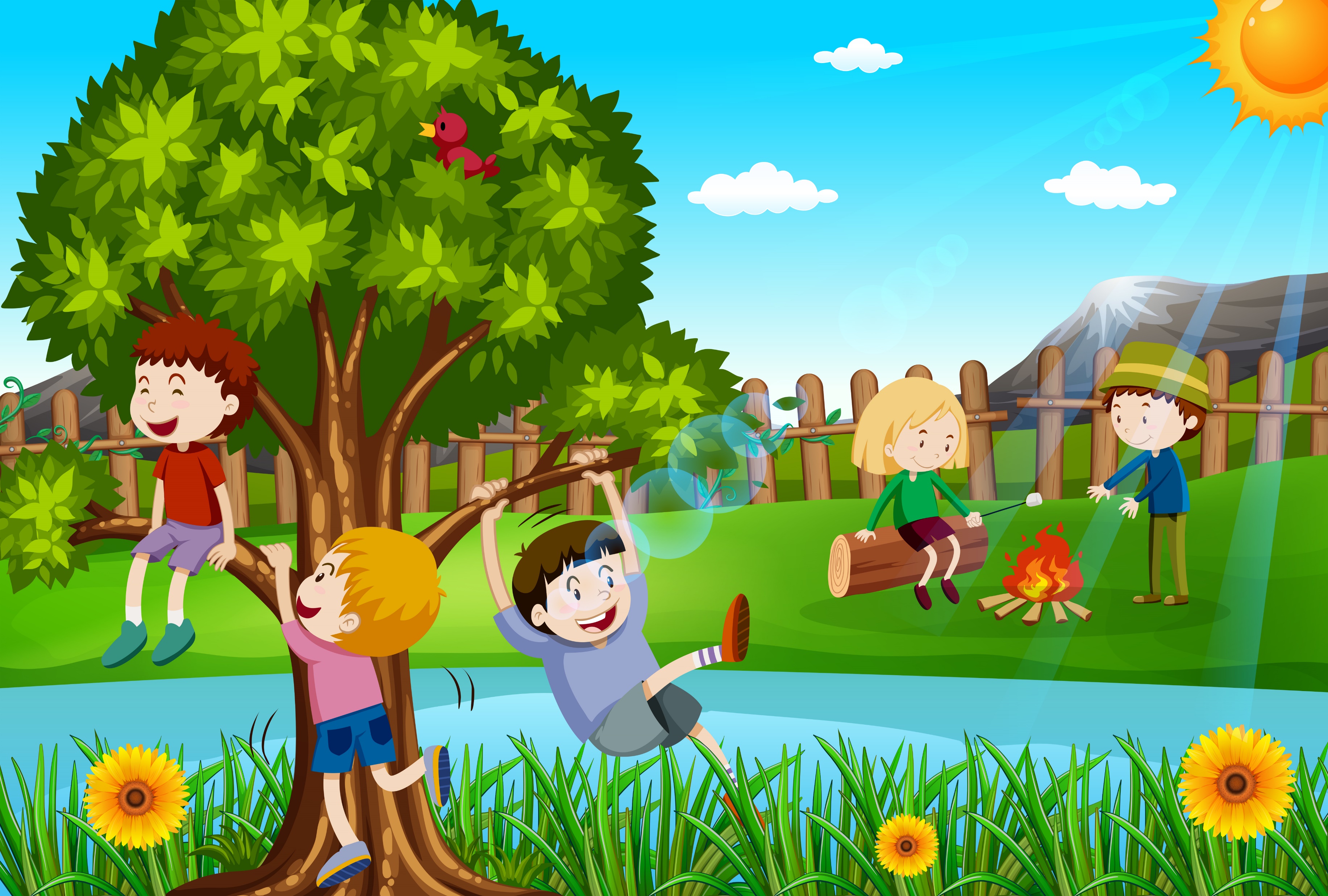 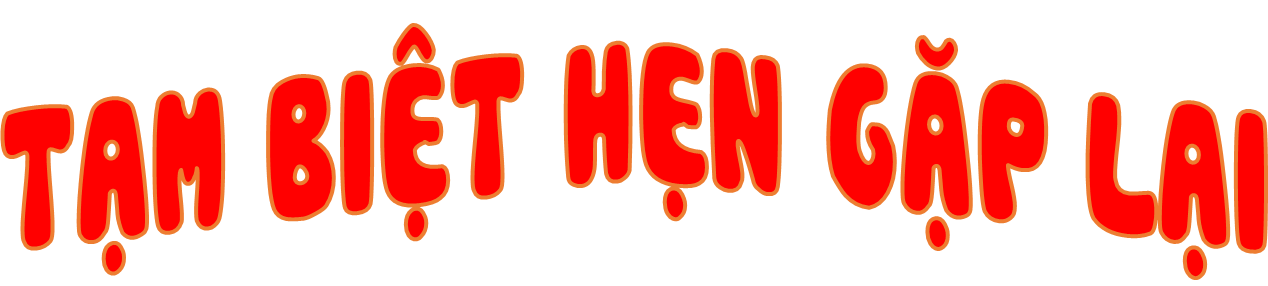